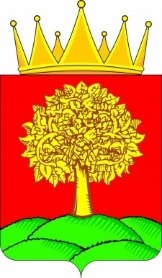 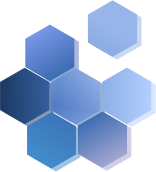 УПРАВЛЕНИЕ СЕЛЬСКОГО ХОЗЯЙСТВА
ЛИПЕЦКОЙ ОБЛАСТИ
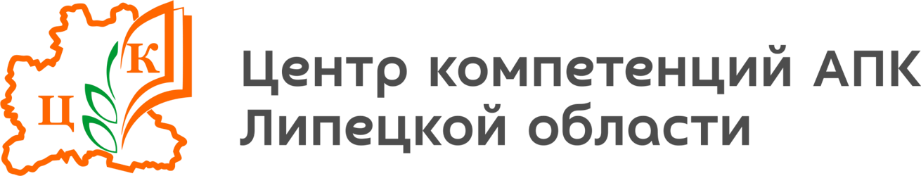 НАРОДНАЯ ШКОЛА
КООПЕРАЦИИ
Работа с порталом предоставления мер финансовой  государственной поддержки (электронный бюджет):  руководство для участников отбора
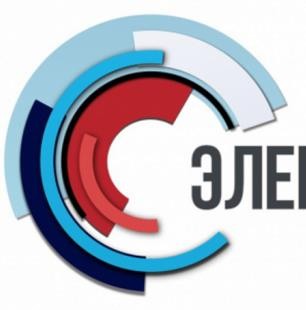 С 1 января 2024г.
подача заявок на получение средств государственной поддержки  агропромышленного комплекса, финансируемых из федерального  бюджета, на бумажном носителе не предусматривается.
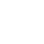 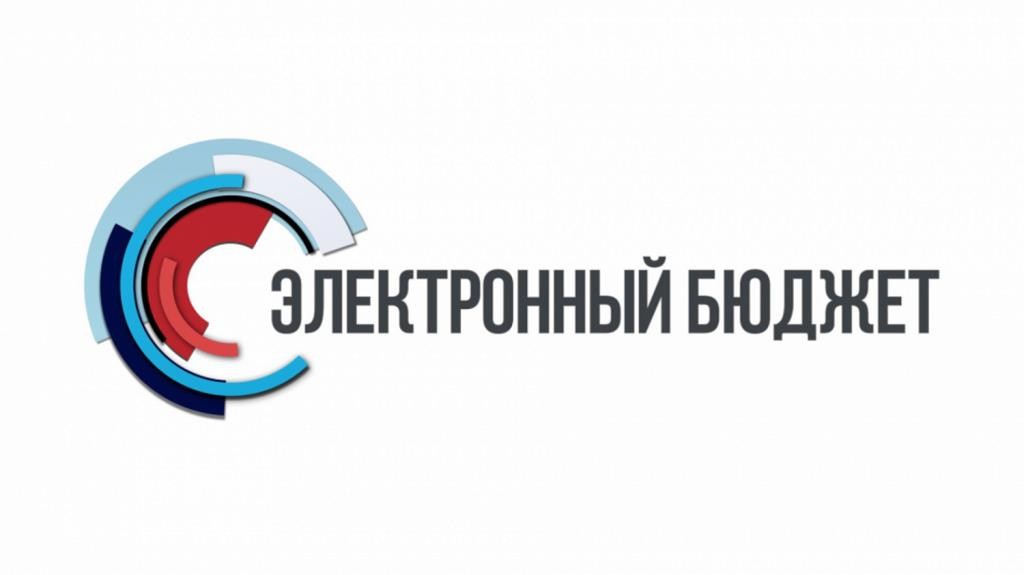 Нормативное правовое основание
Статья 78.5 БК РФ
Унификация и стандартизация предоставления субсидий юридическим лицам, индивидуальным
предпринимателям, физическим лицам- производителям товаров, работ, услуг.
Приказ Минфина России от 1декабря 2021 г. № 204н
Унификация и стандартизация предоставления субсидий юридическим лицам,  индивидуальным предпринимателям, физическим лицам- производителям товаров,  работ, услуг
Приказ Минфина России от 29 сентября 2021г.№ 138н
Об утверждении Порядка проведения мониторинга достижения результатов  предоставления субсидий, втом числе грантов в форме субсидий, юридическим лицам,  индивидуальным предпринимателям, физическим лицам - производителям товаров,  работ, услуг.
Постановление Правительства РФ от 25октября 2023 г.№1782
Об утверждении Правил предоставления из бюджетов бюджетной системы  Российской Федерации субсидий, в томе числе грантов в форме субсидий, юридическим  лицам, индивидуальным предпринимателям, а также физическим лицам-  производителям товаров, работ, услуг
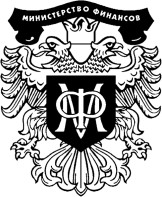 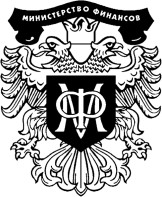 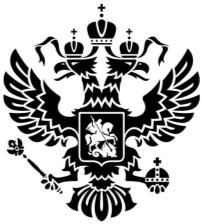 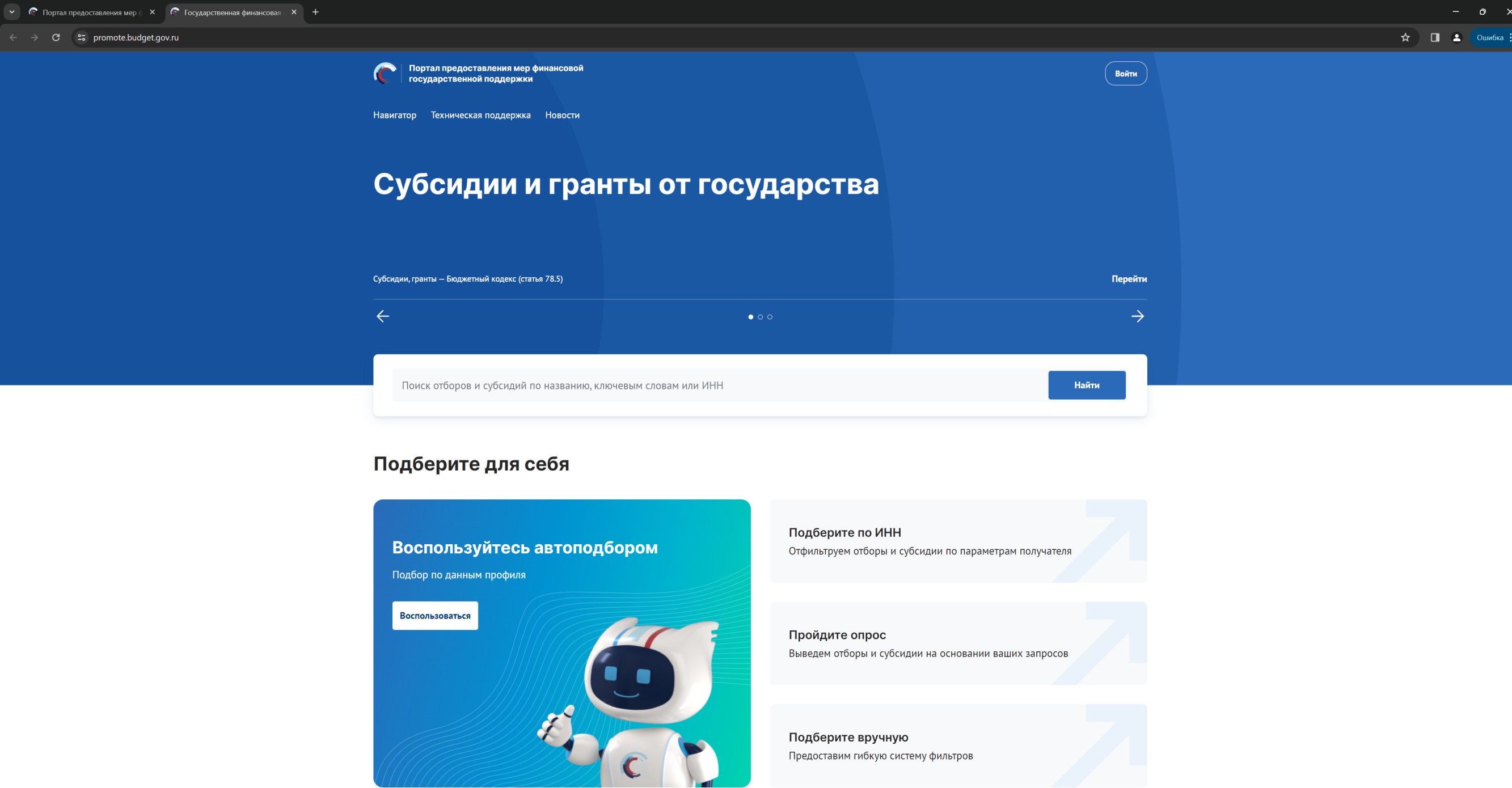 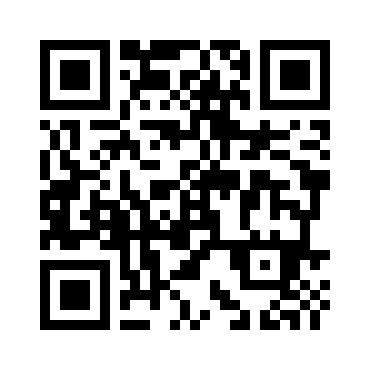 https://promote.budget.gov.ru/
О чём мы будем сегодня говорить
Авторизация и работа от лица Участника

О чём мы сегодня не будем говорить
Авторизация и работа от лица Организатора отбора  Авторизация и работа от лица Эксперта
Авторизация и работа от лица Участника
Подготовка рабочего места
Авторизация пользователя
Рабочие элементы системы
Подготовка личного профиля для размещения заявки
Навигацию по мерам поддержки
Структура секции подачи заявки
Домашнее задание
Полезные материалы
Подготовка рабочего места
Добавление организации на портале «Госуслуги»
Получение ЭЦП
Настройка ПК
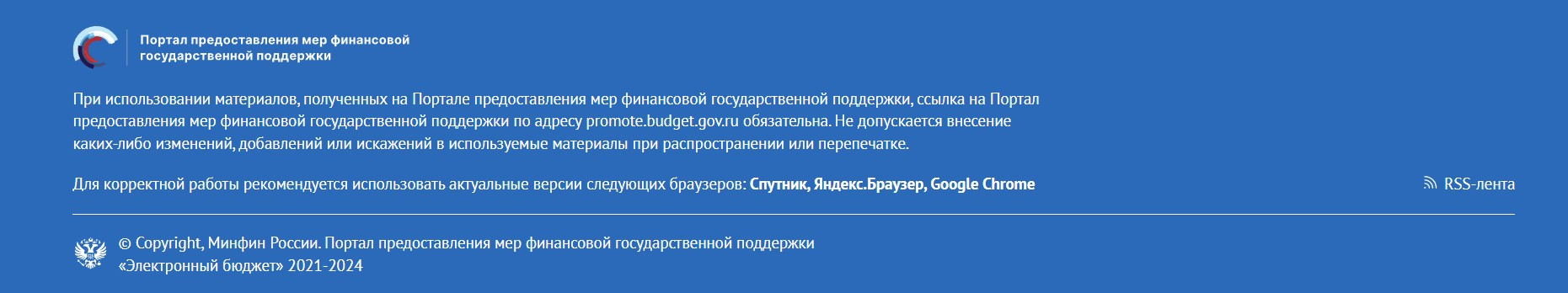 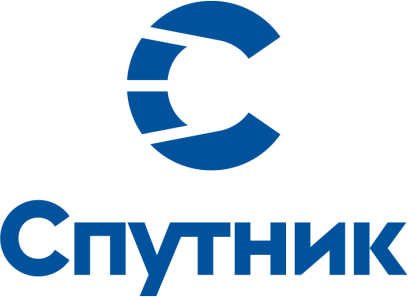 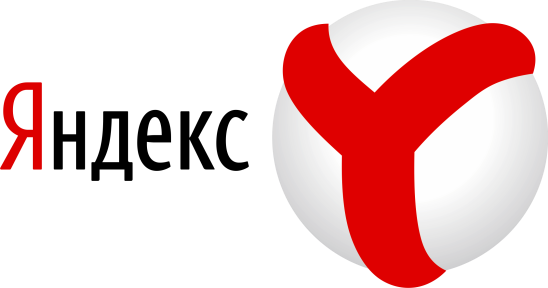 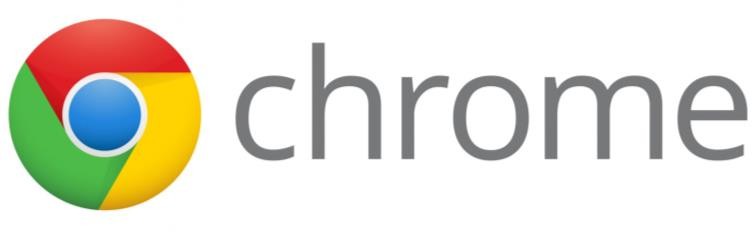 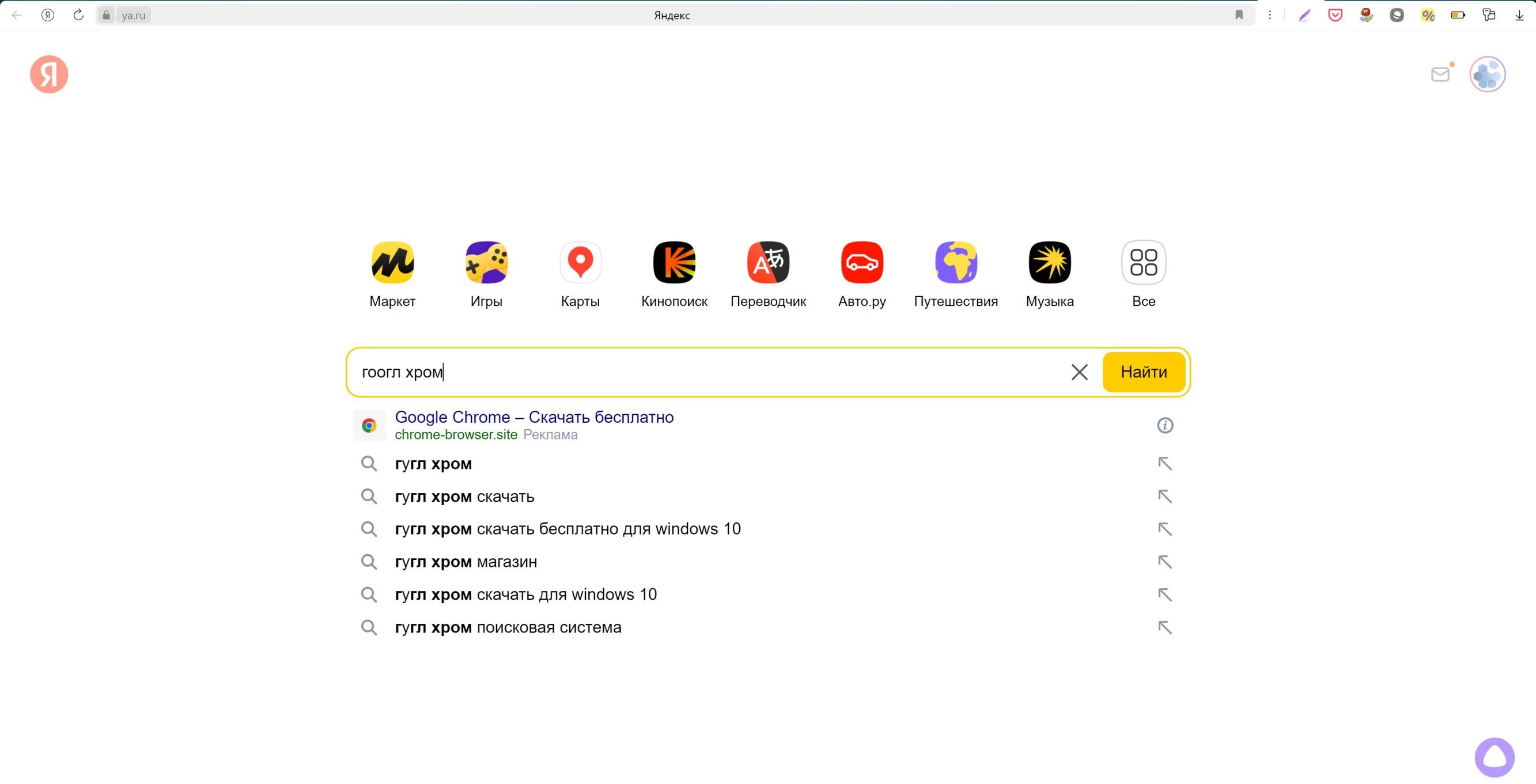 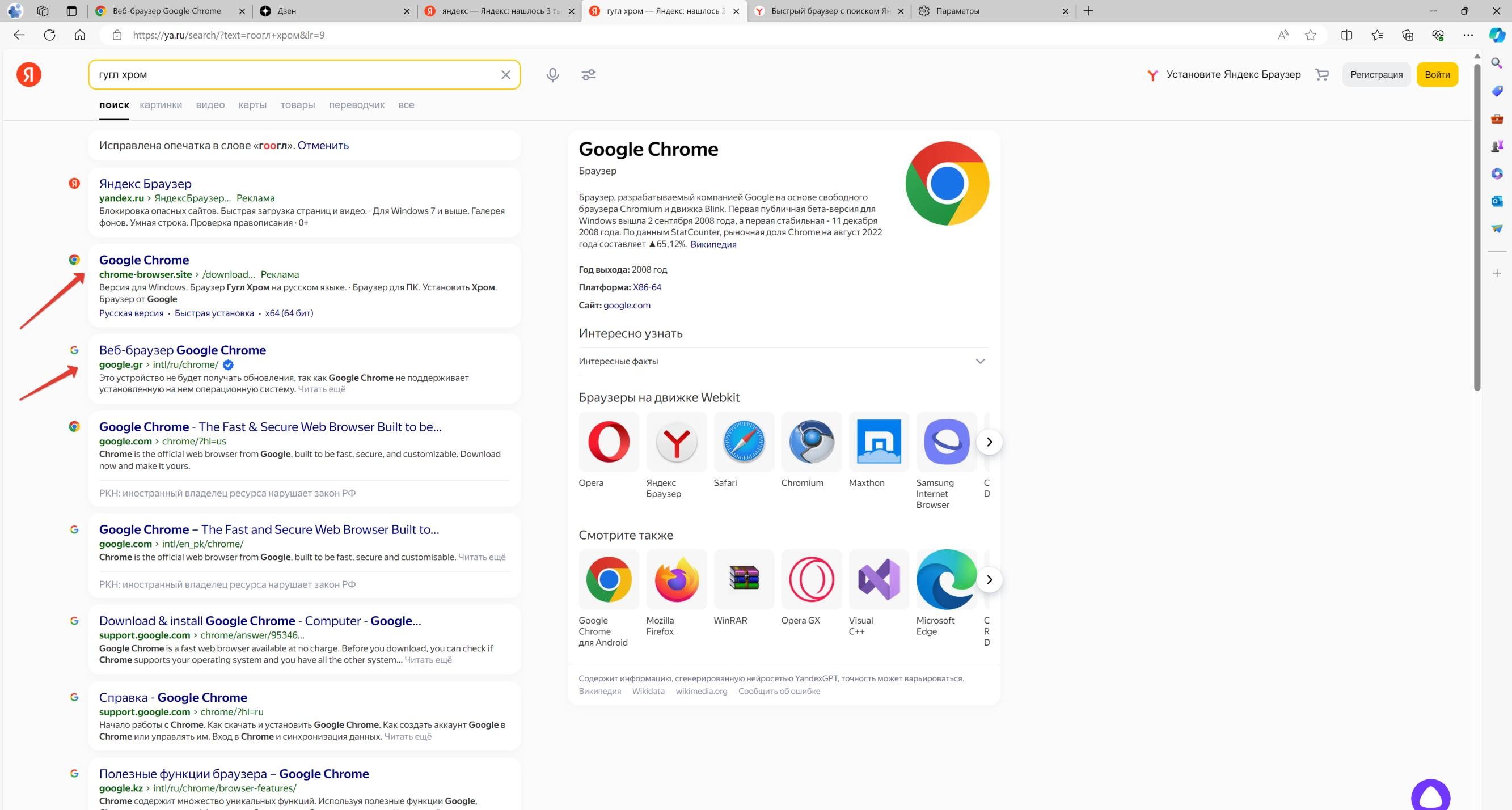 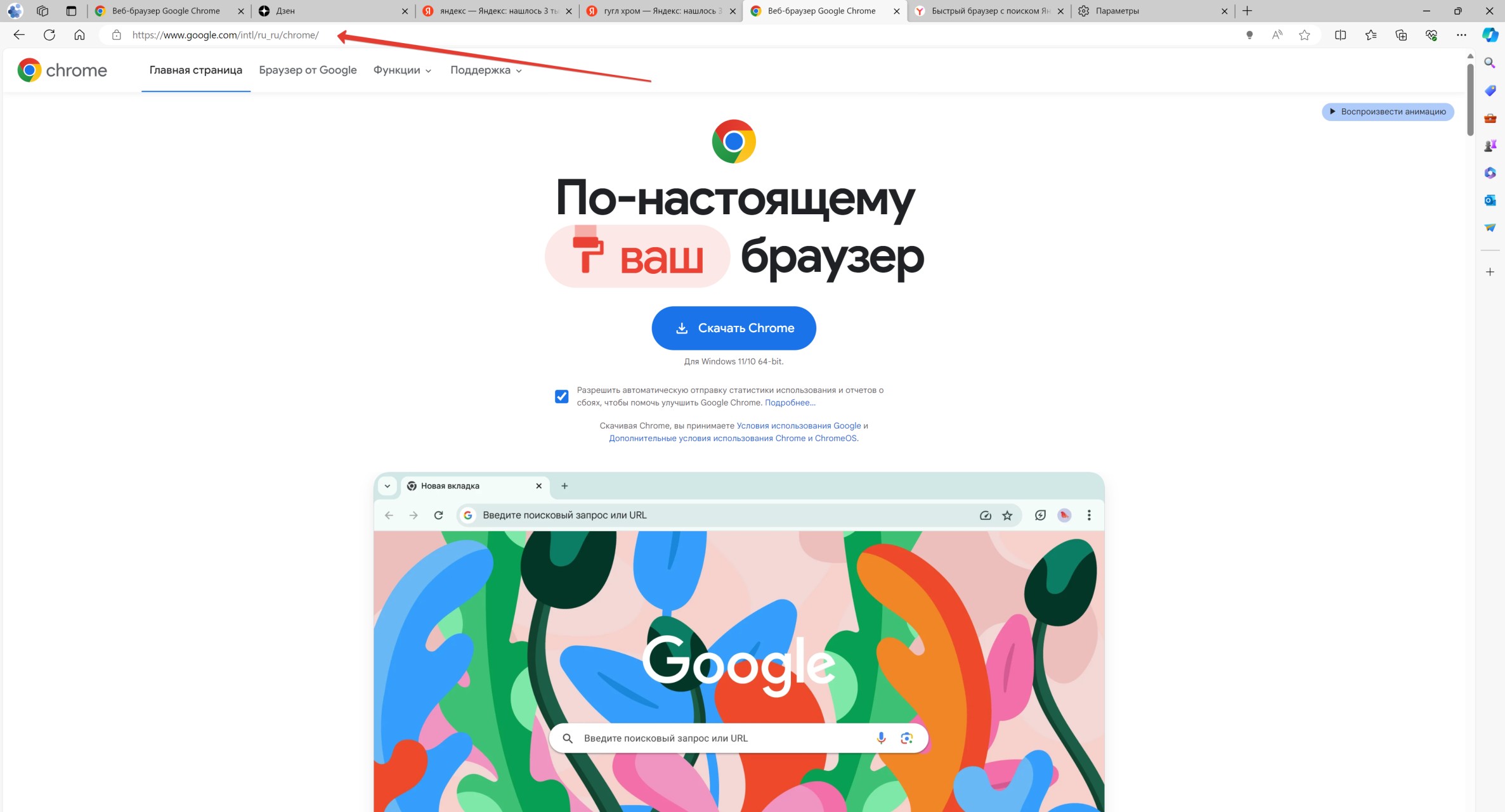 https://www.google.com/intl/ru_ru/chrome/
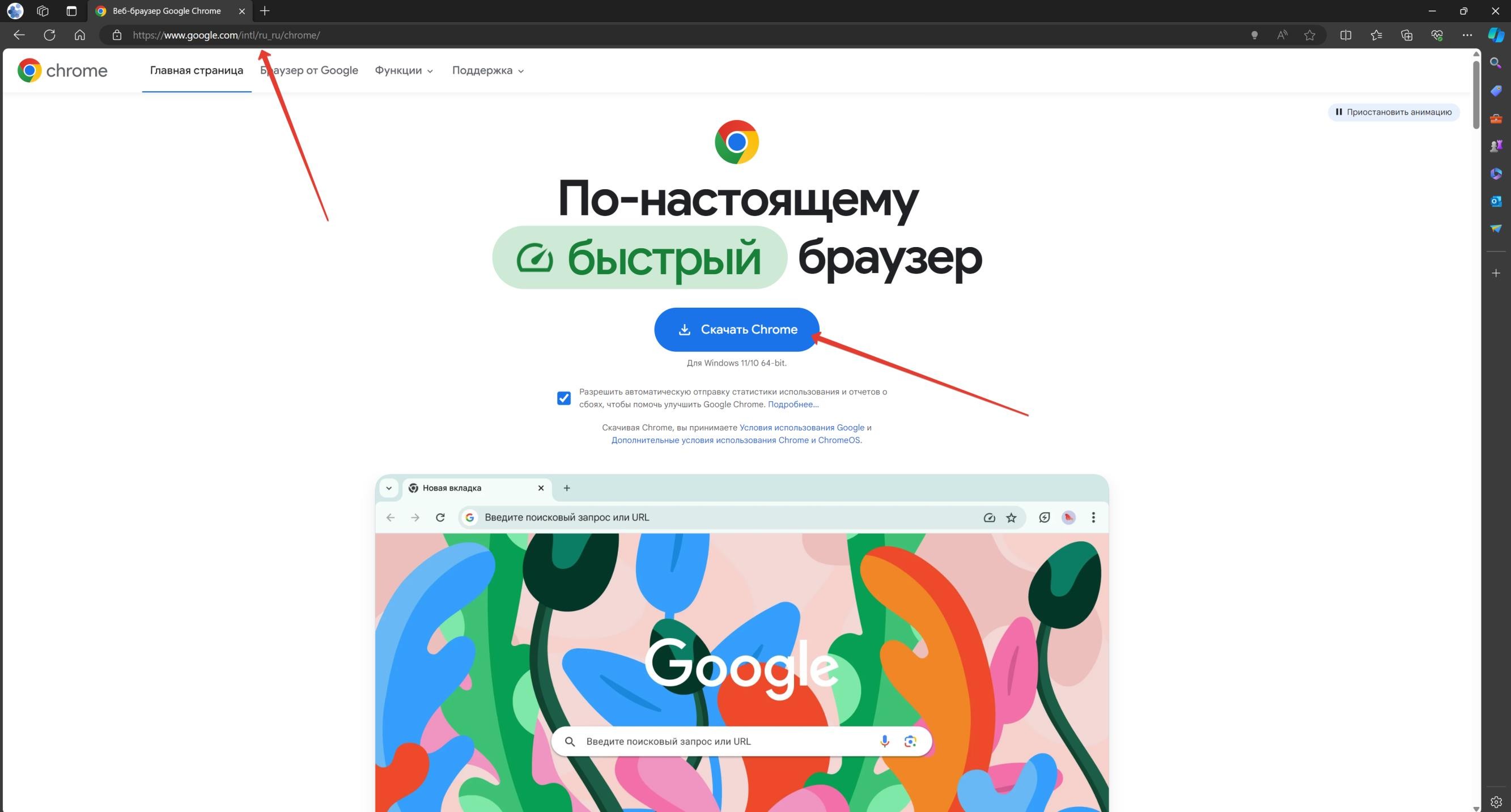 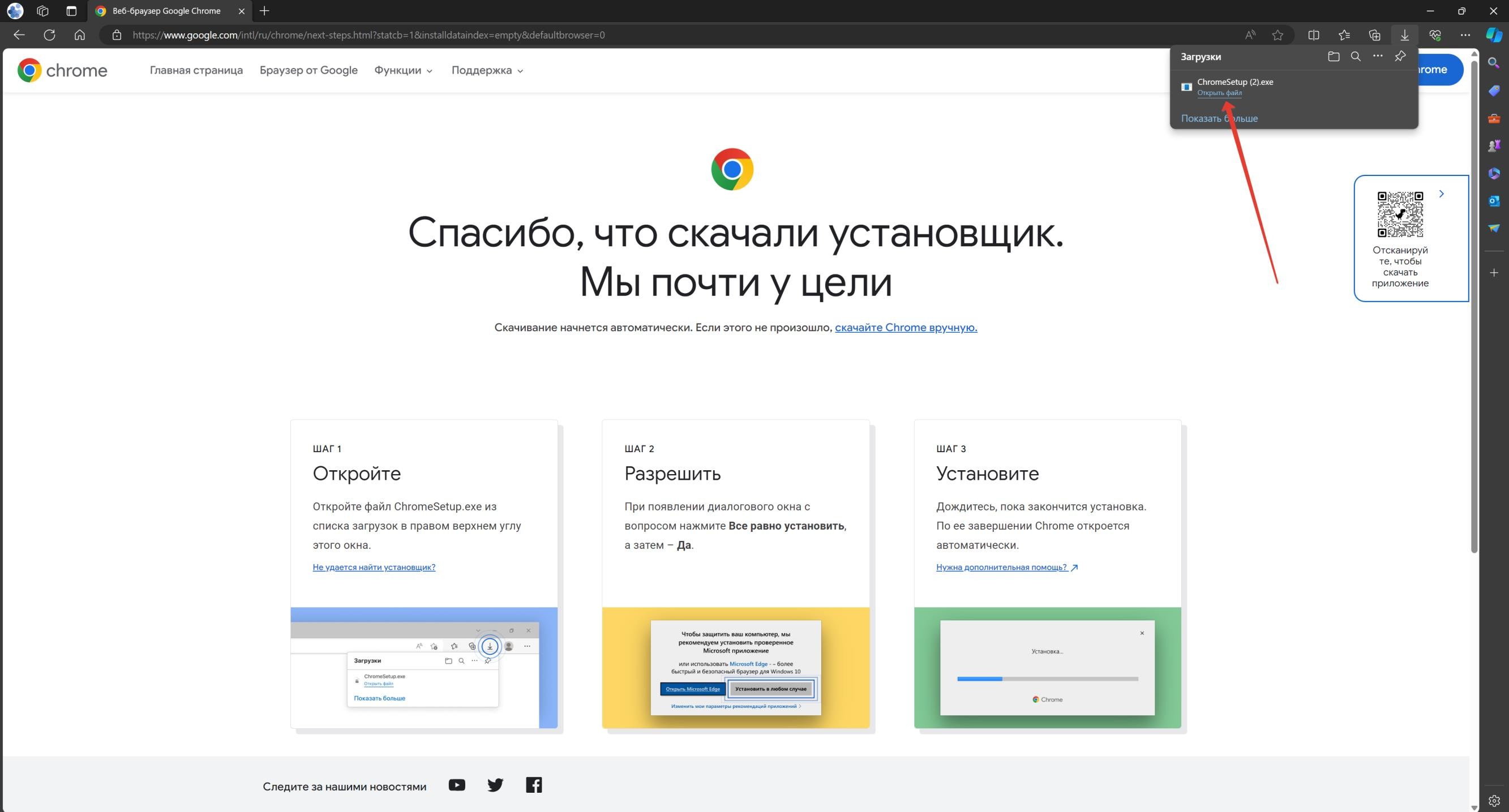 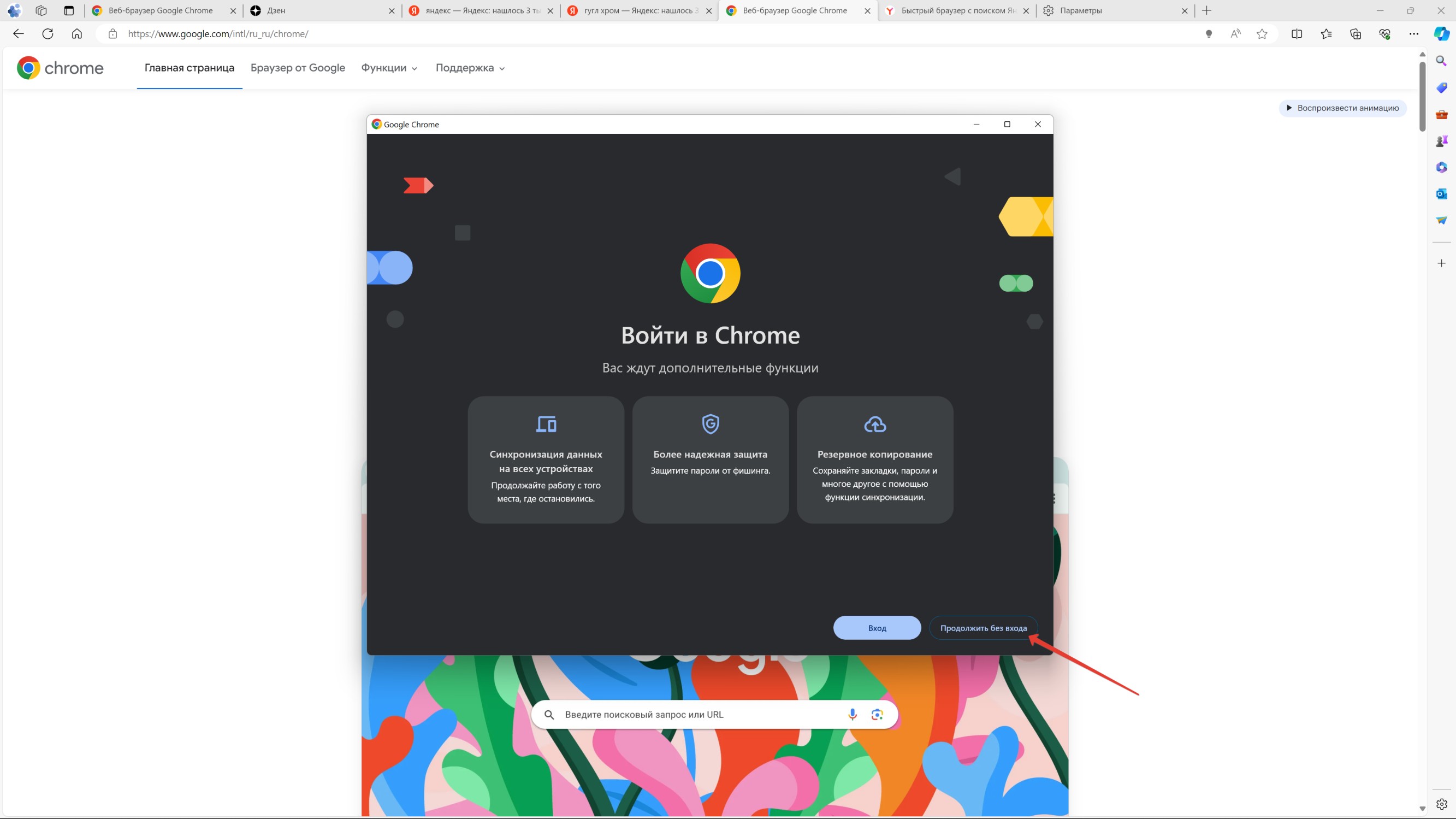 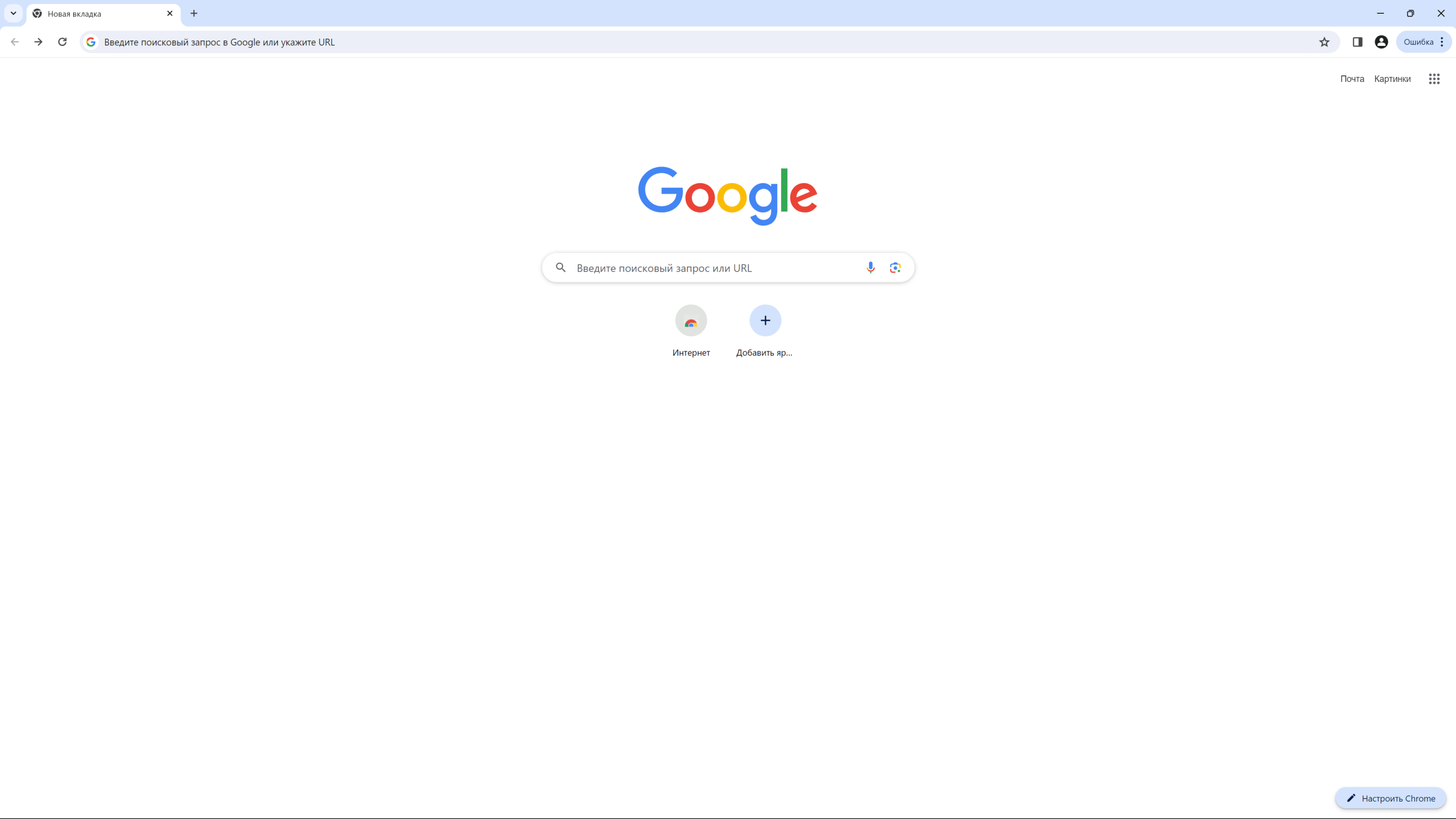 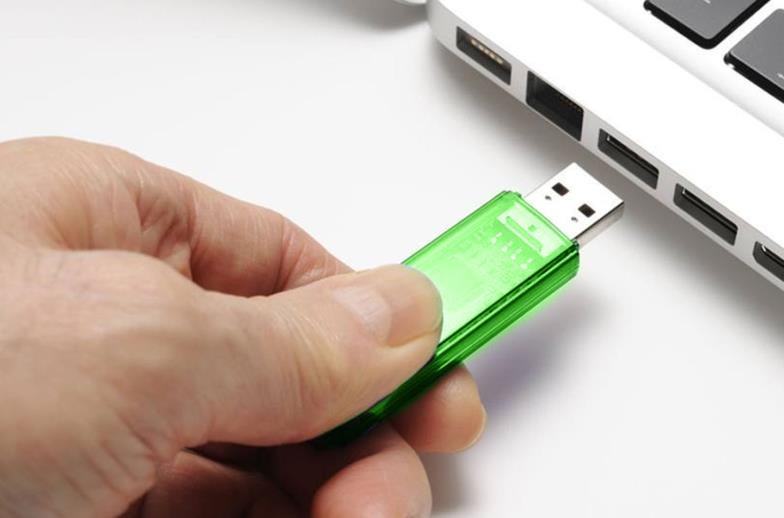 2
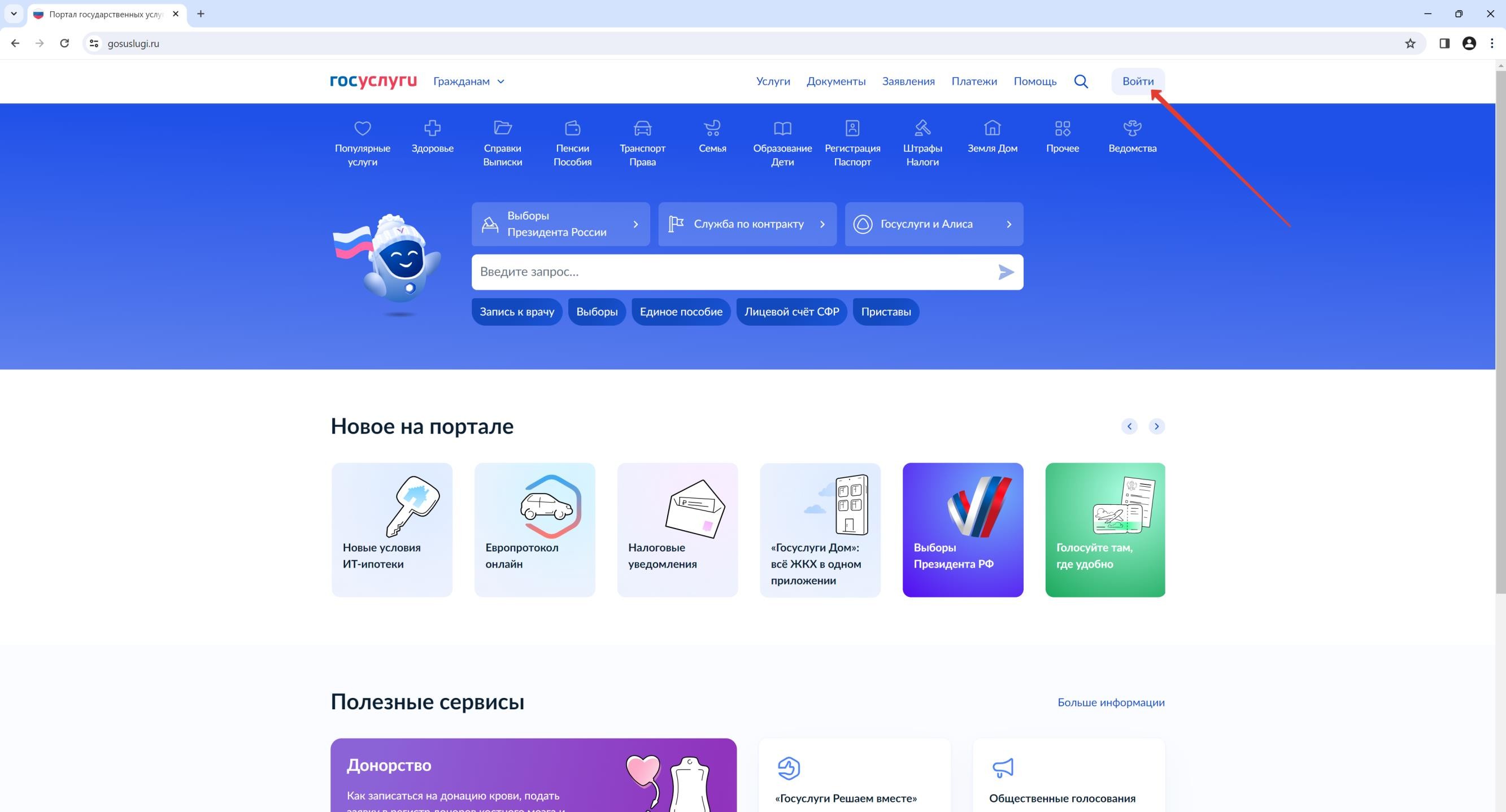 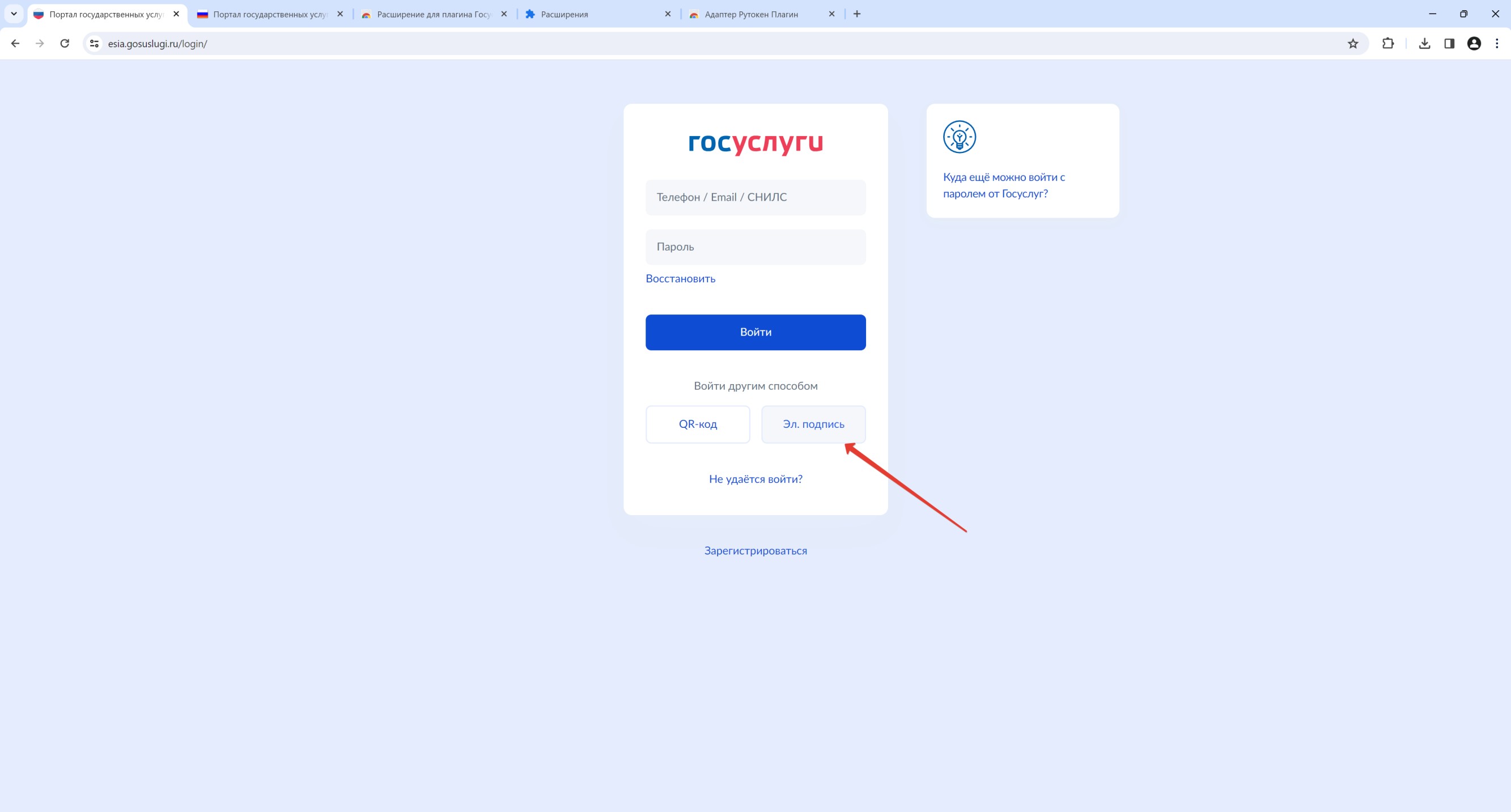 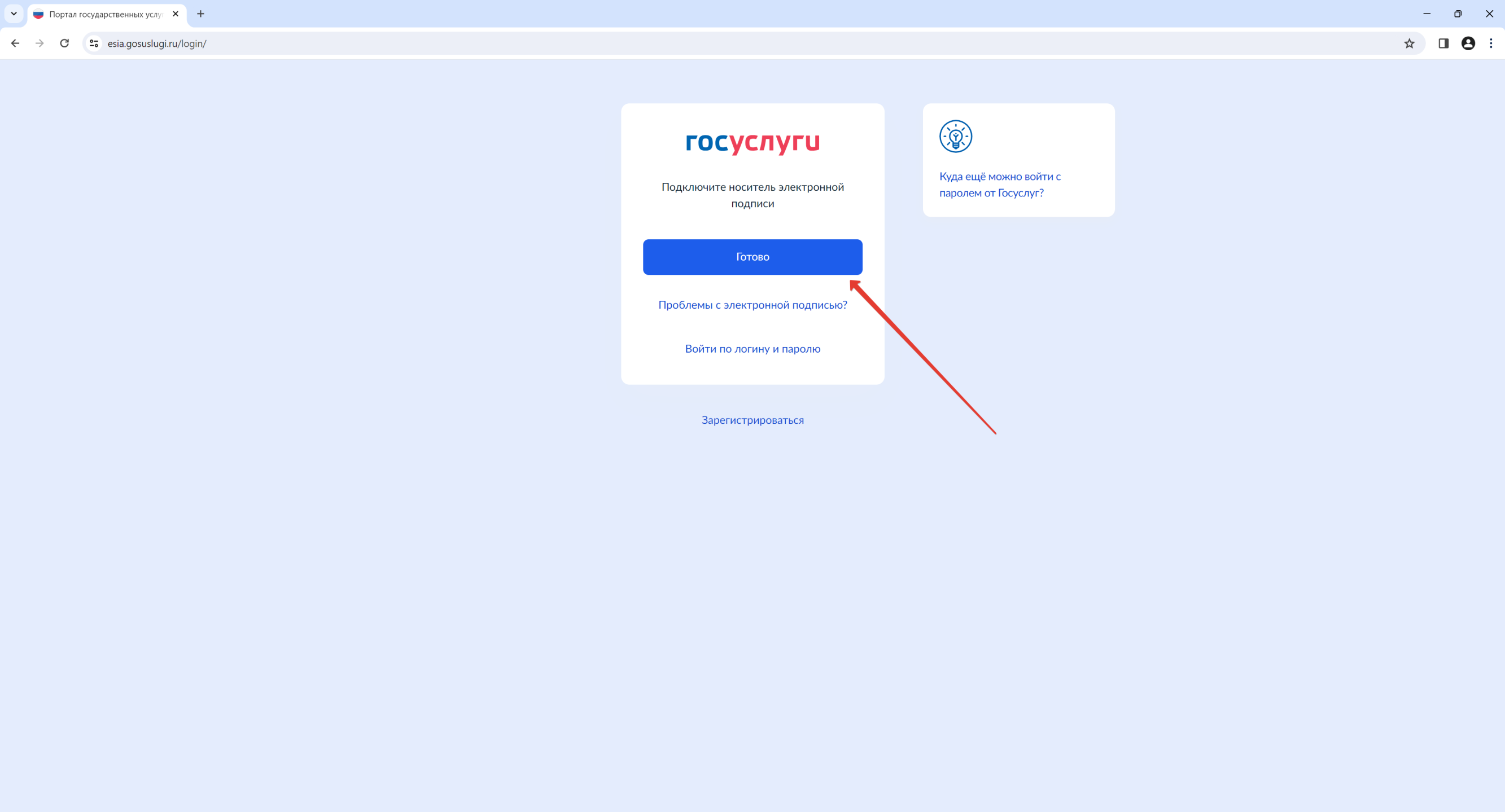 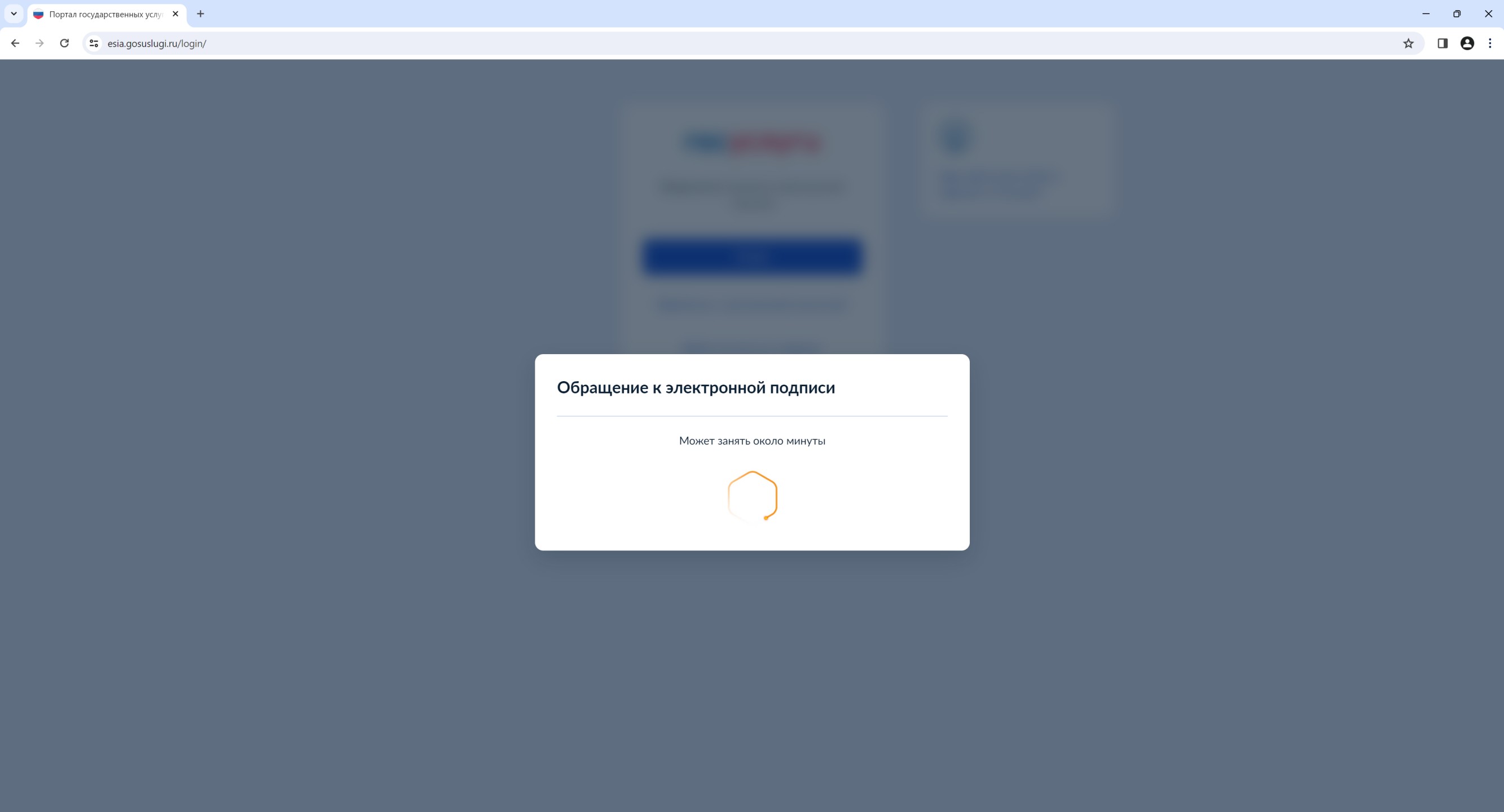 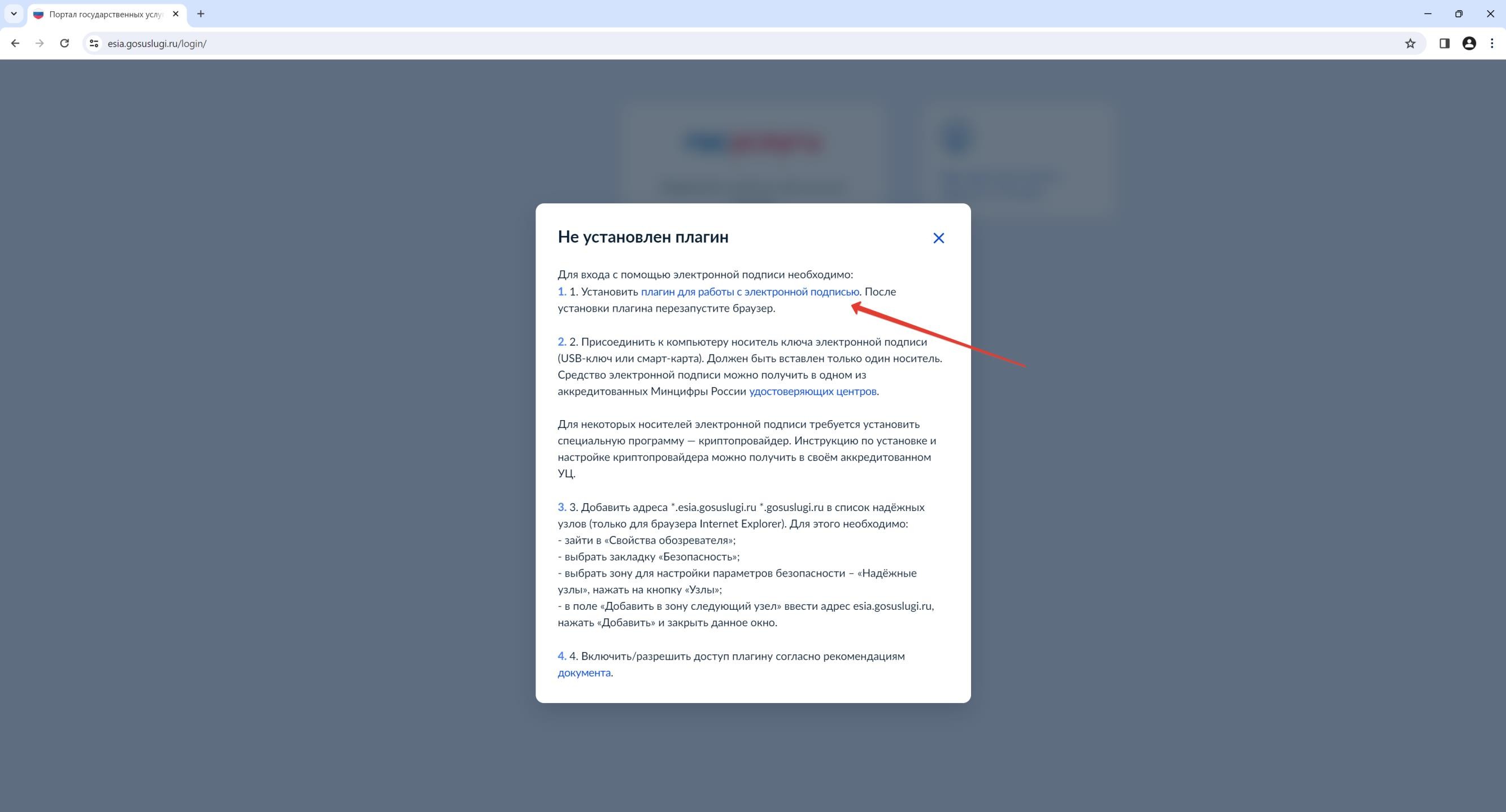 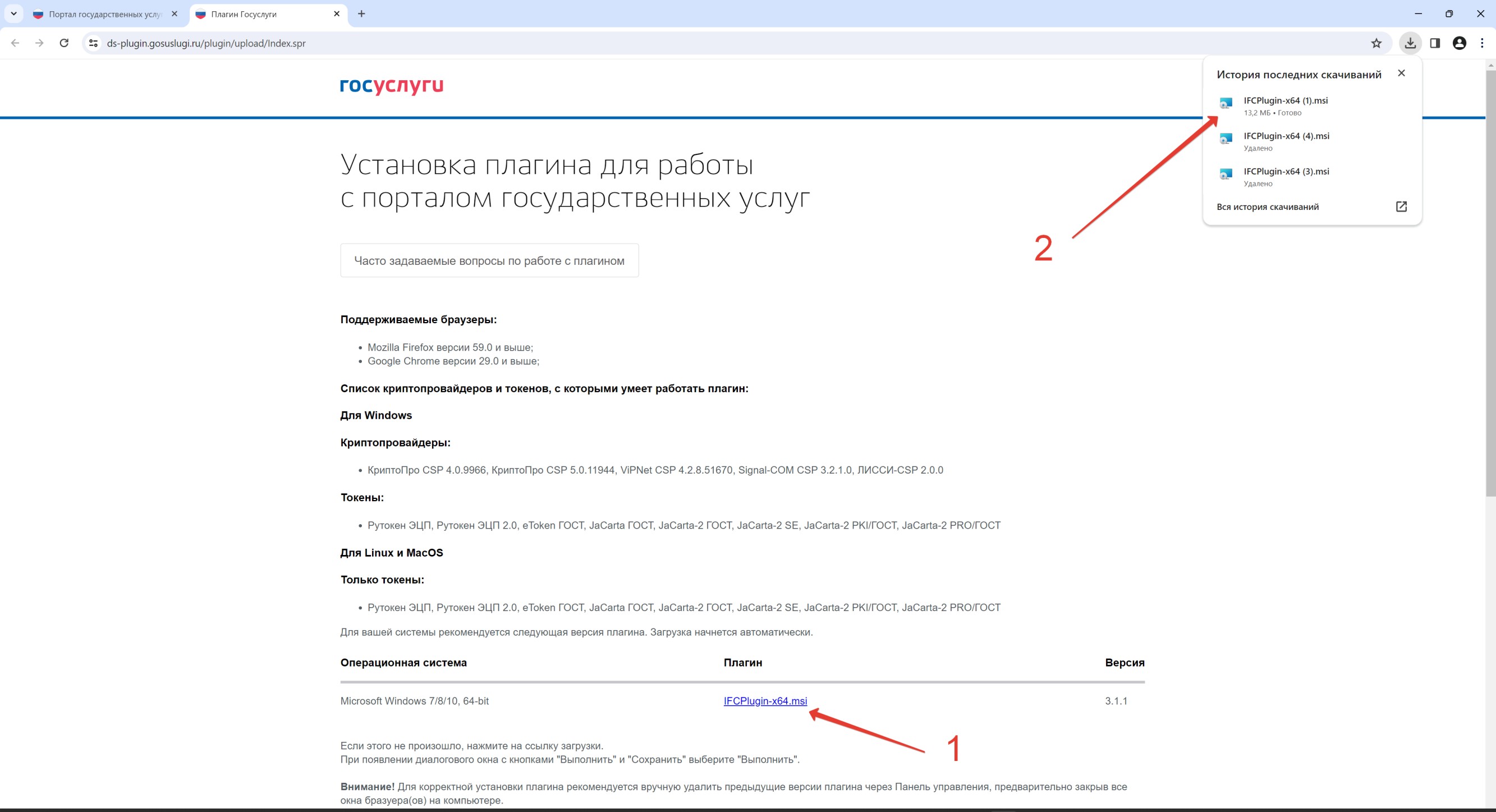 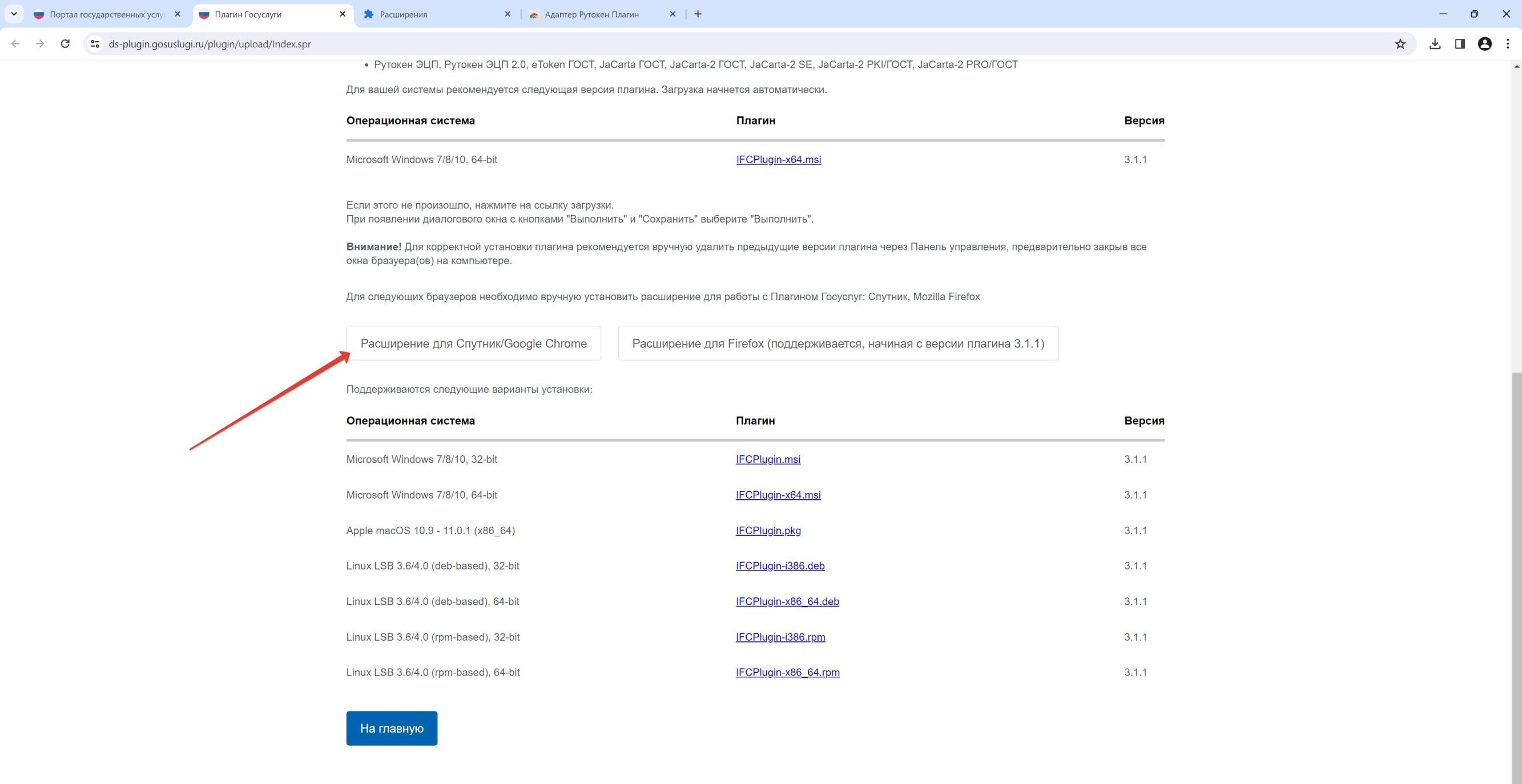 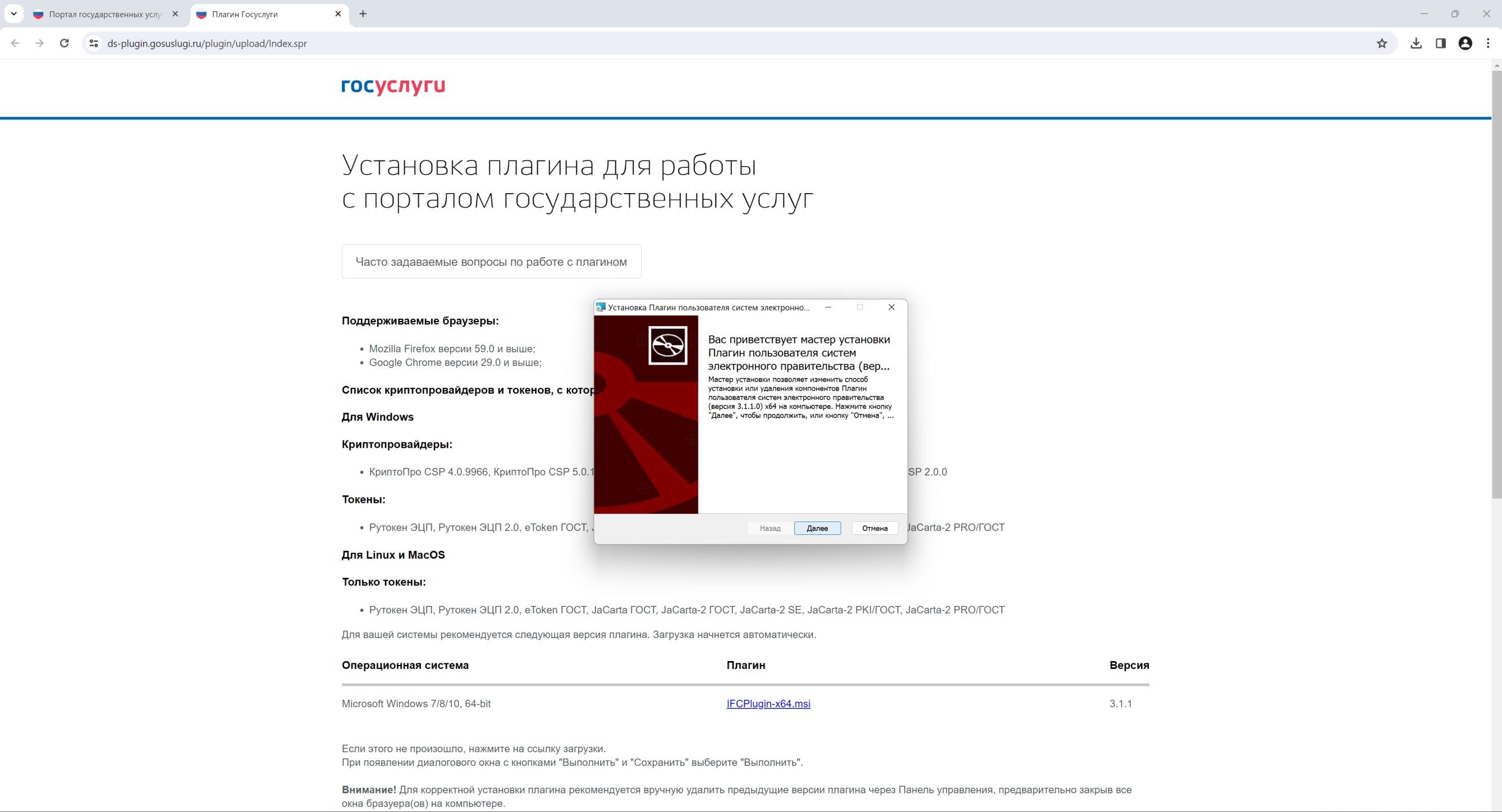 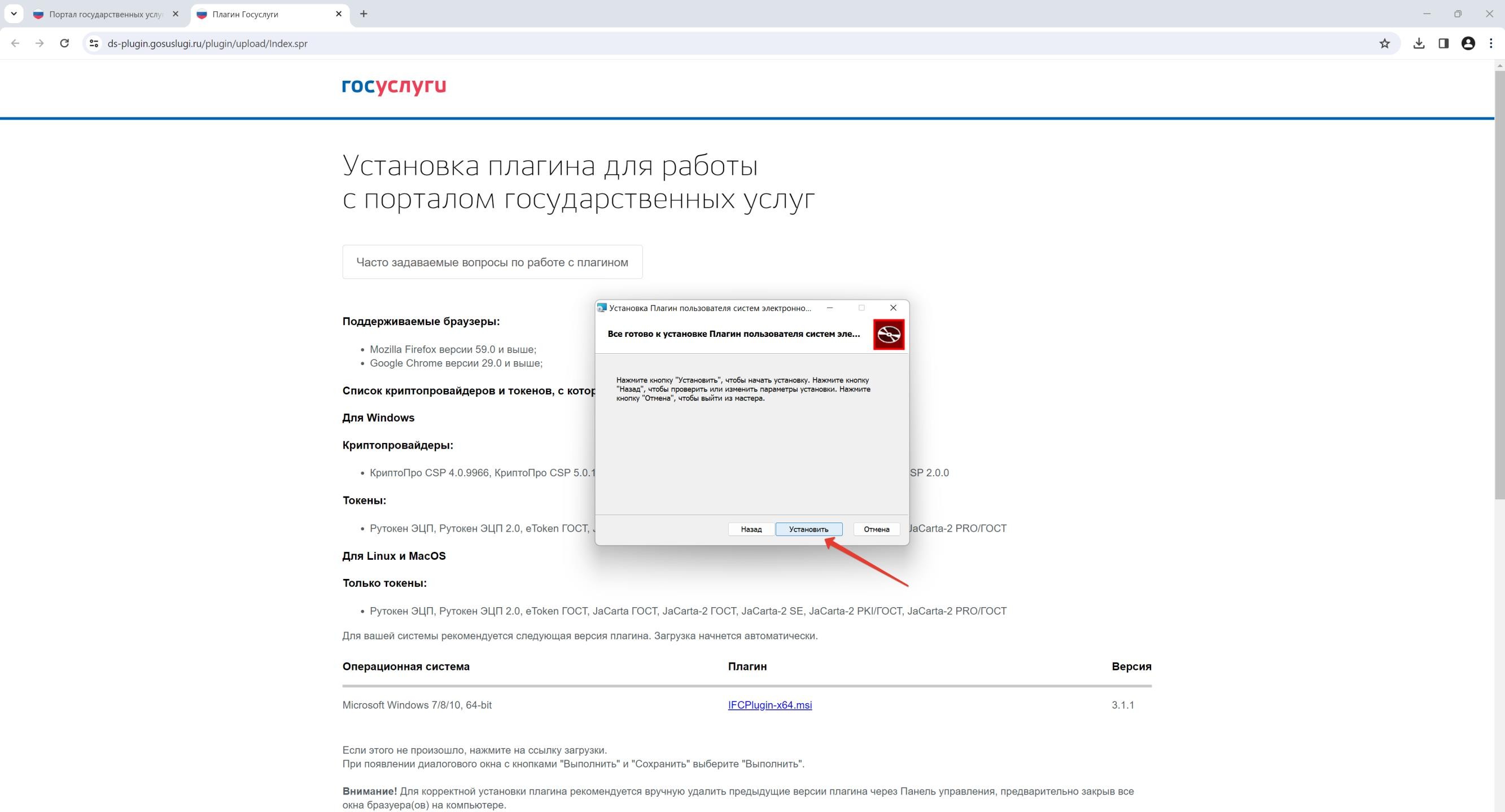 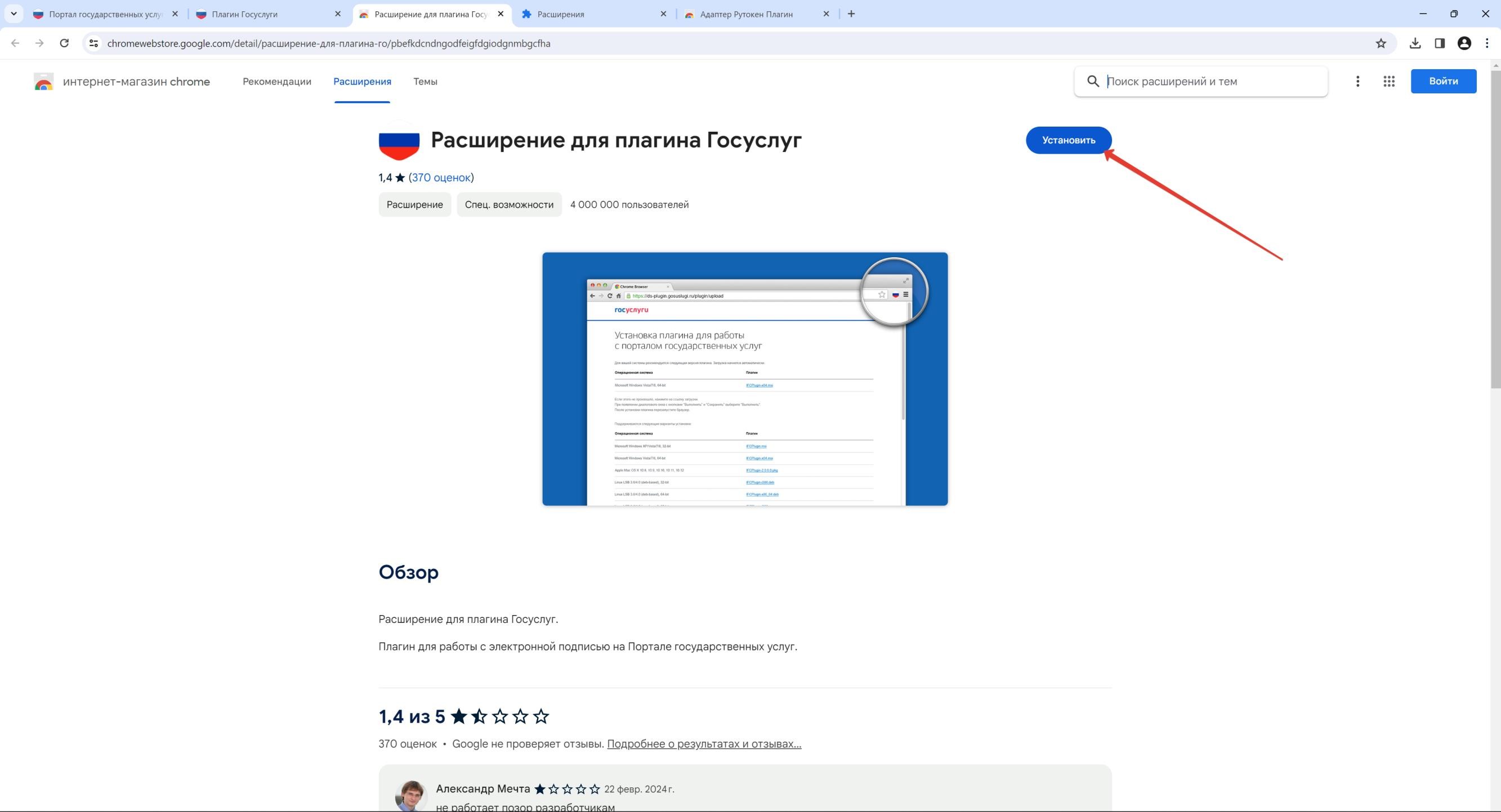 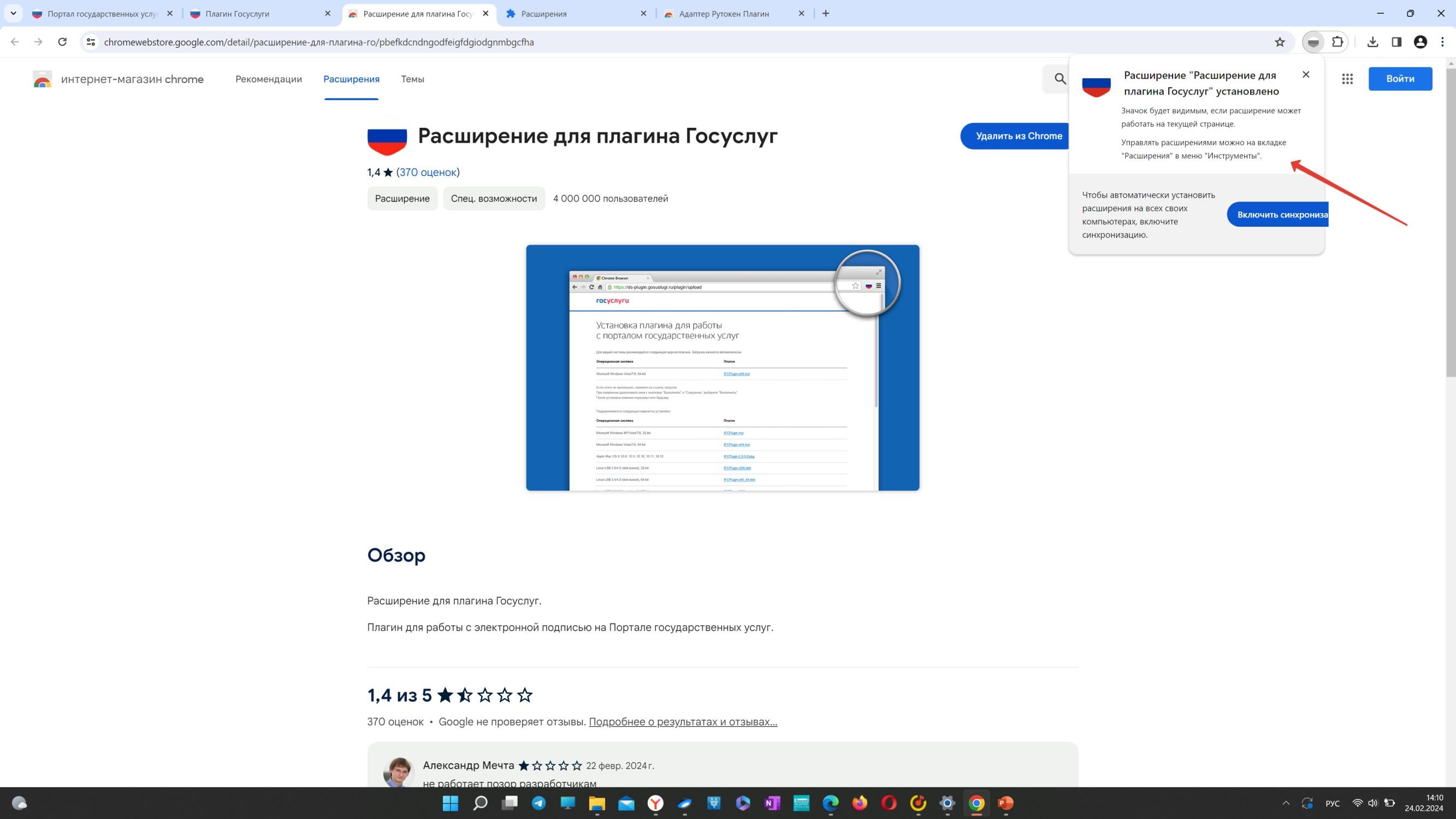 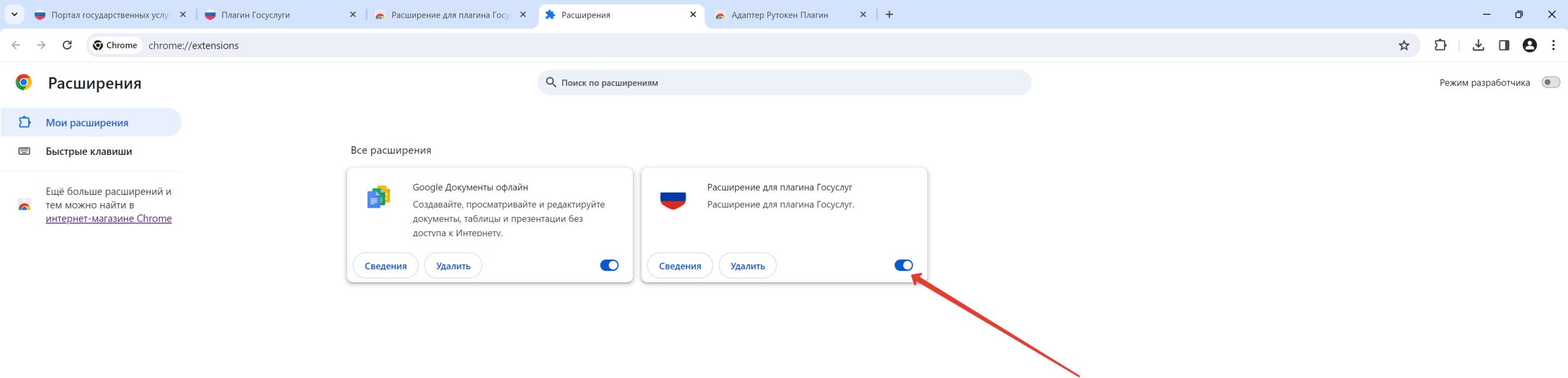 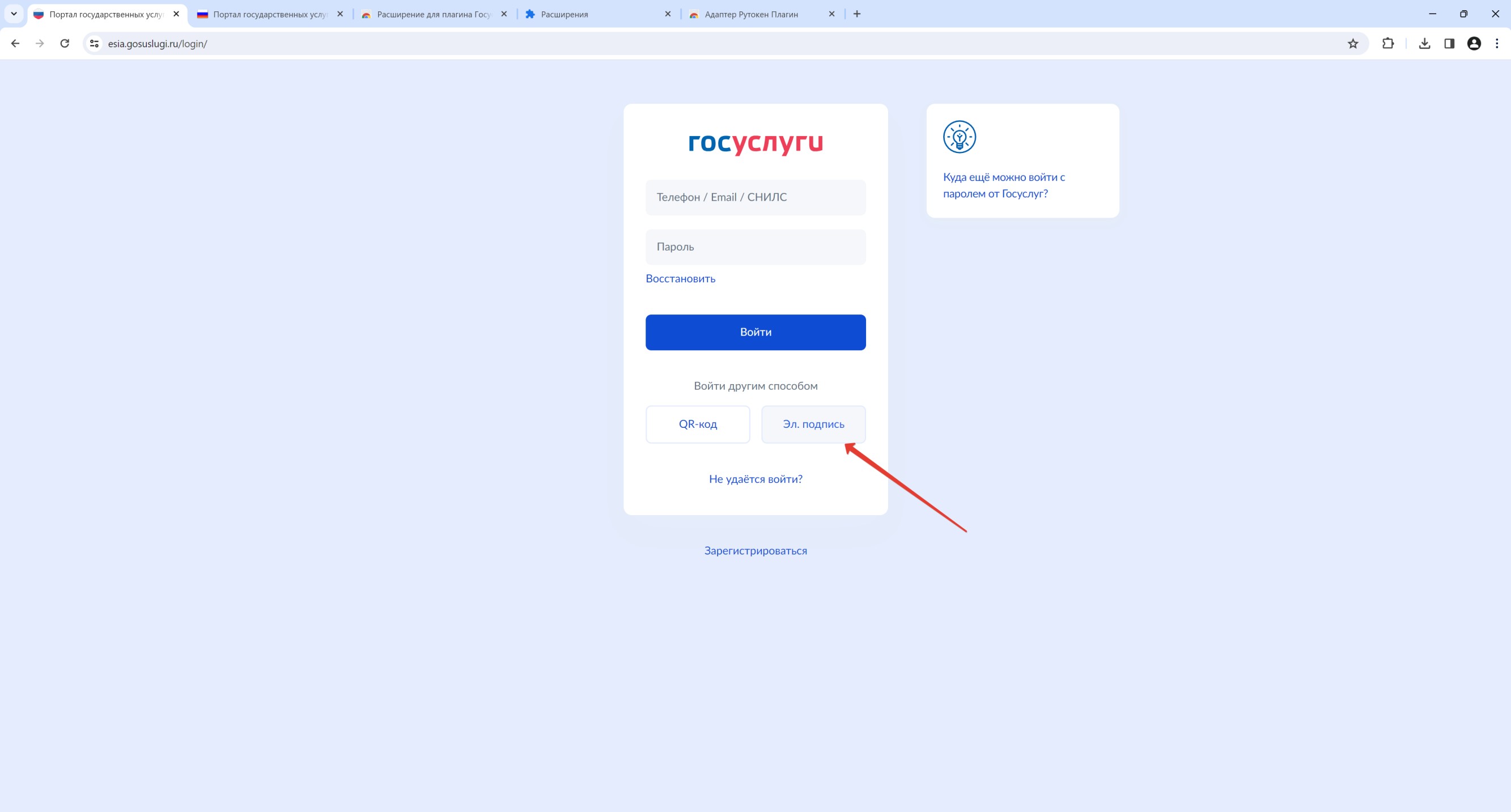 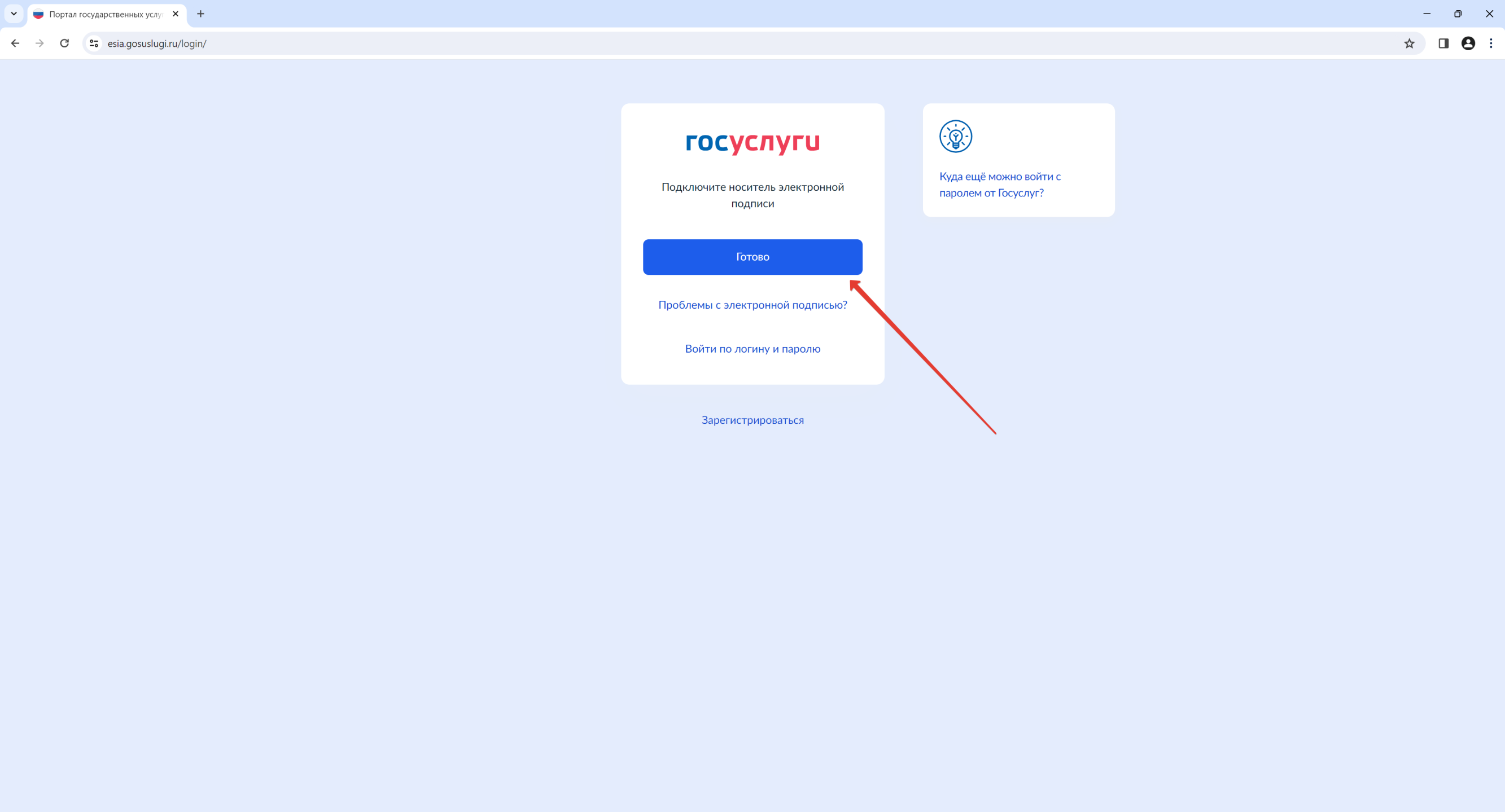 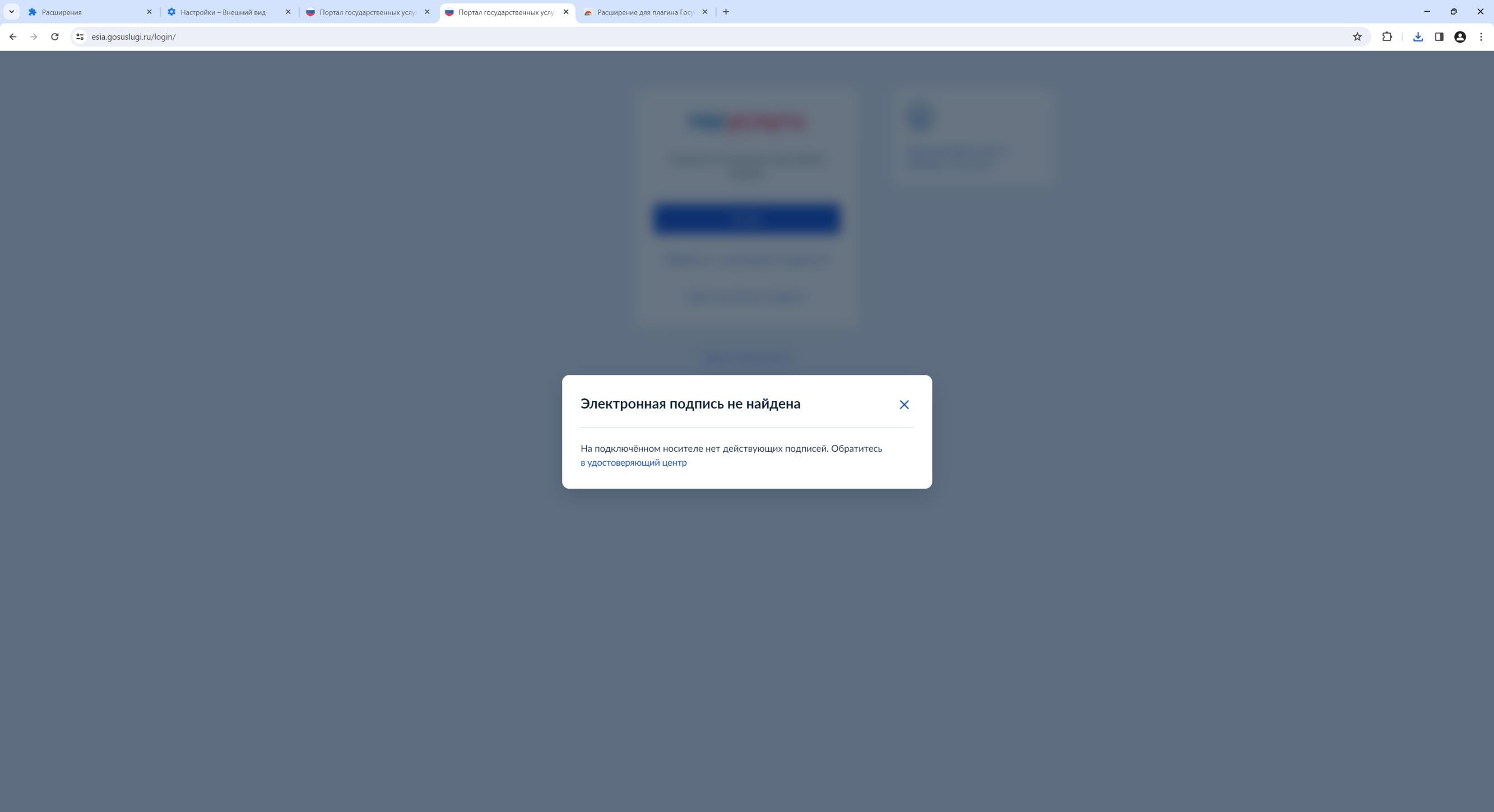 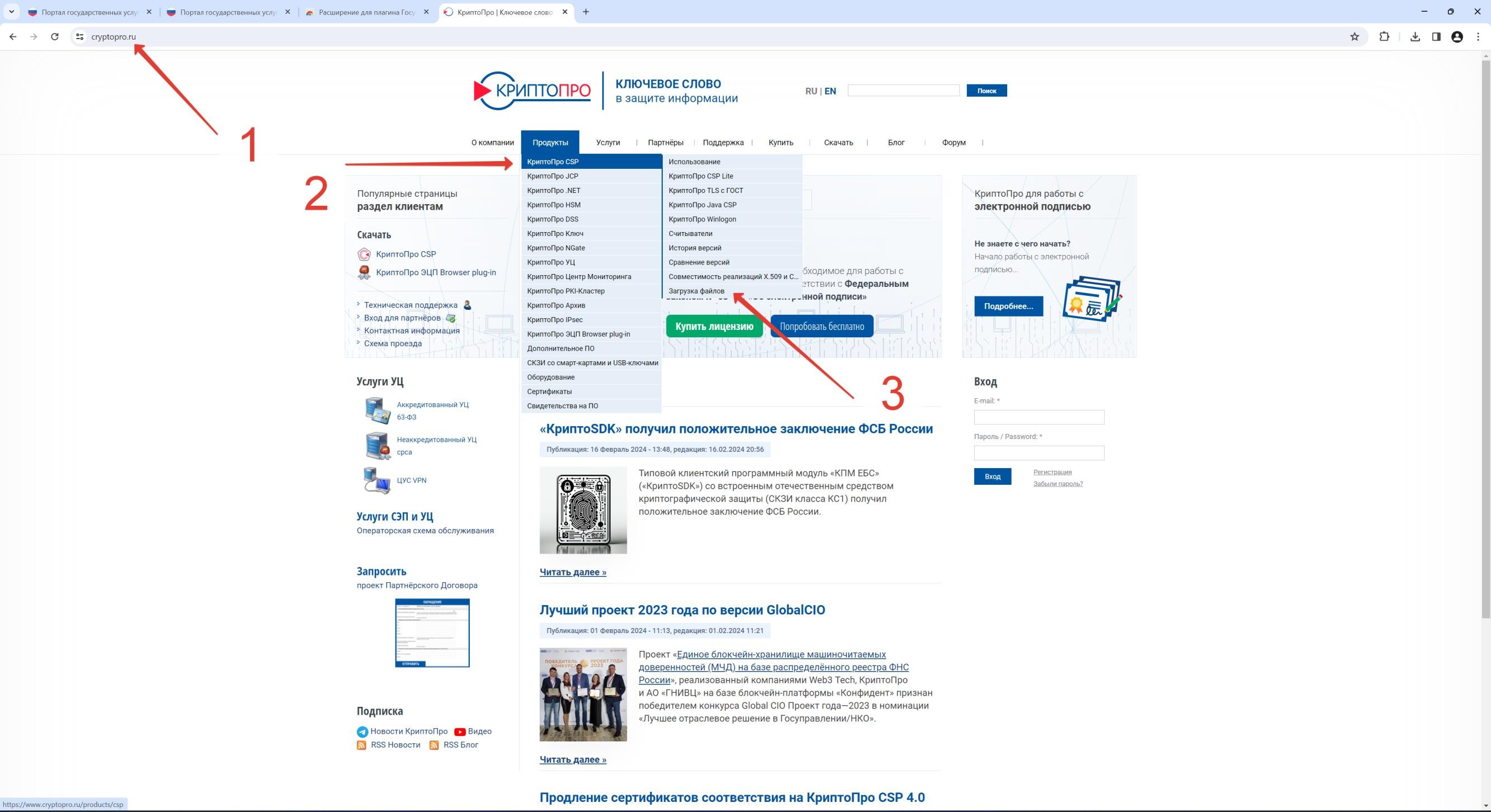 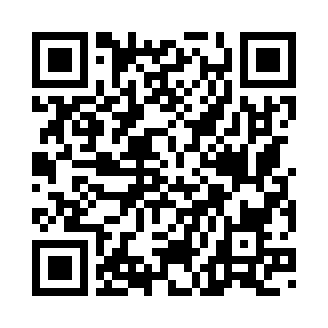 https://cryptopro.ru/products/csp/downloads
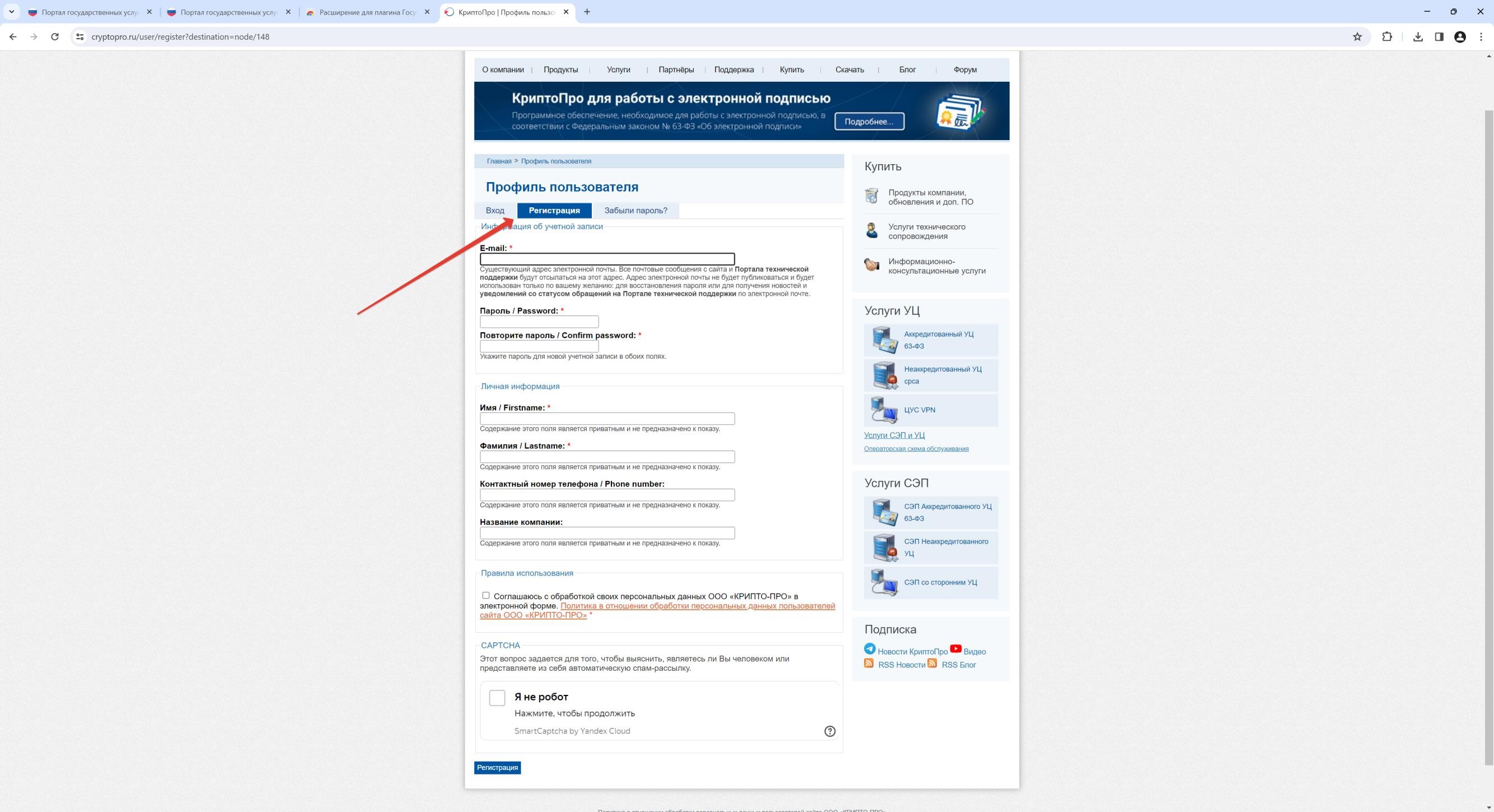 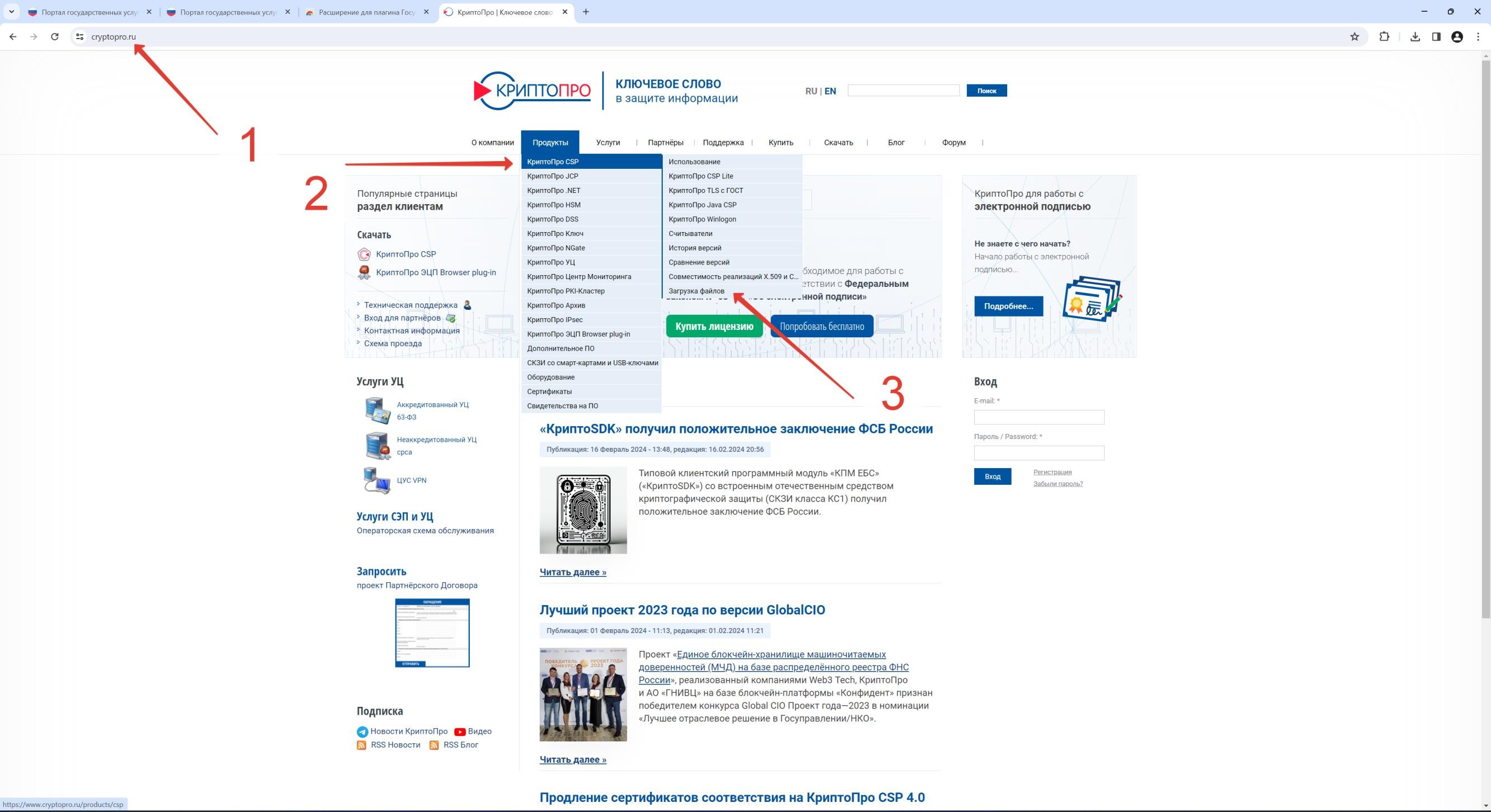 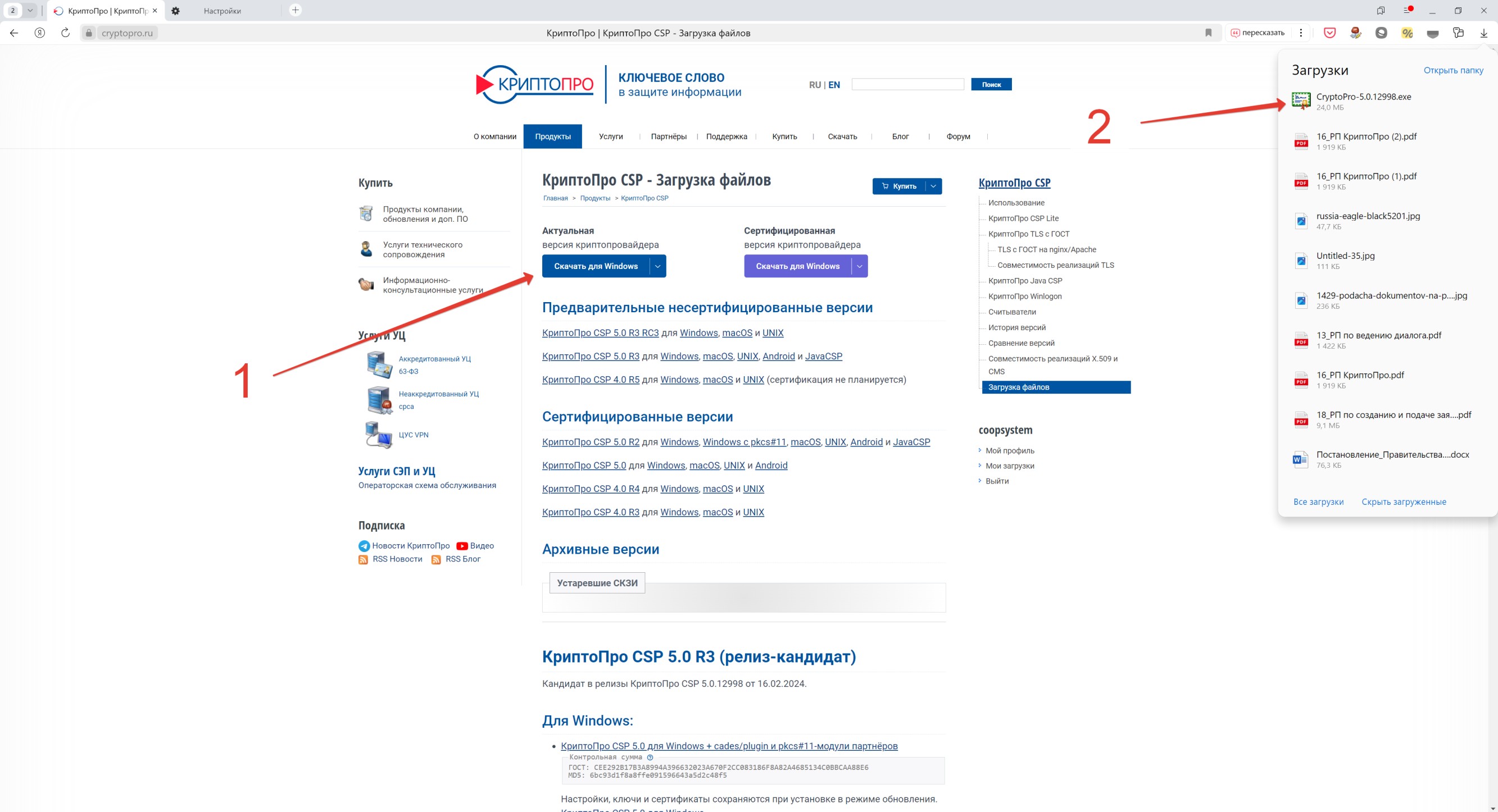 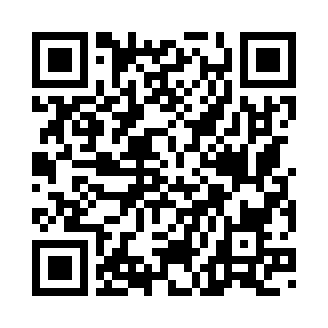 https://cryptopro.ru/products/csp/downloads
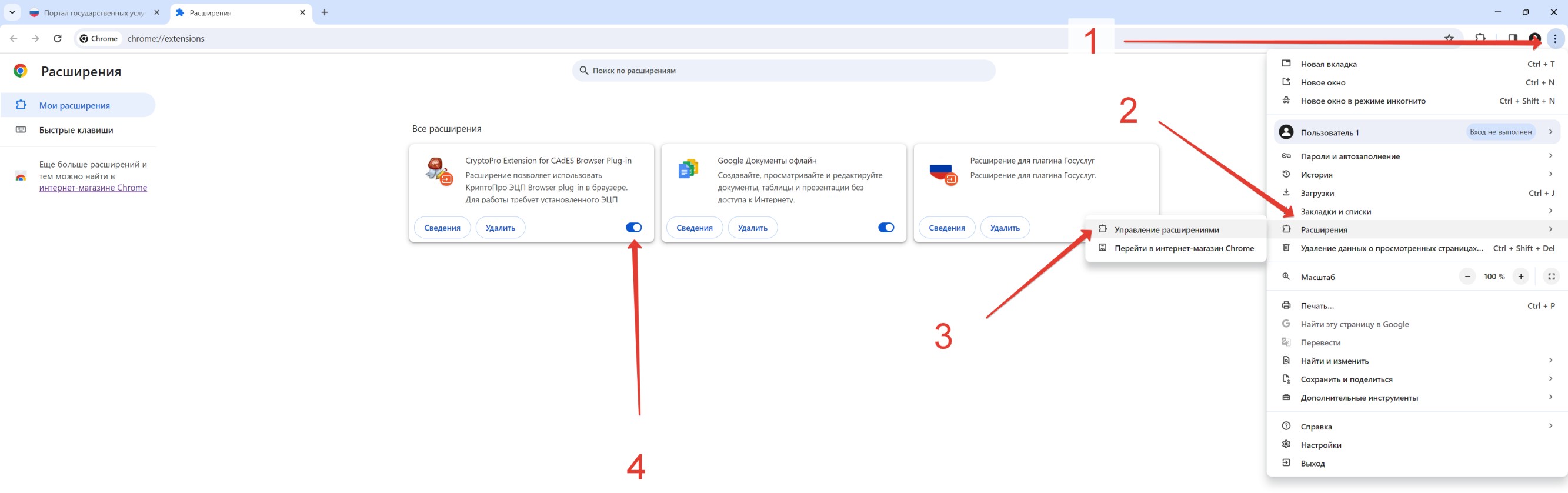 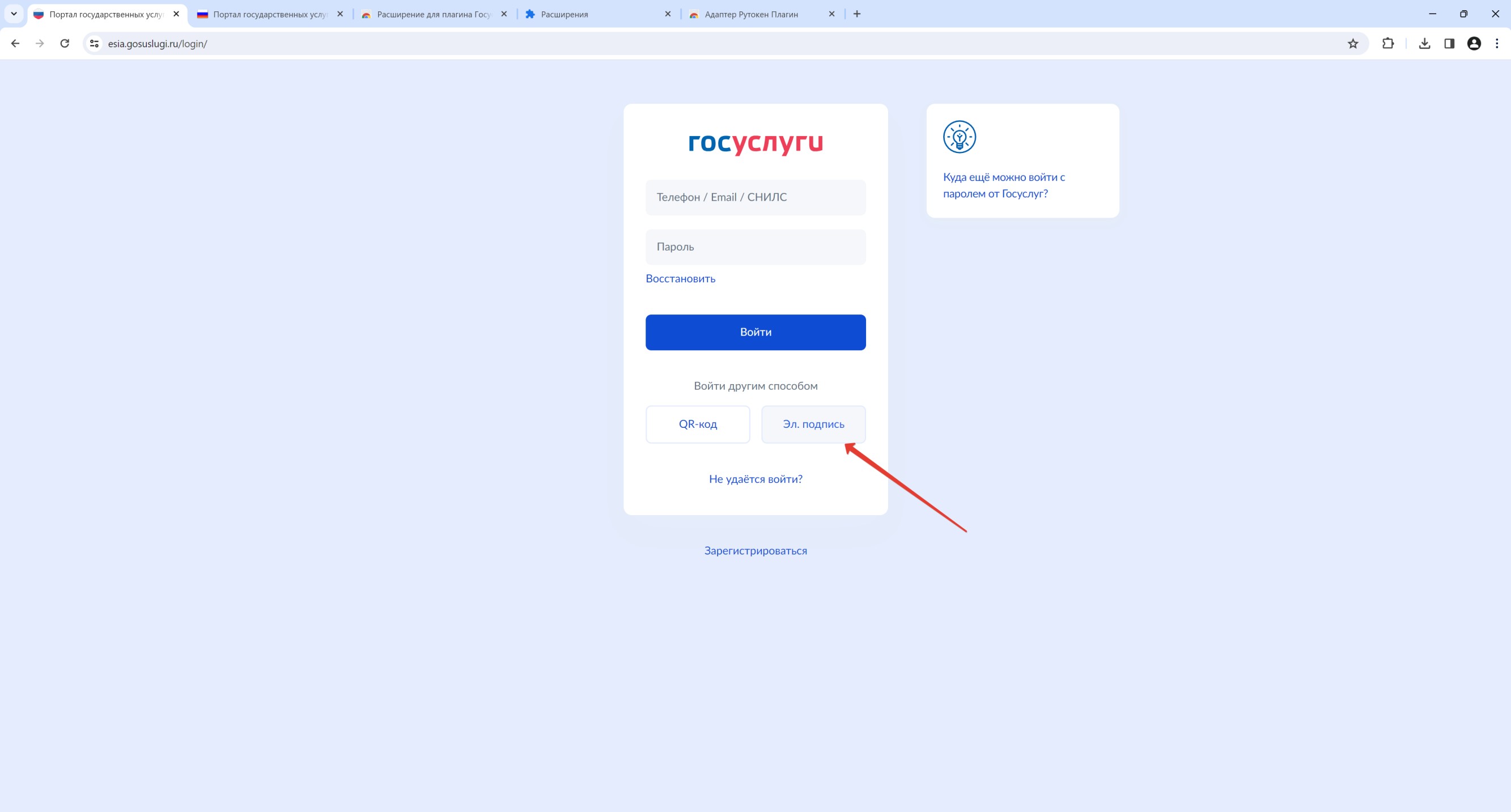 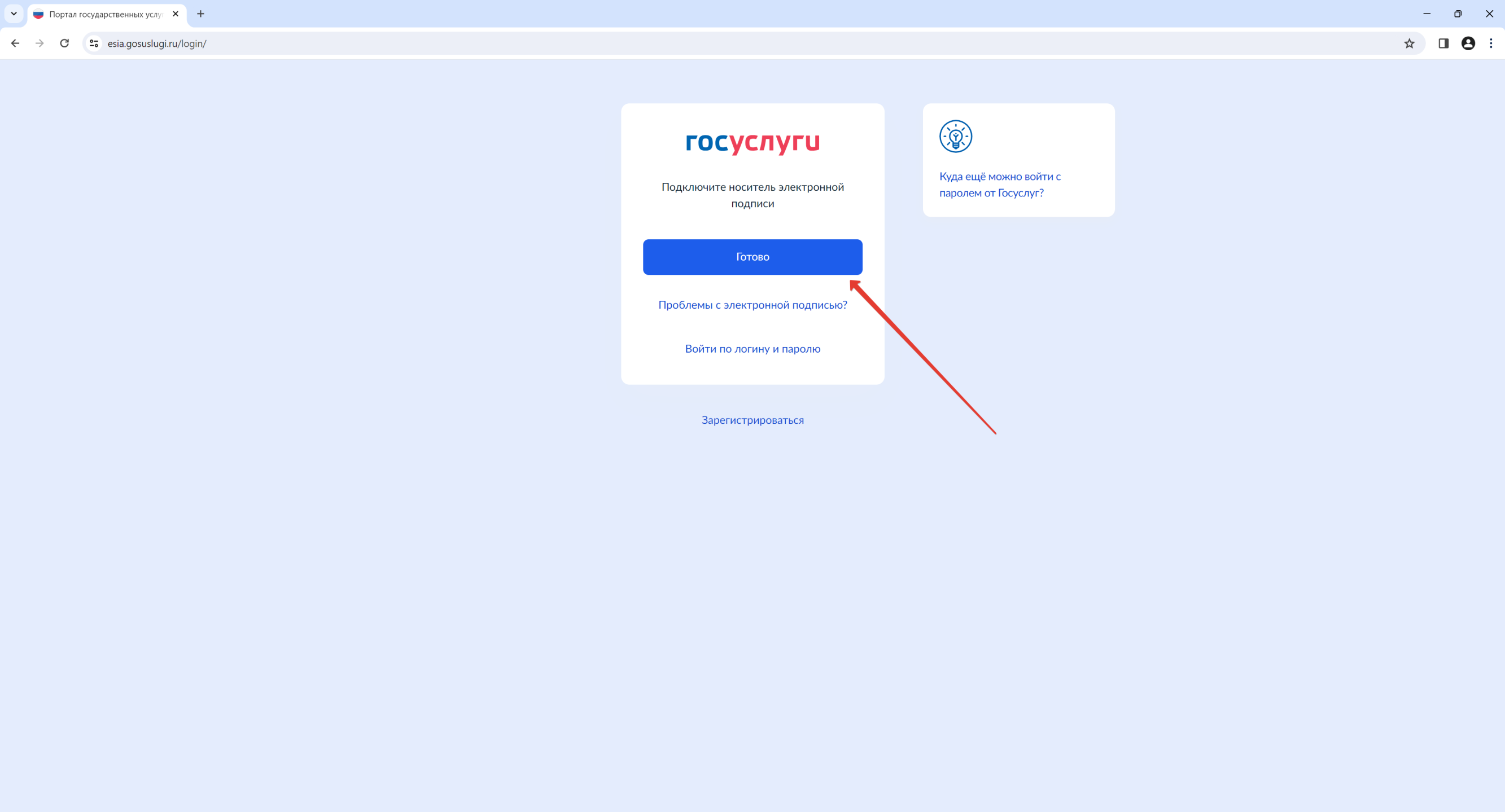 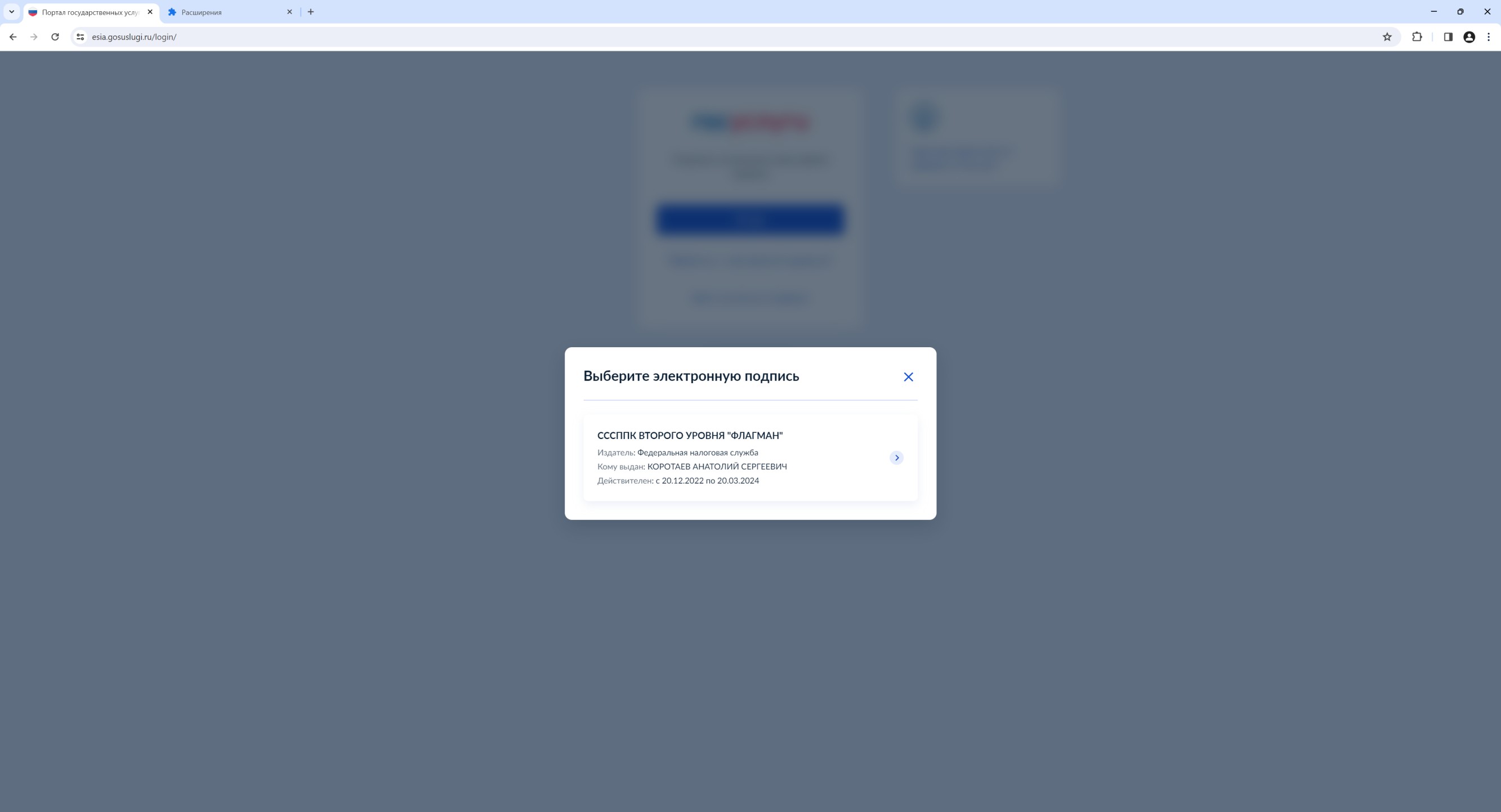 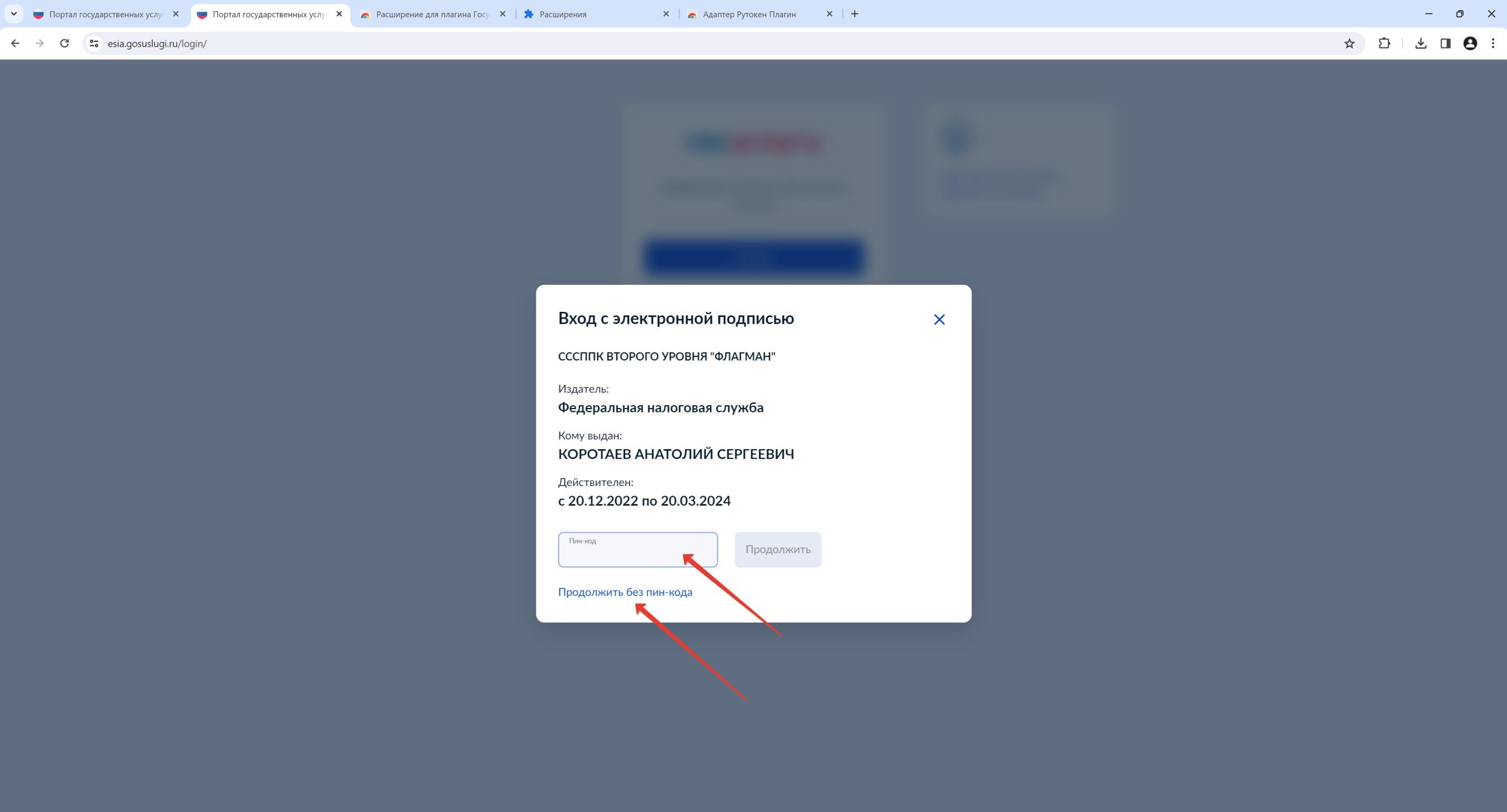 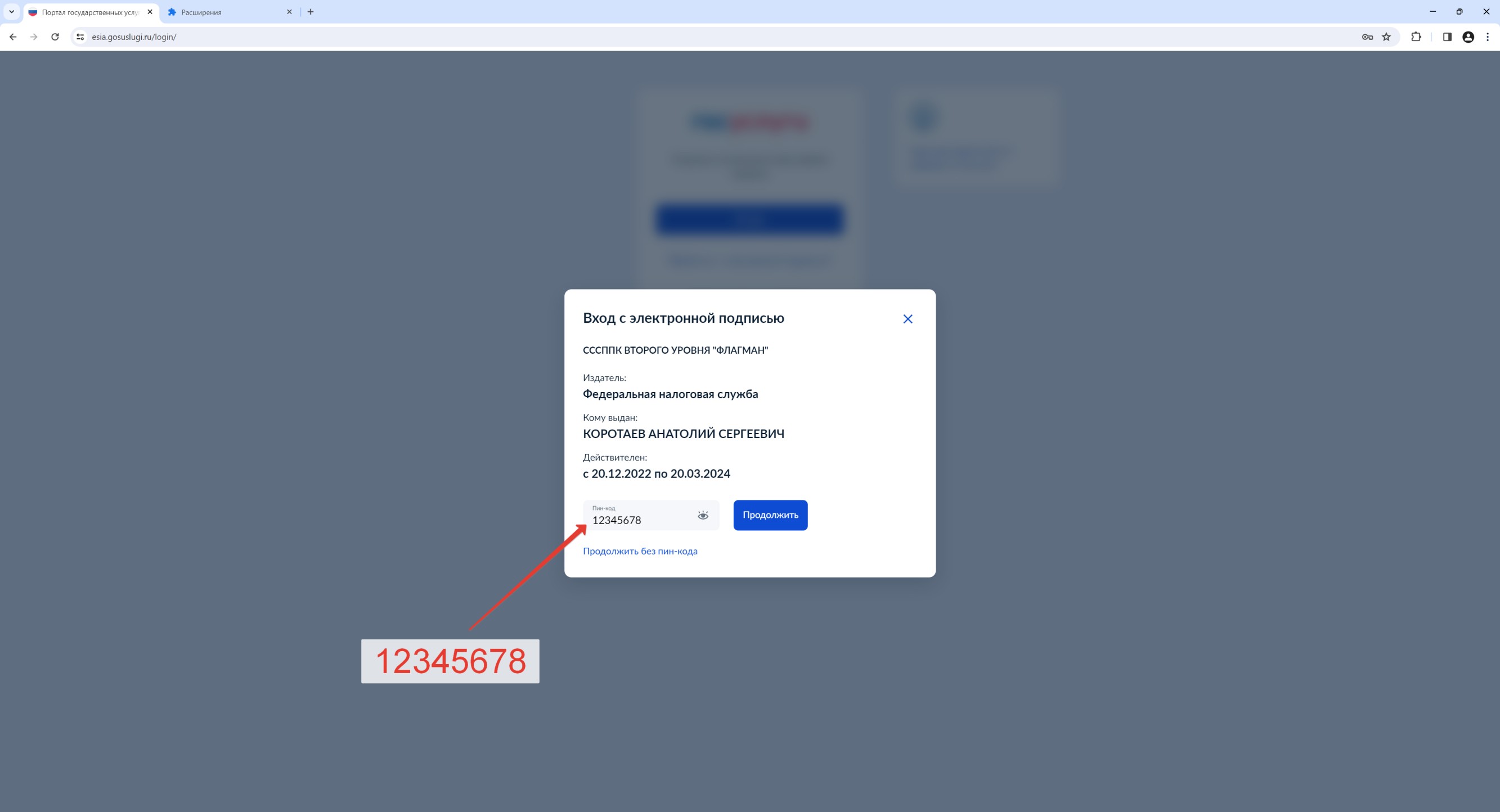 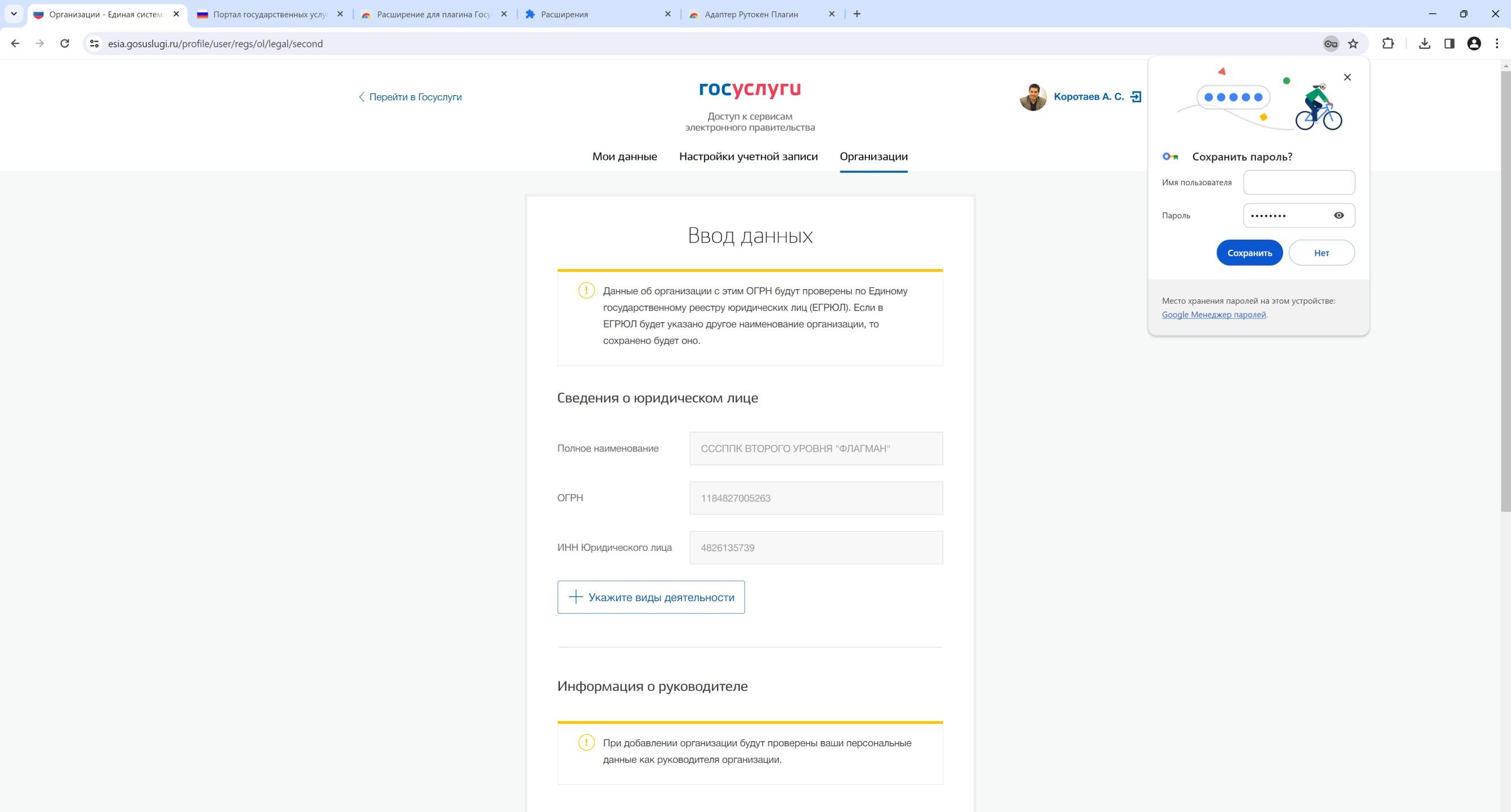 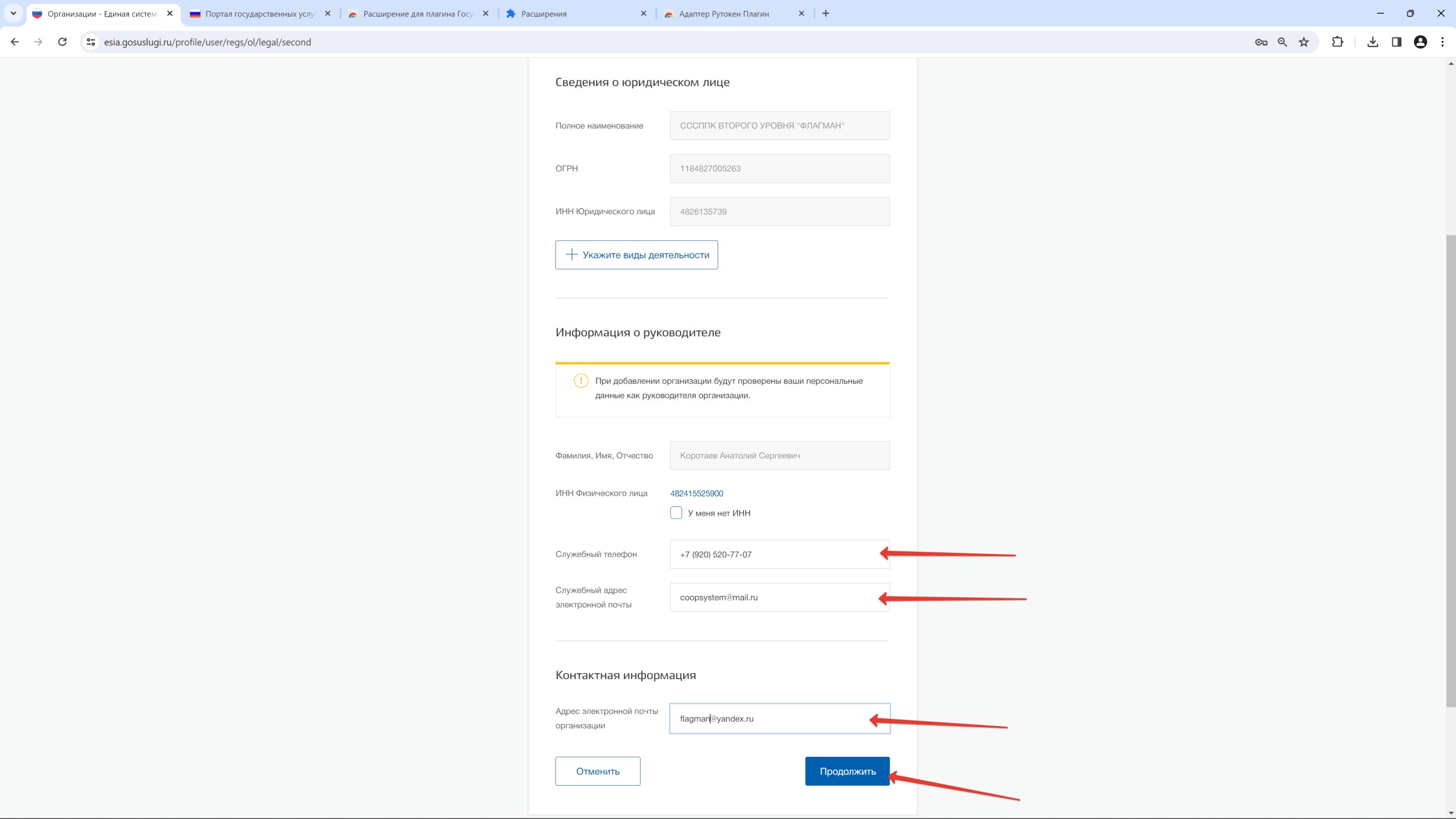 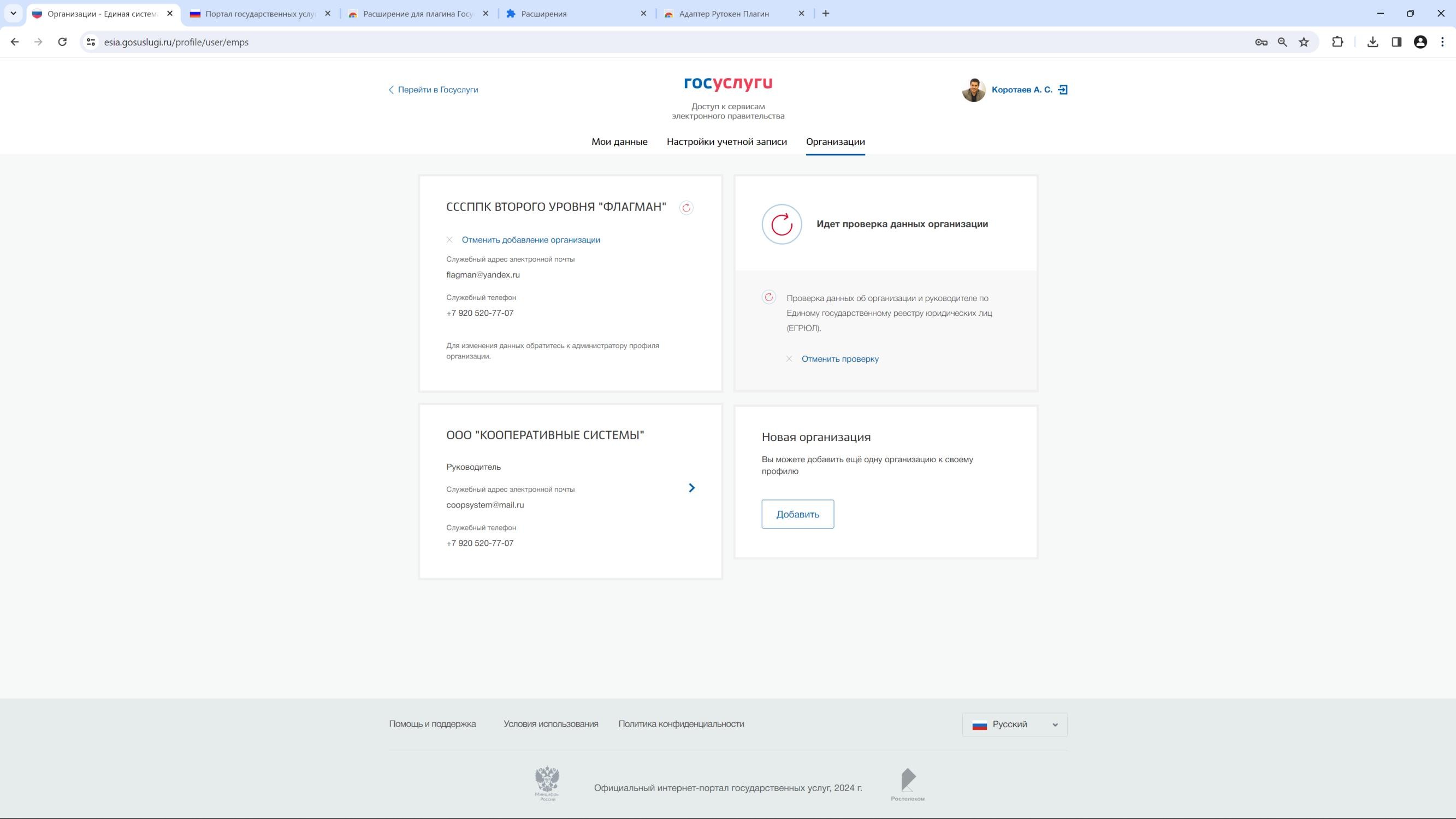 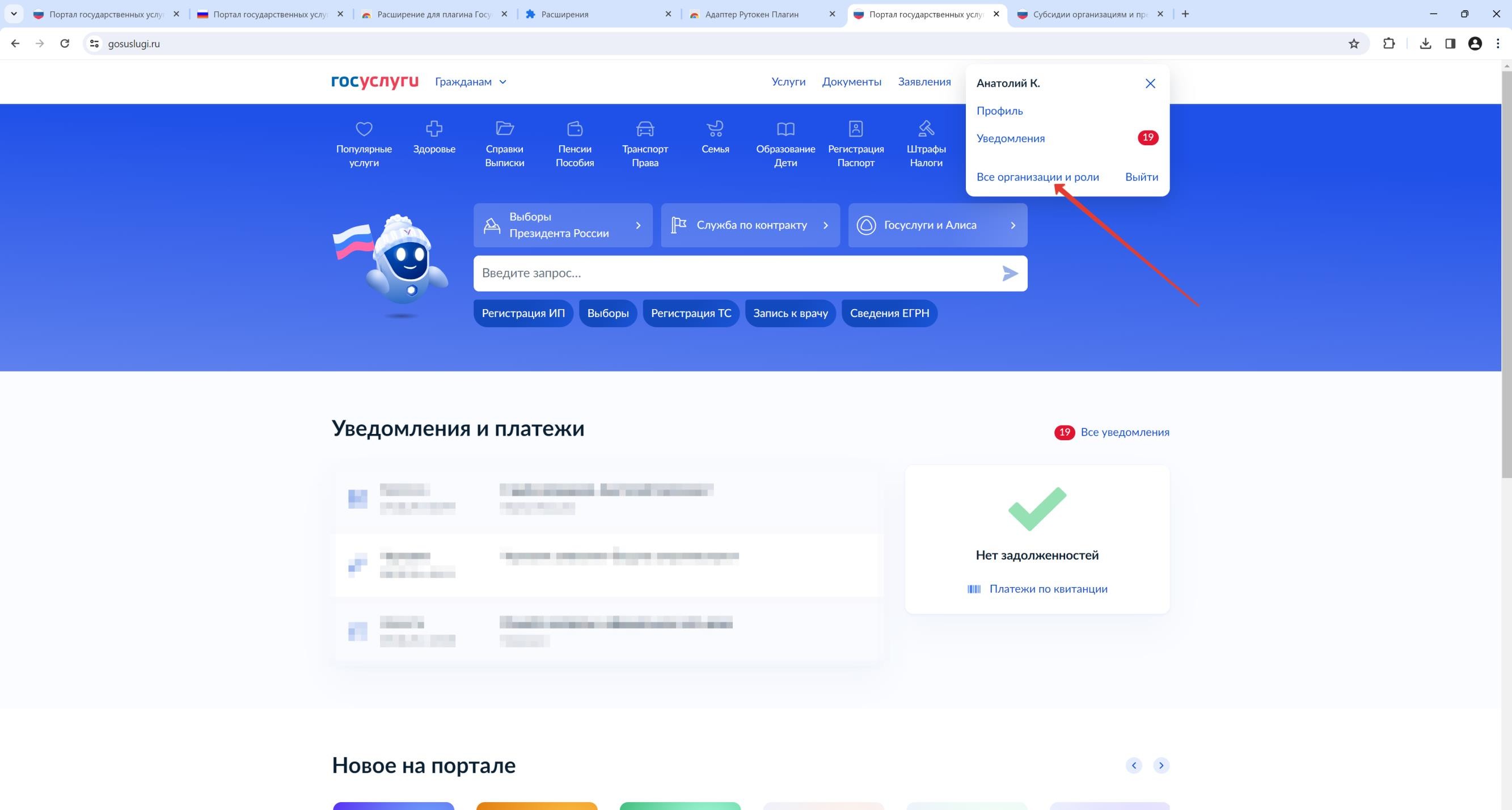 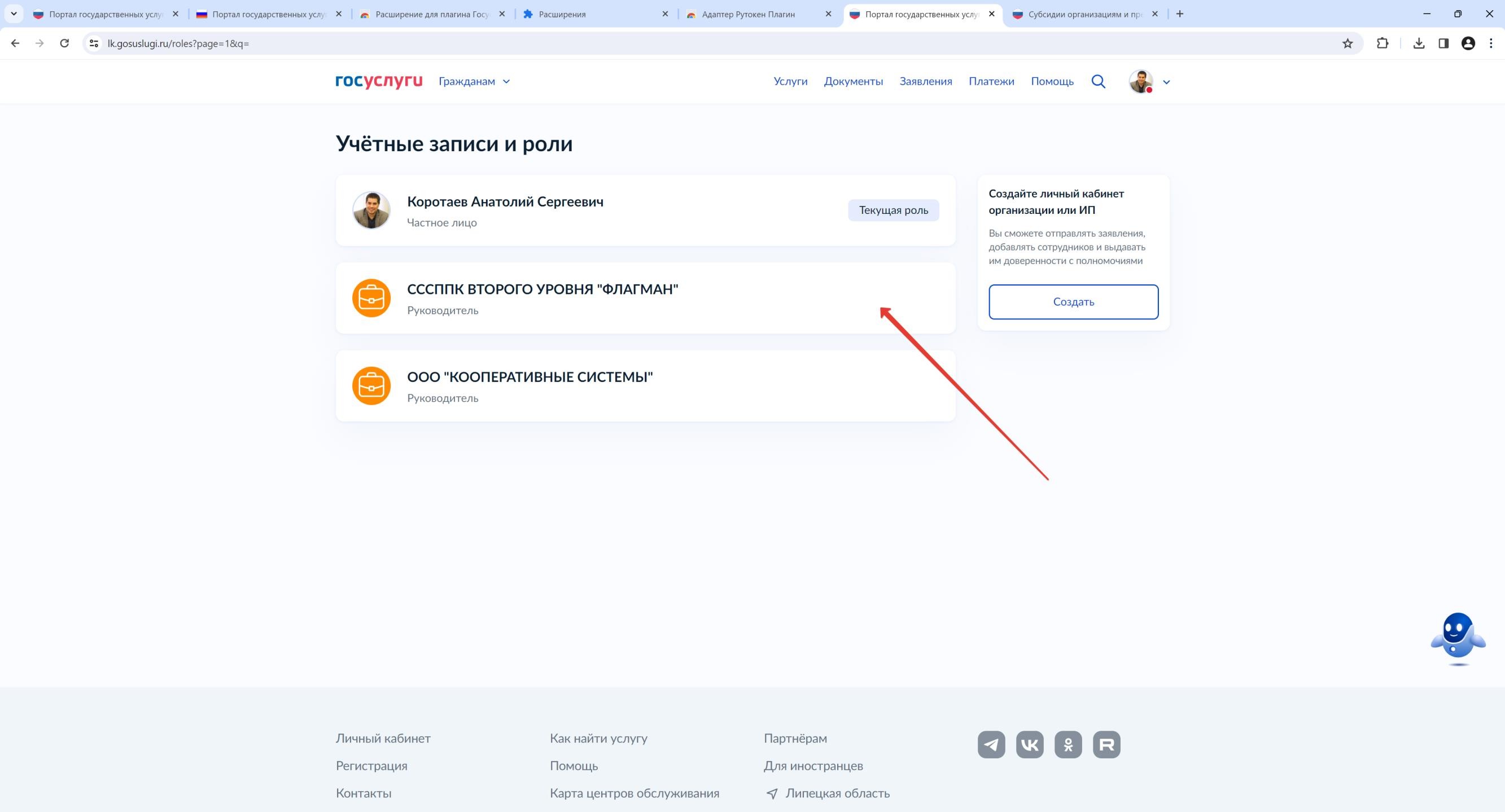 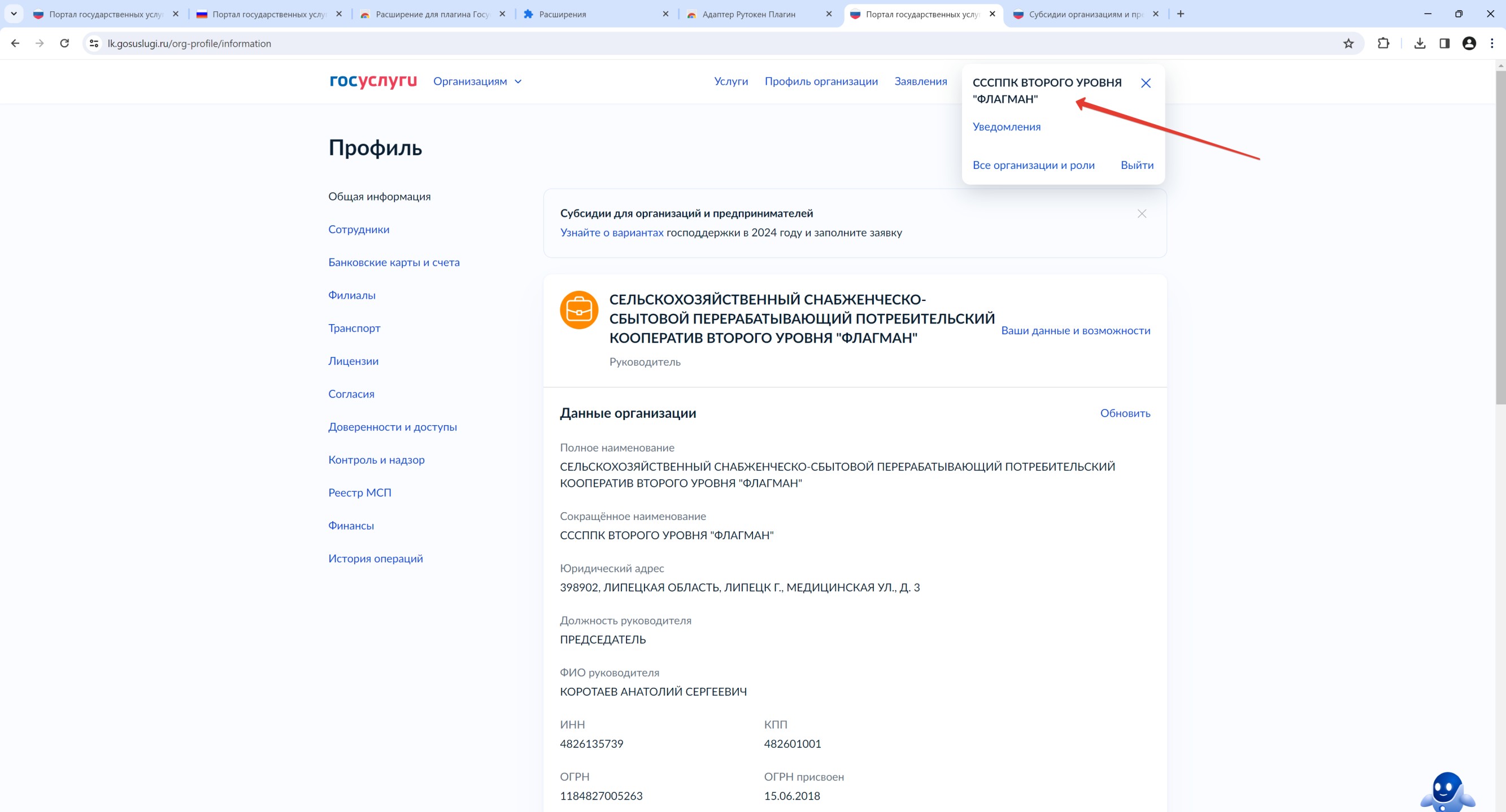 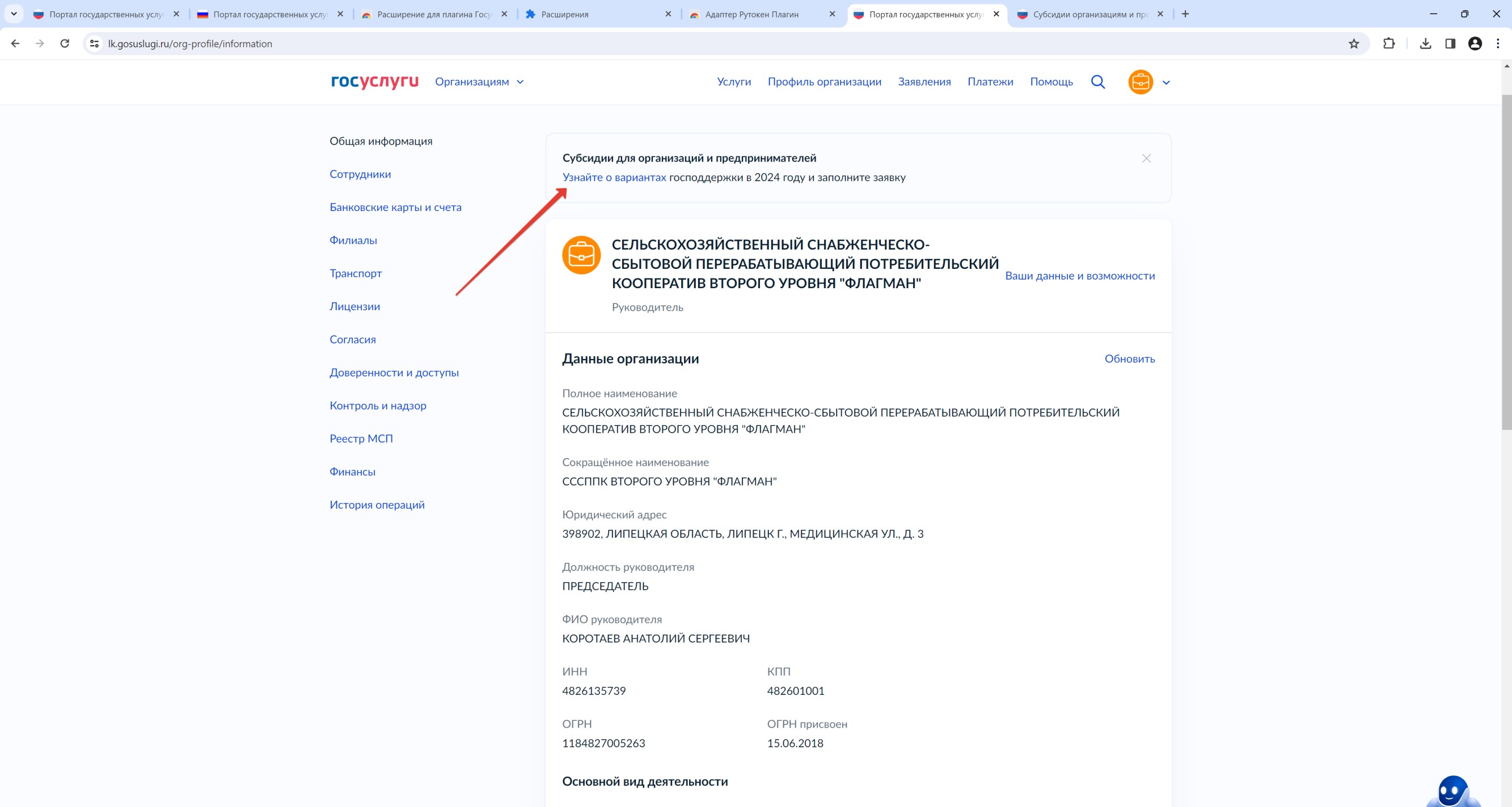 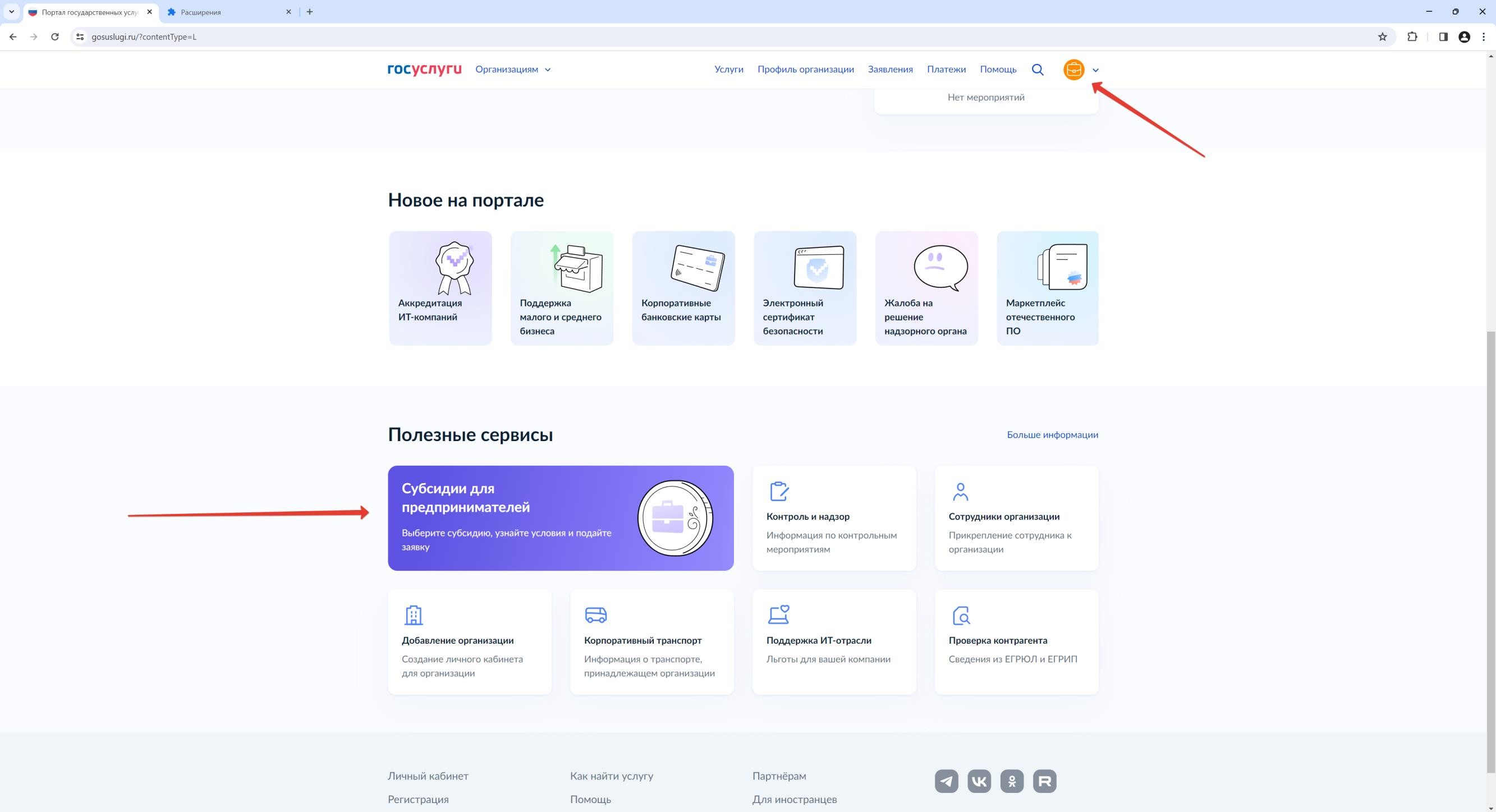 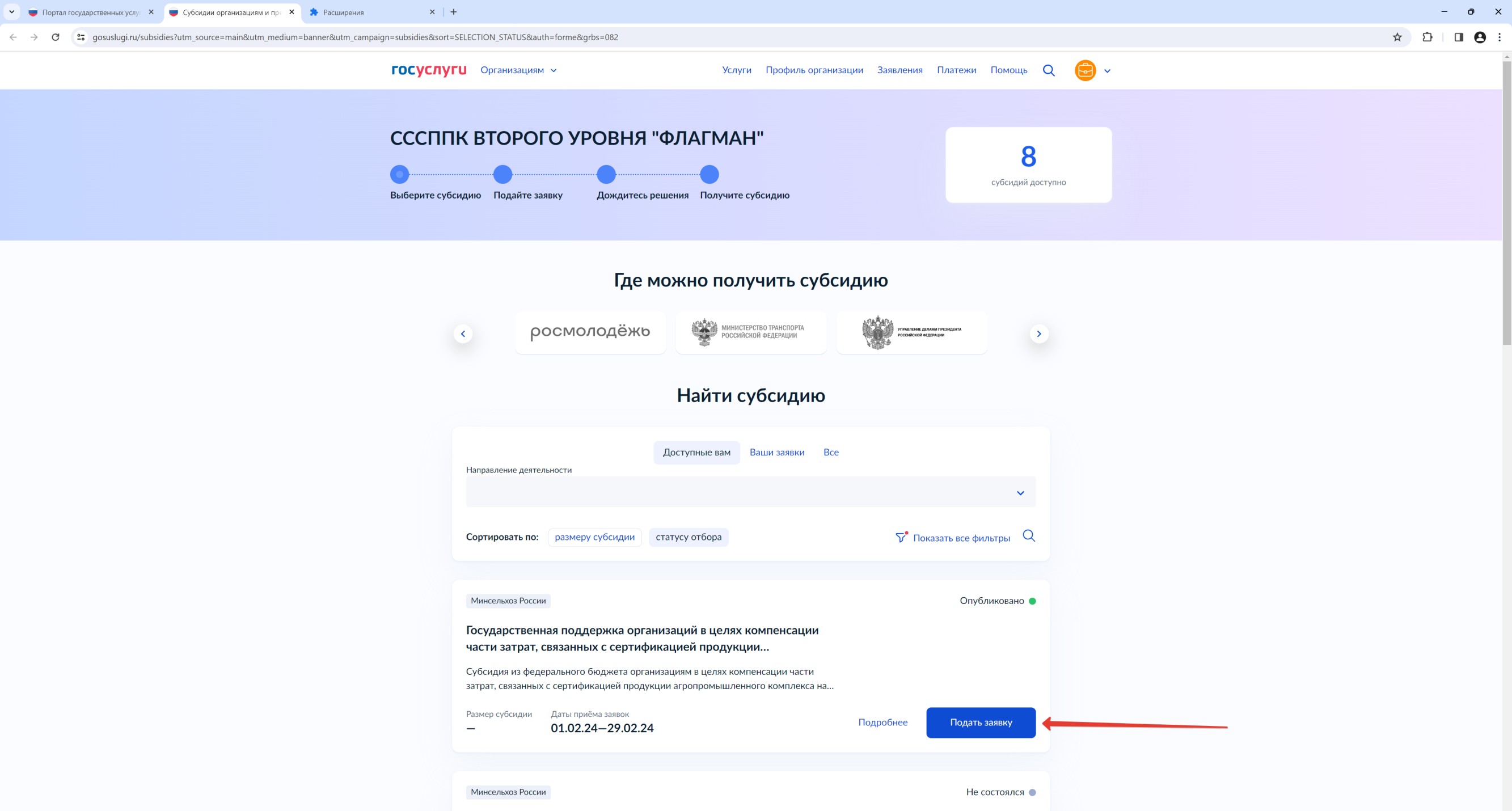 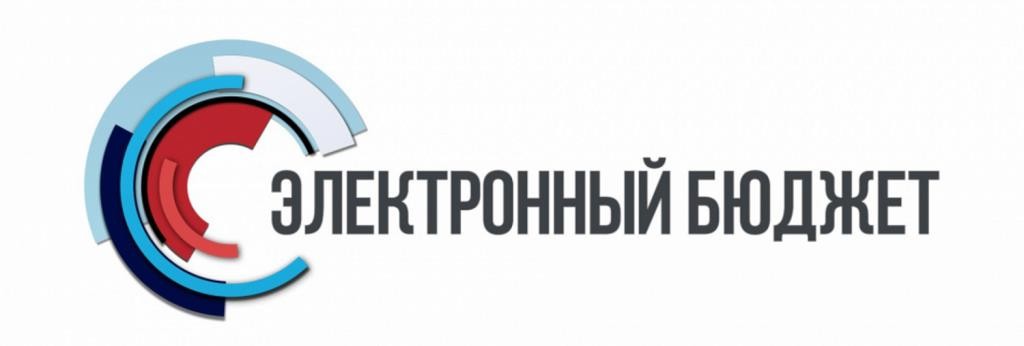 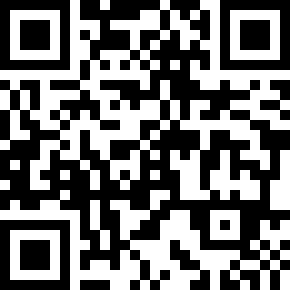 https://promote.budget.gov.ru/
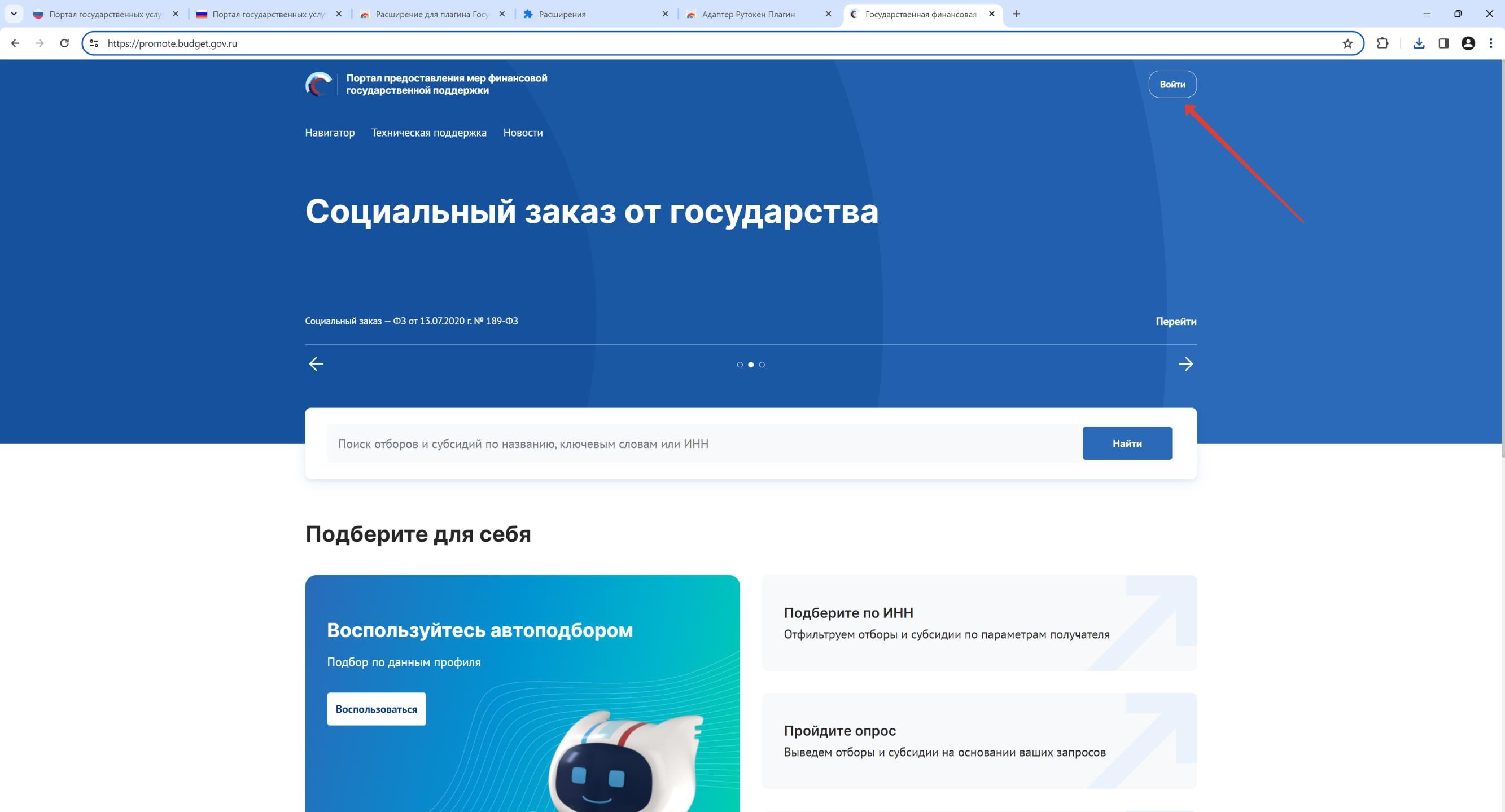 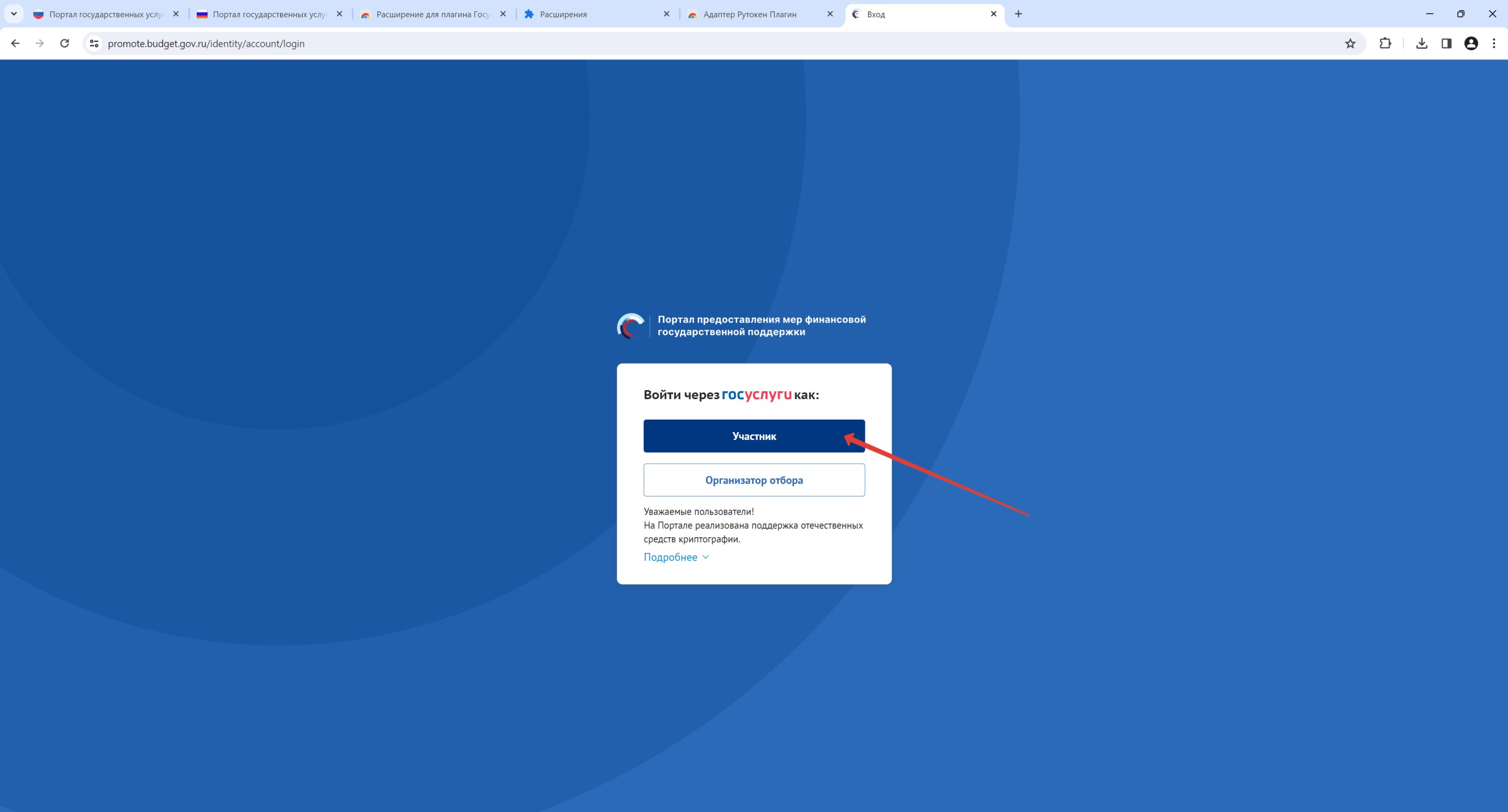 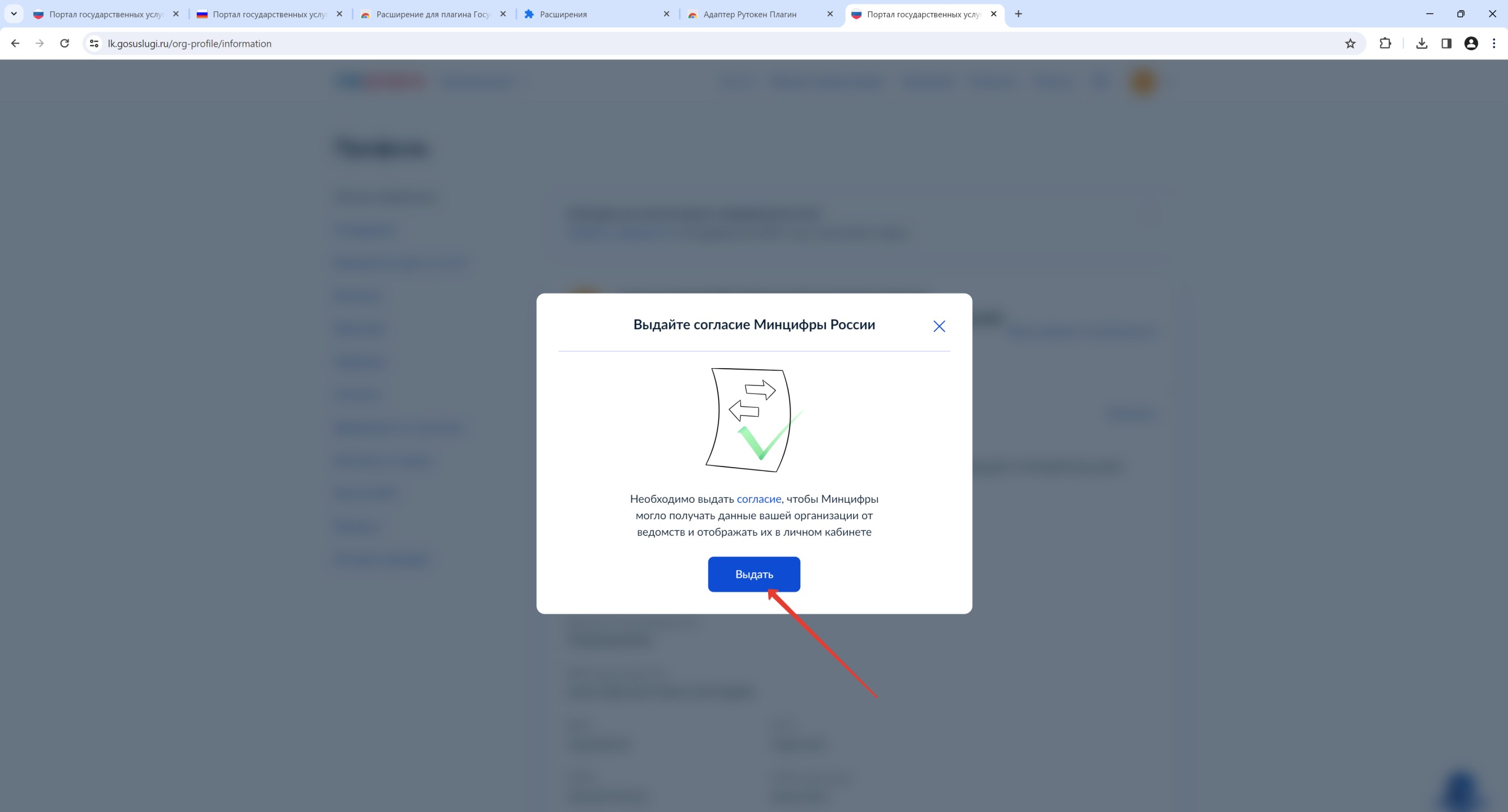 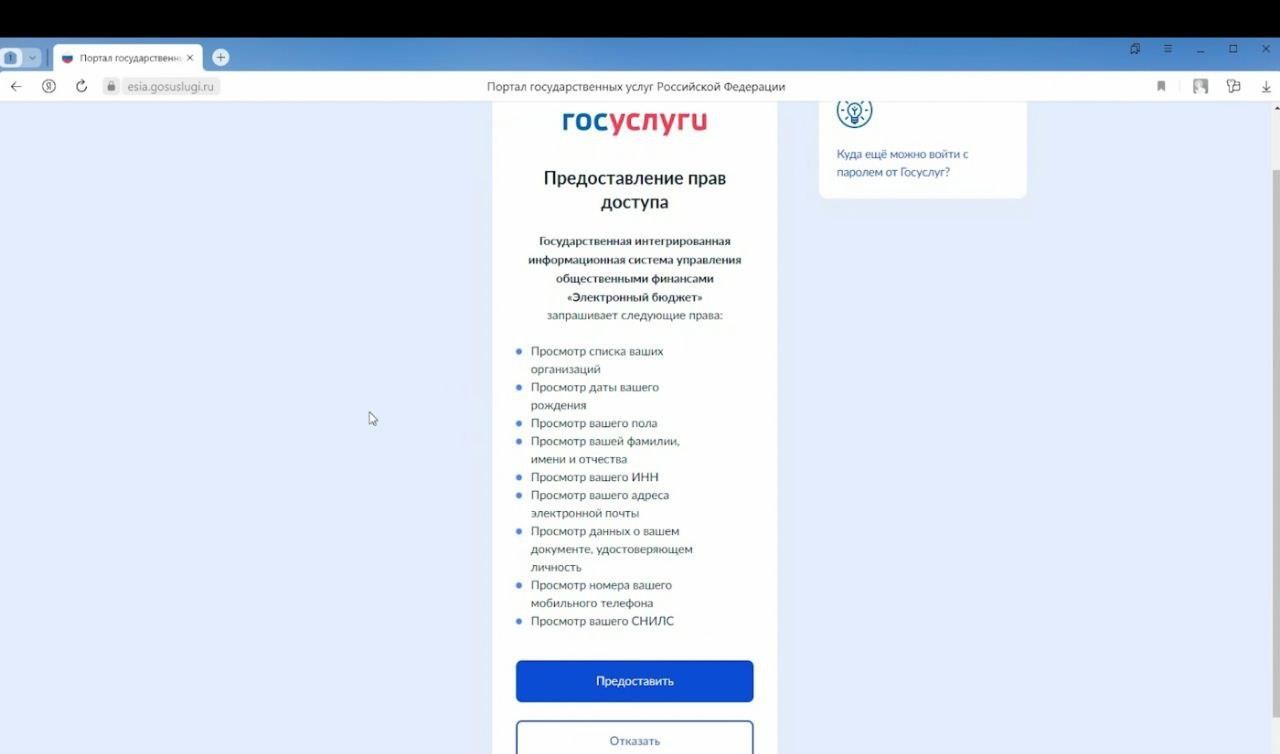 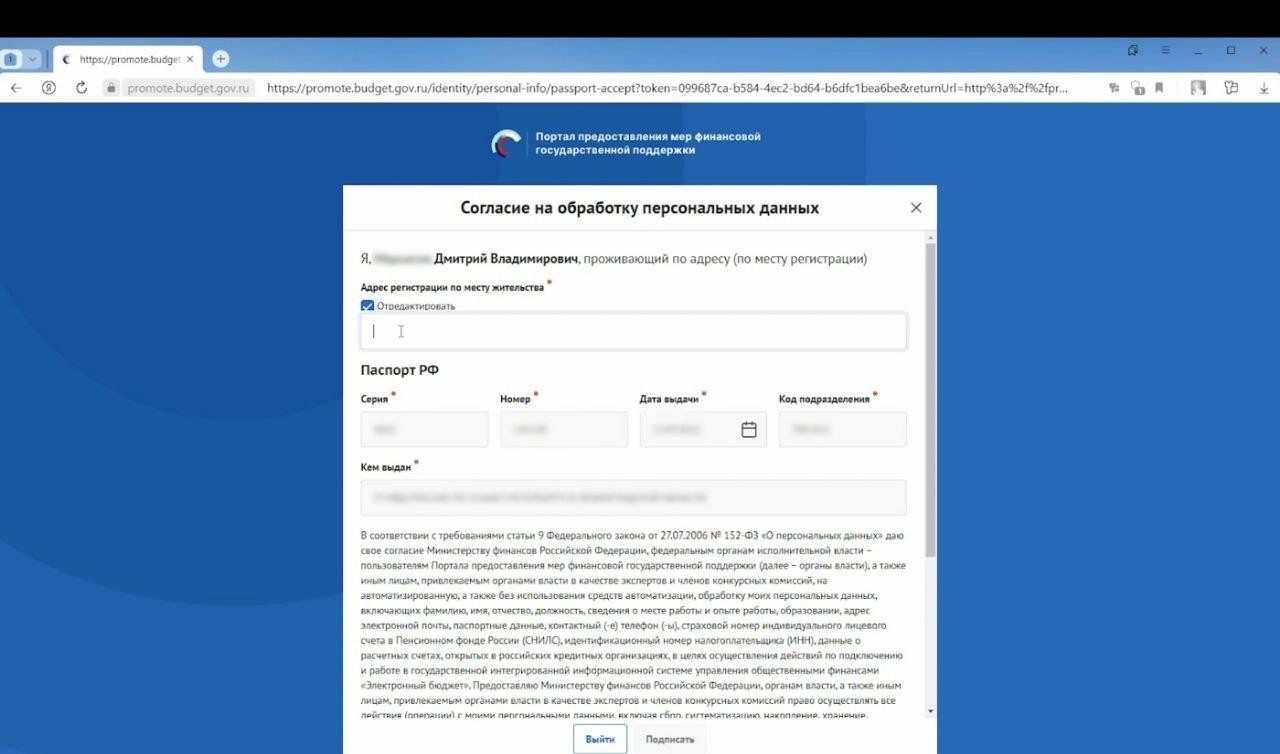 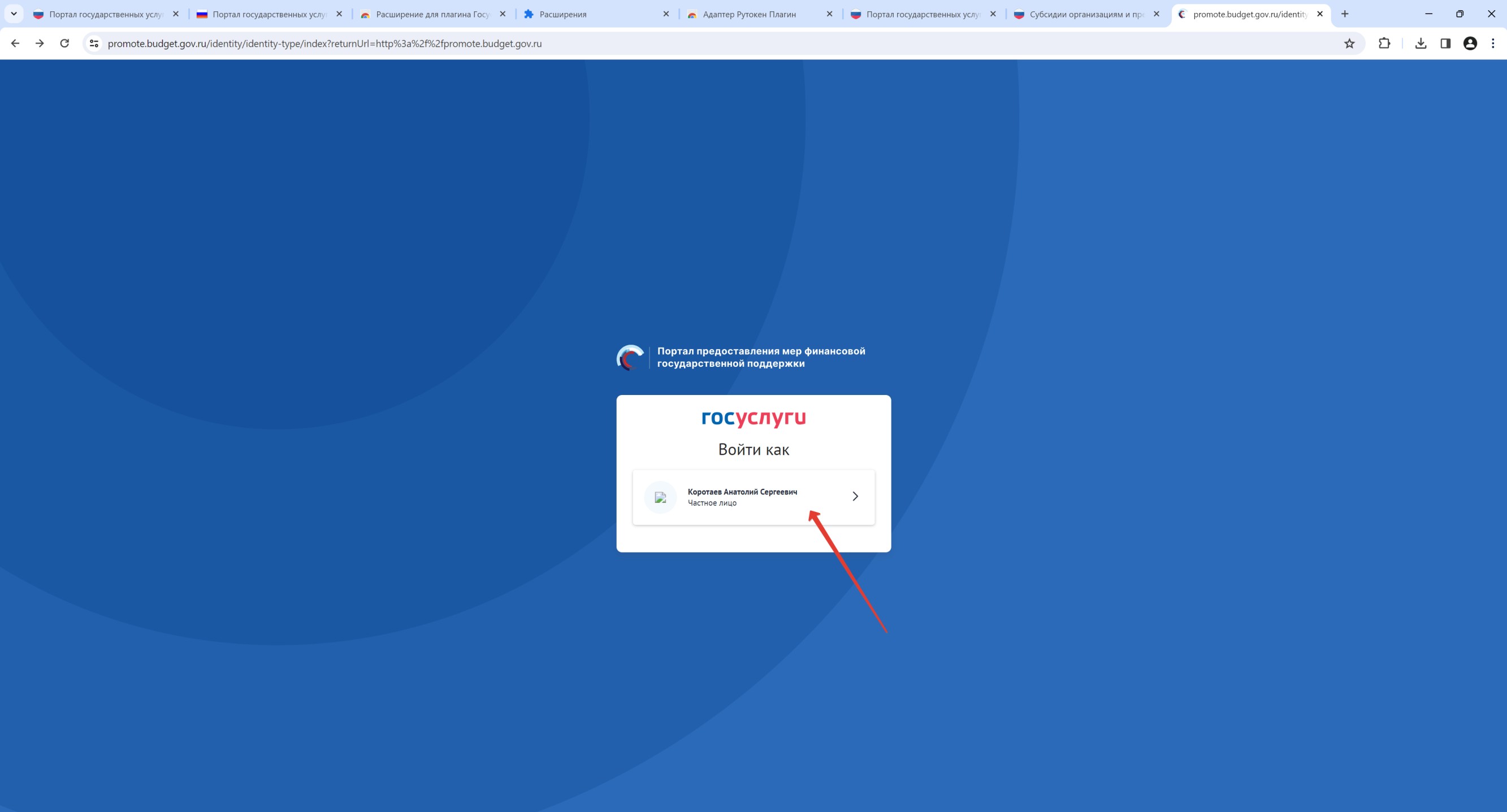 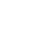 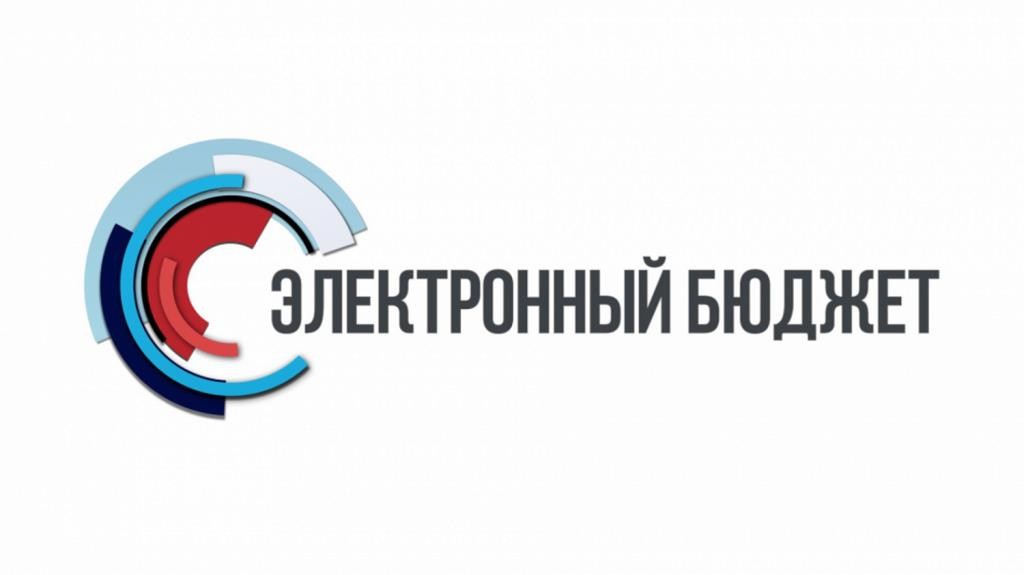 https://promote.budget.gov.ru/
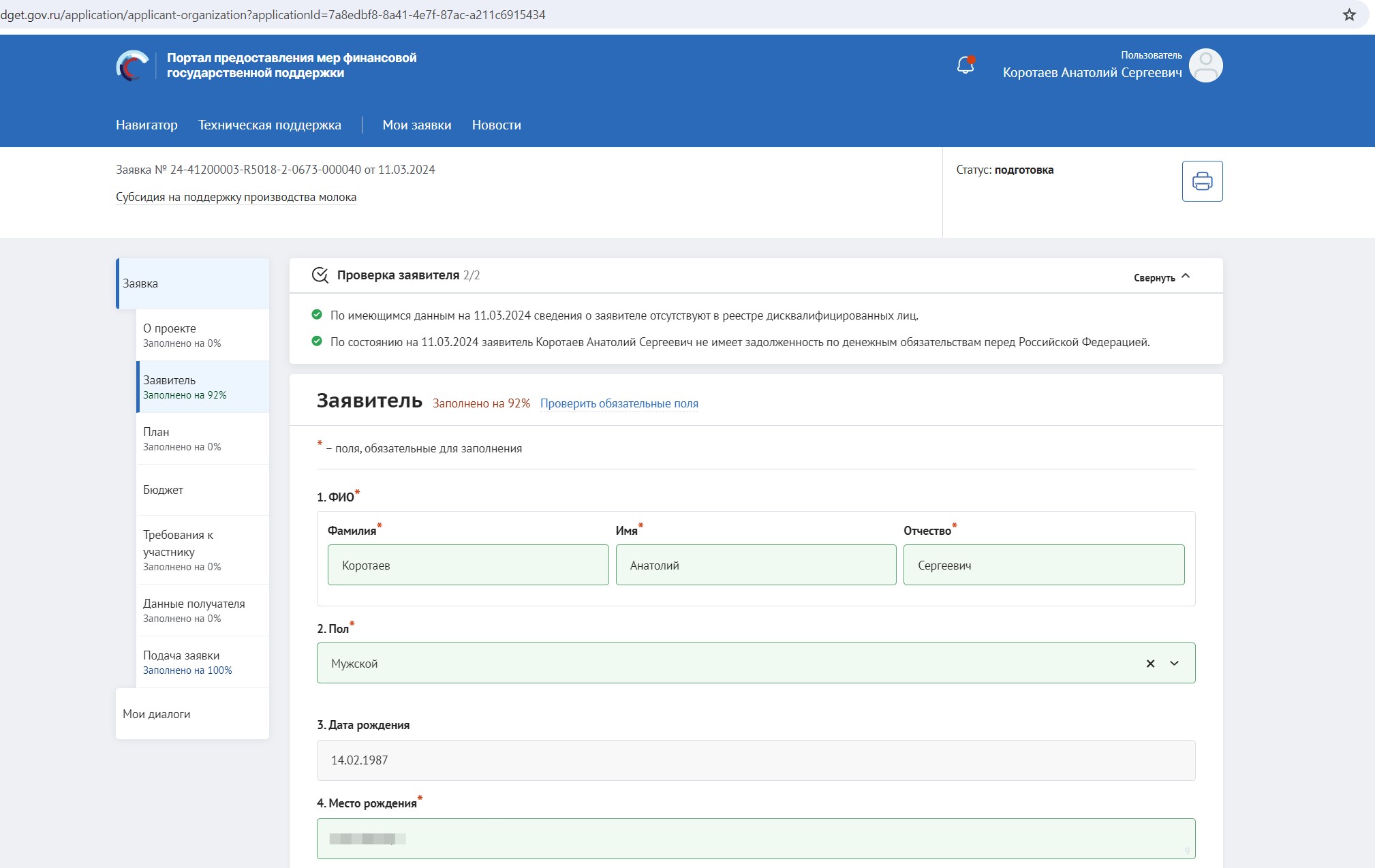 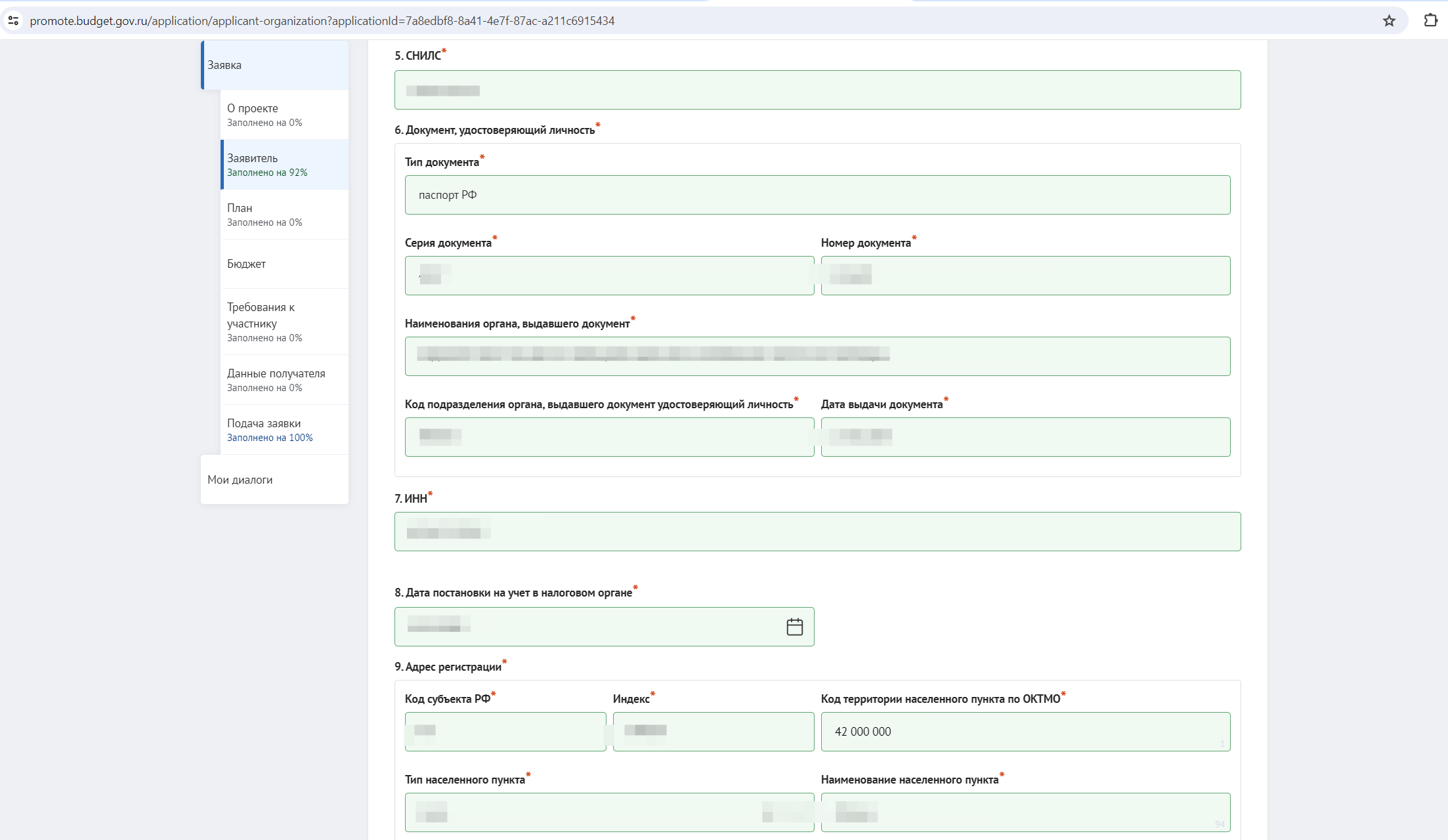 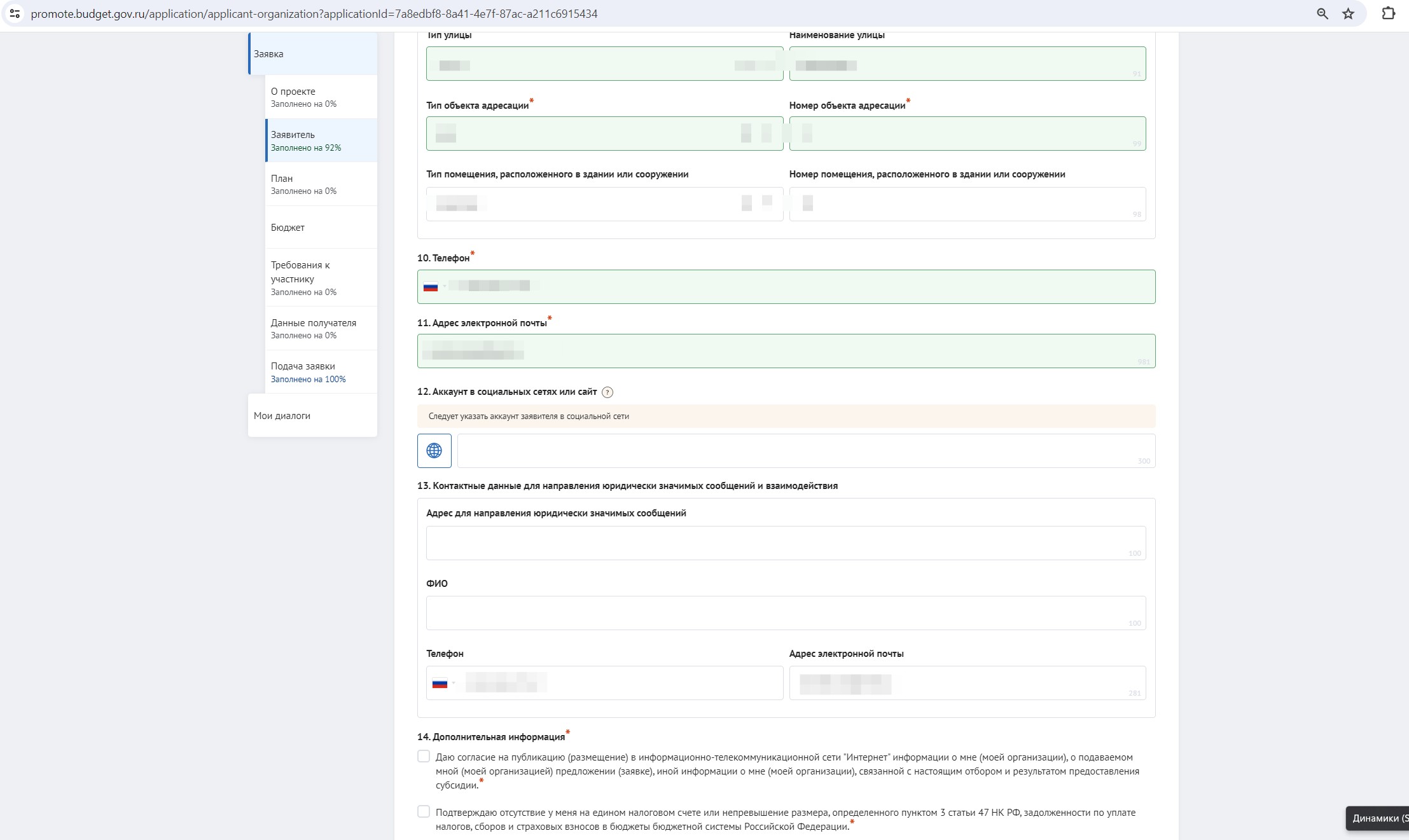 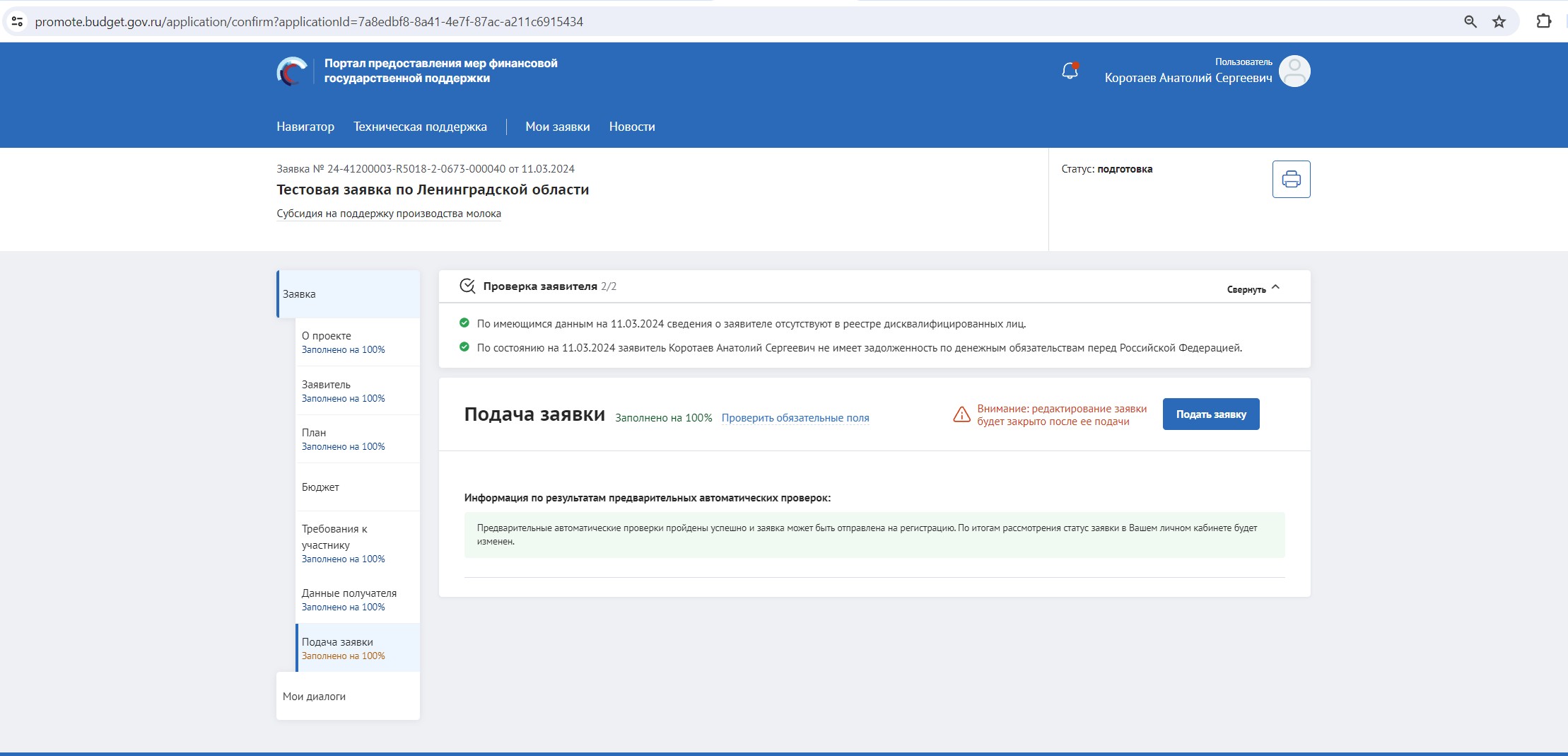 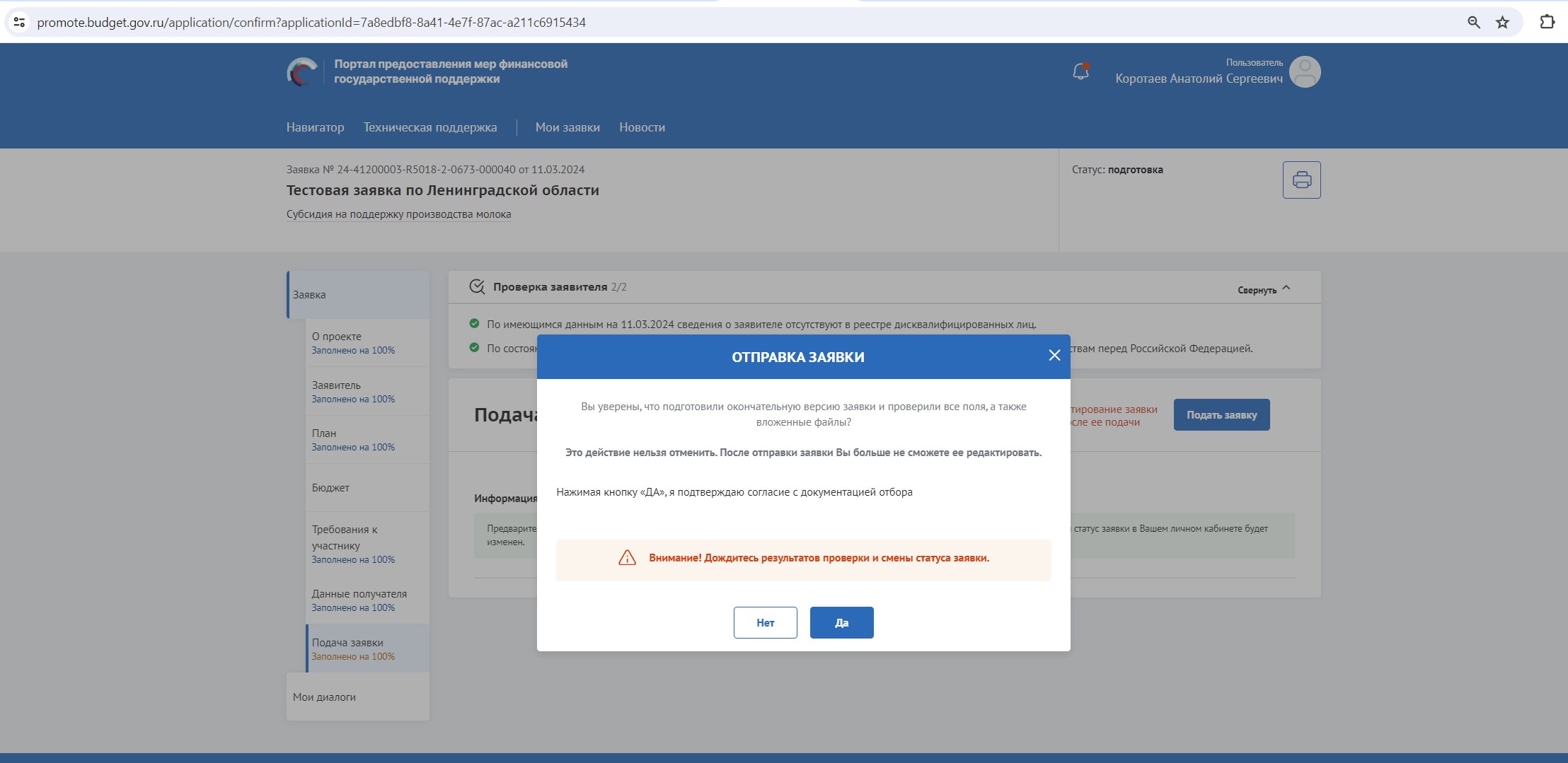 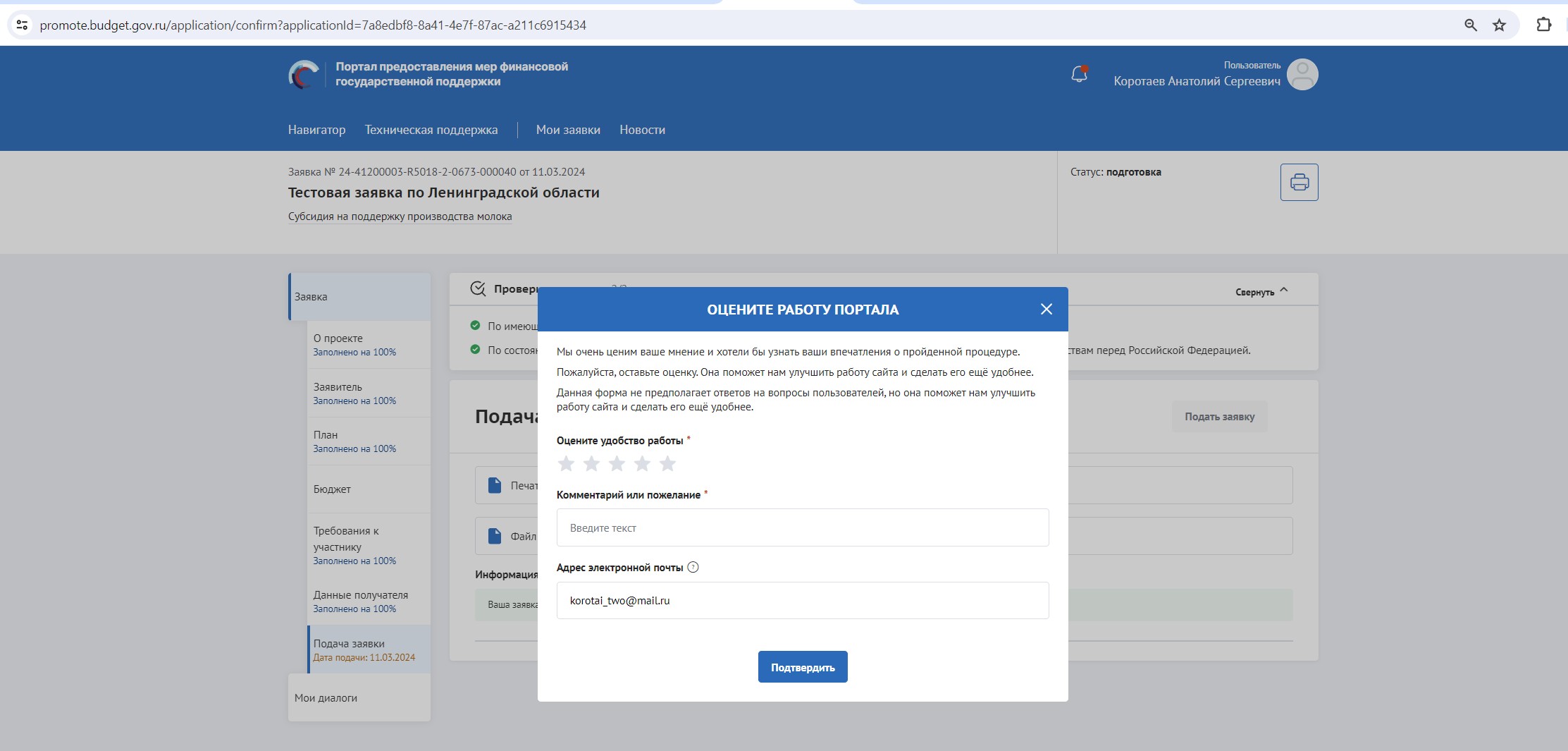 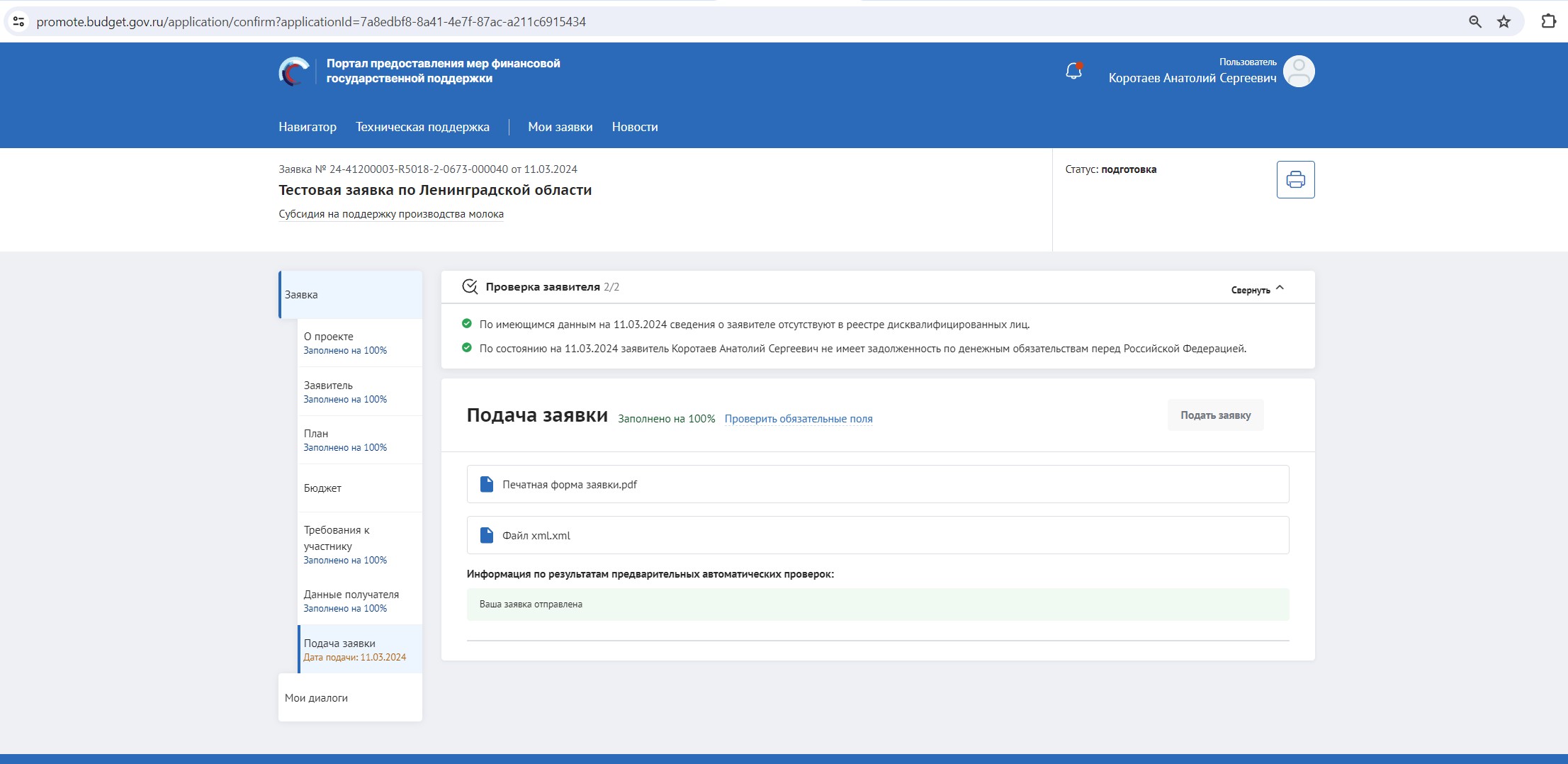 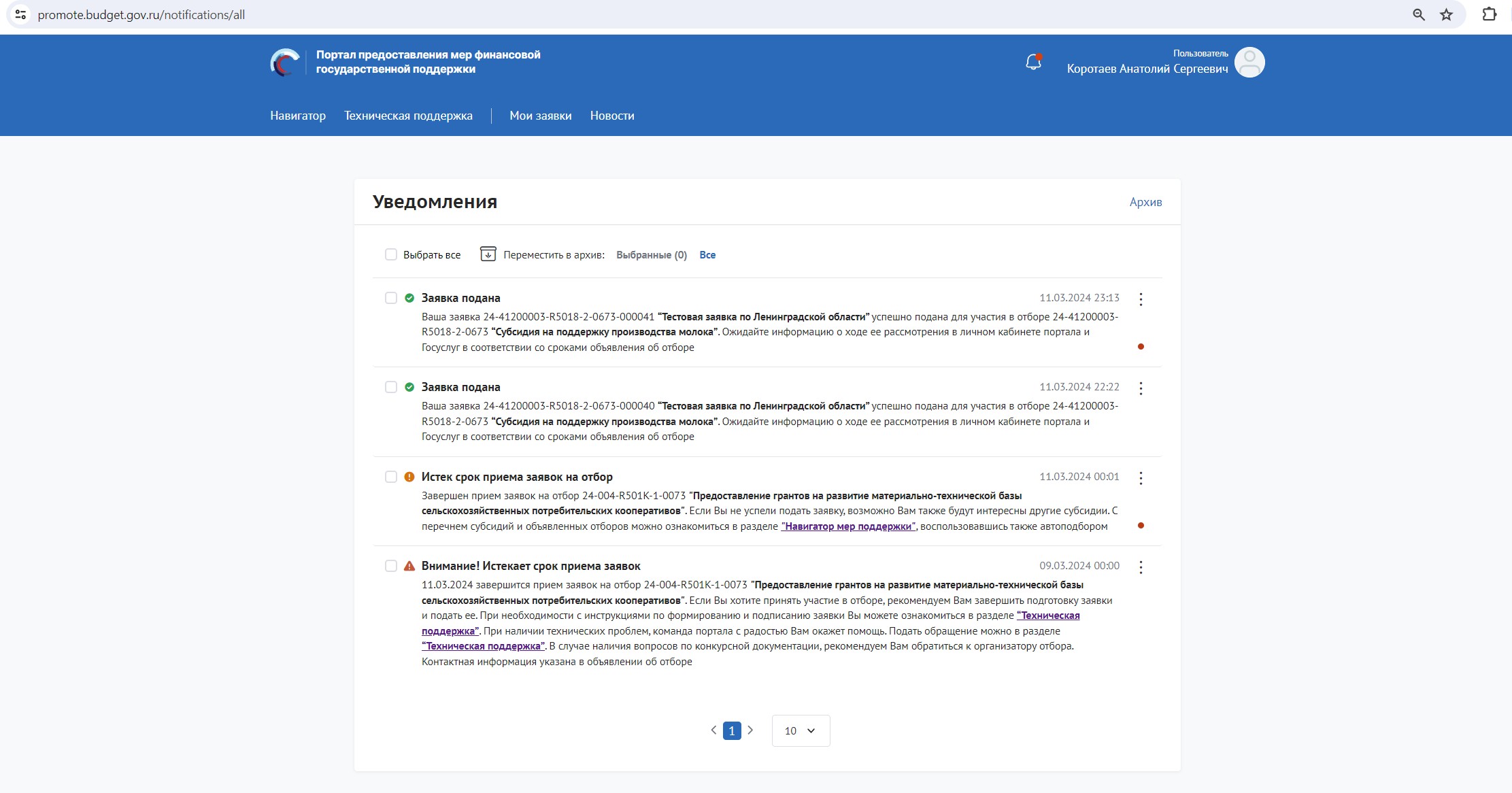 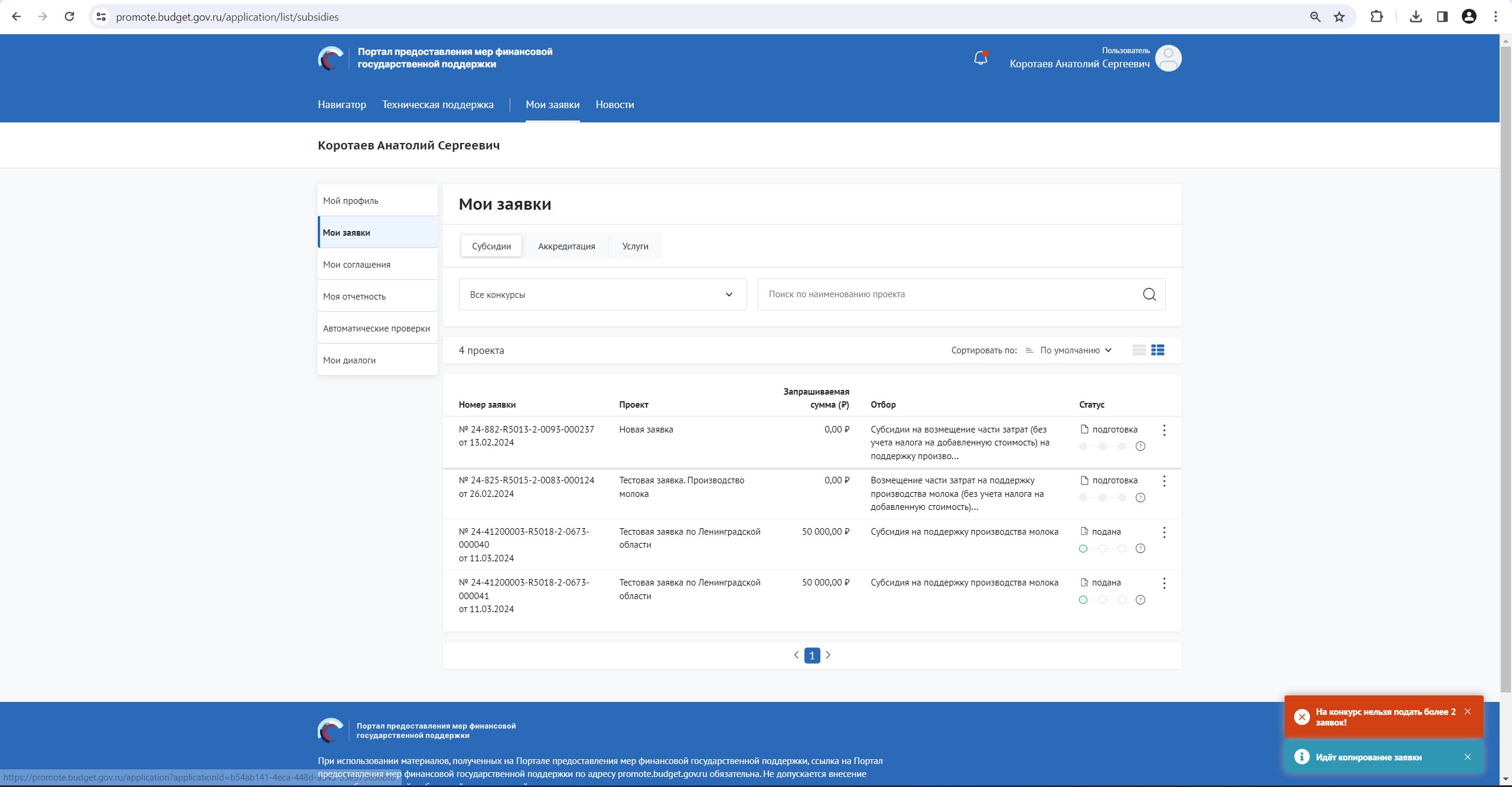 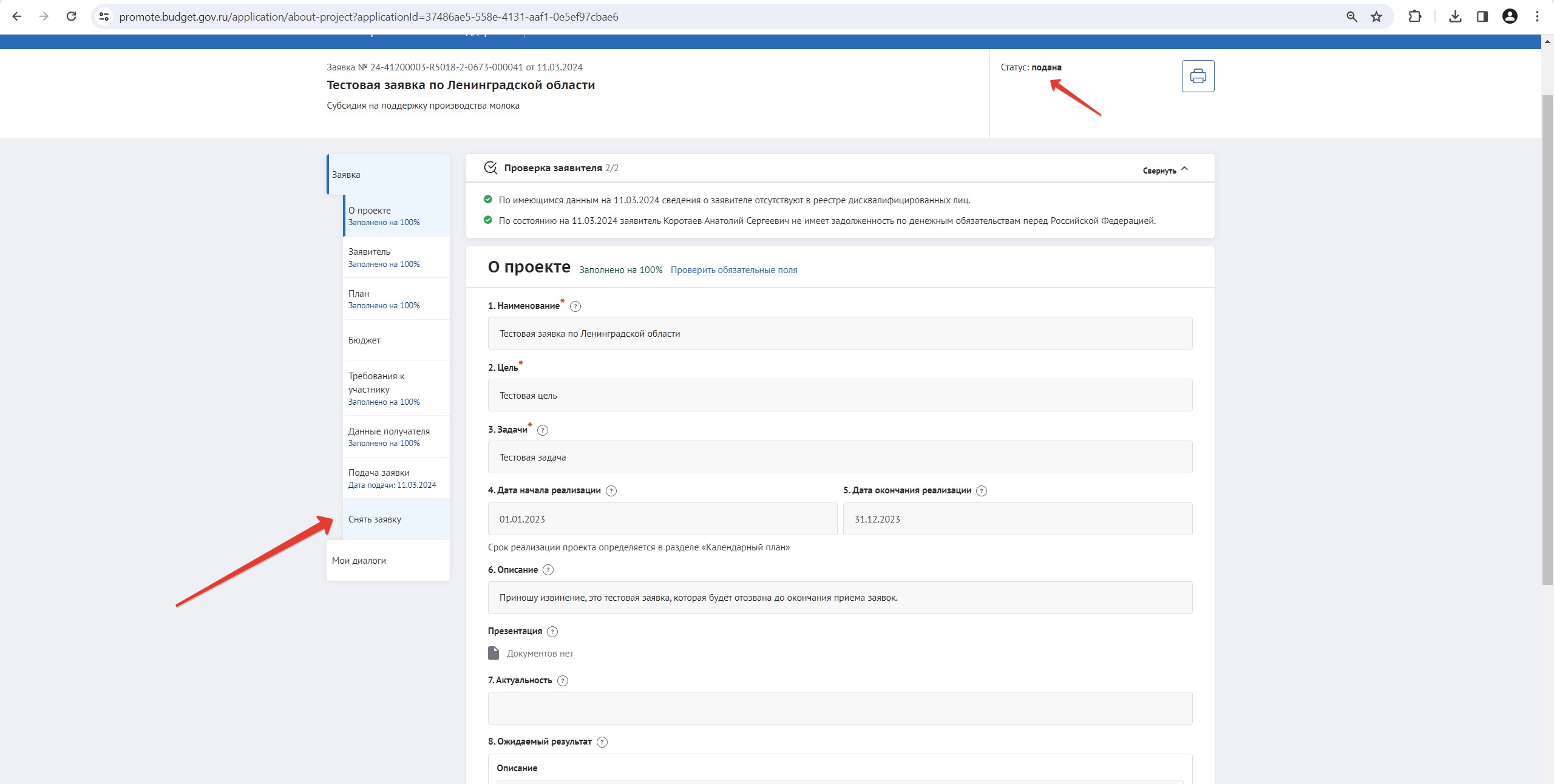 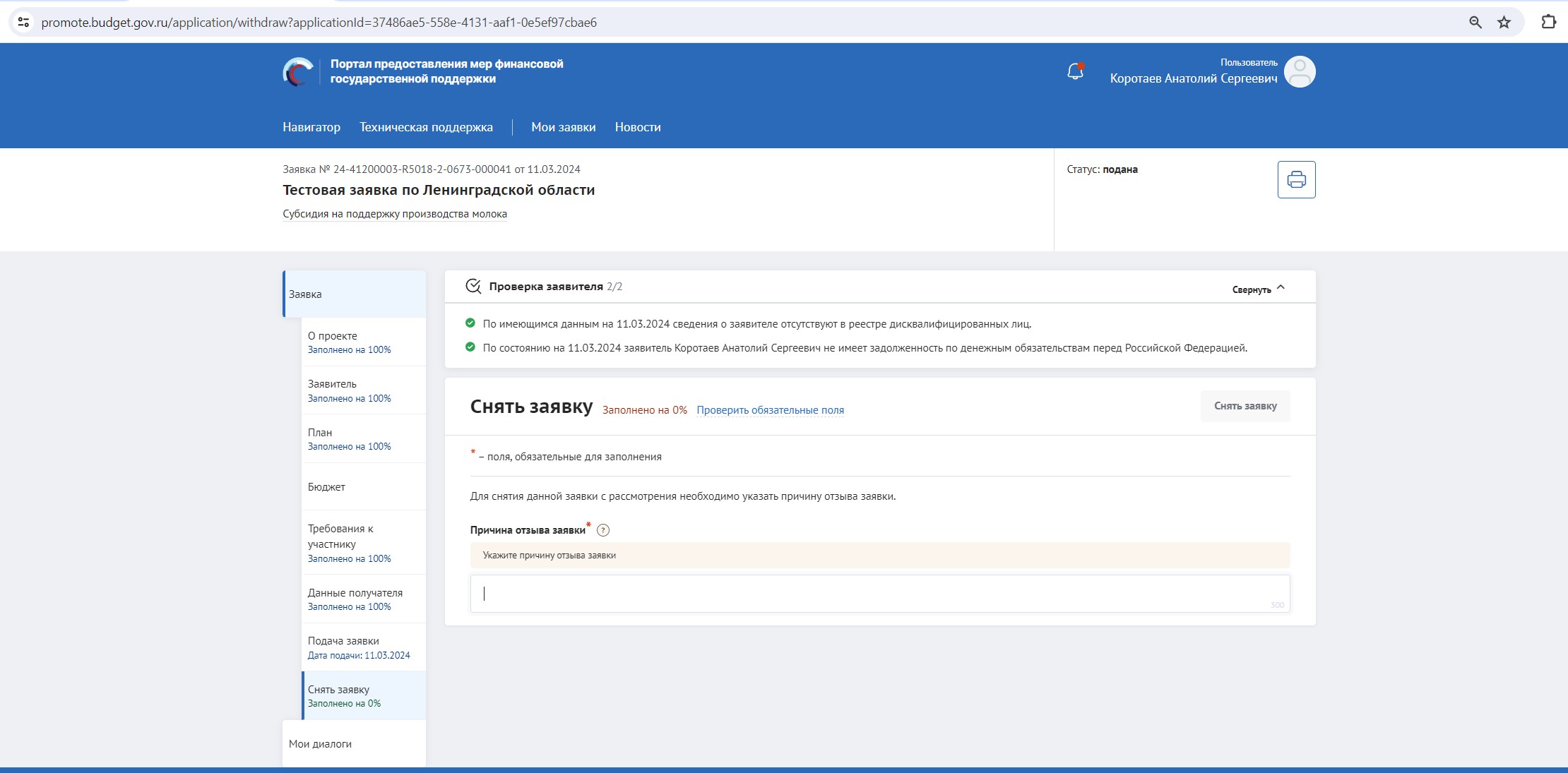 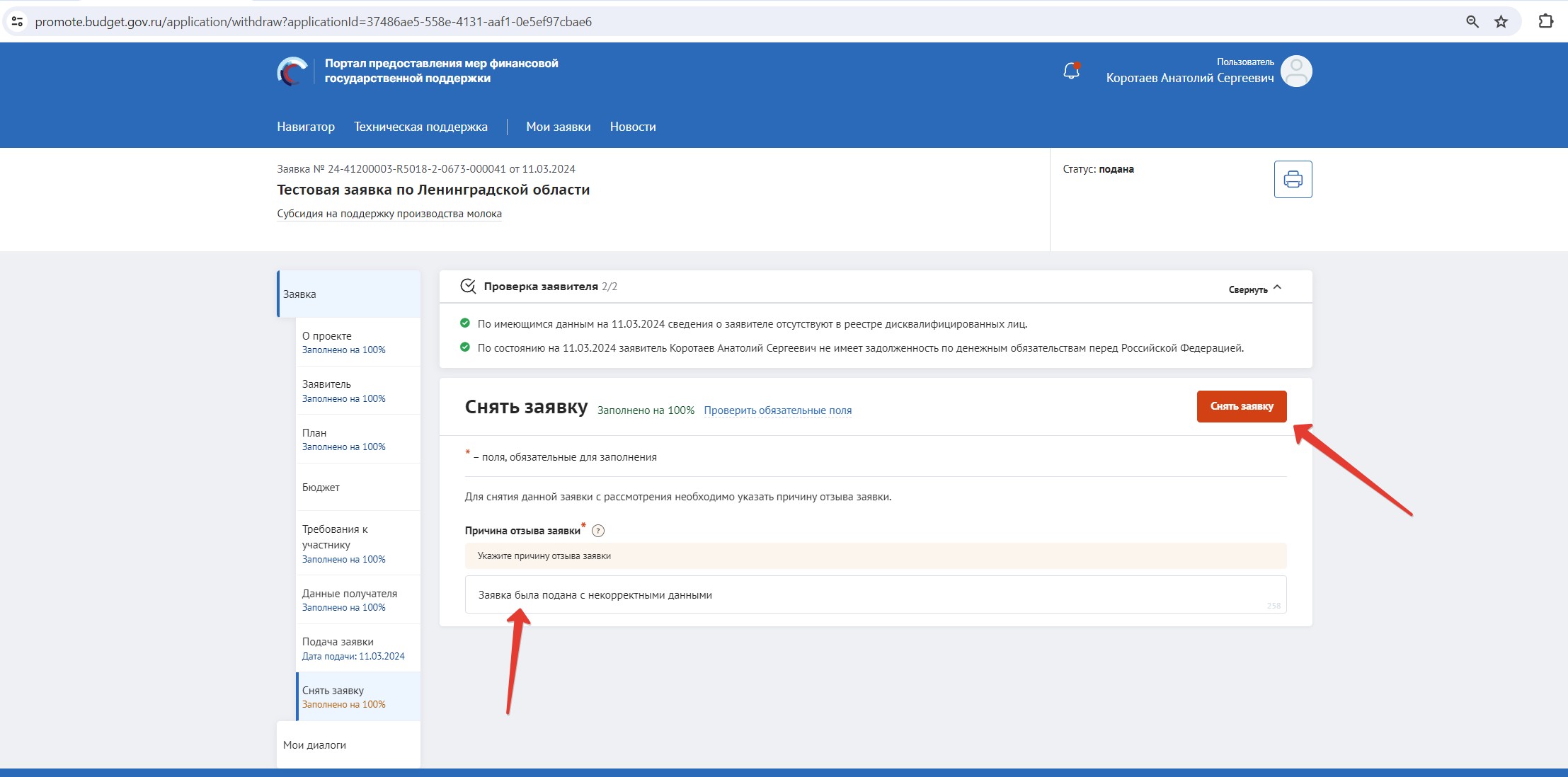 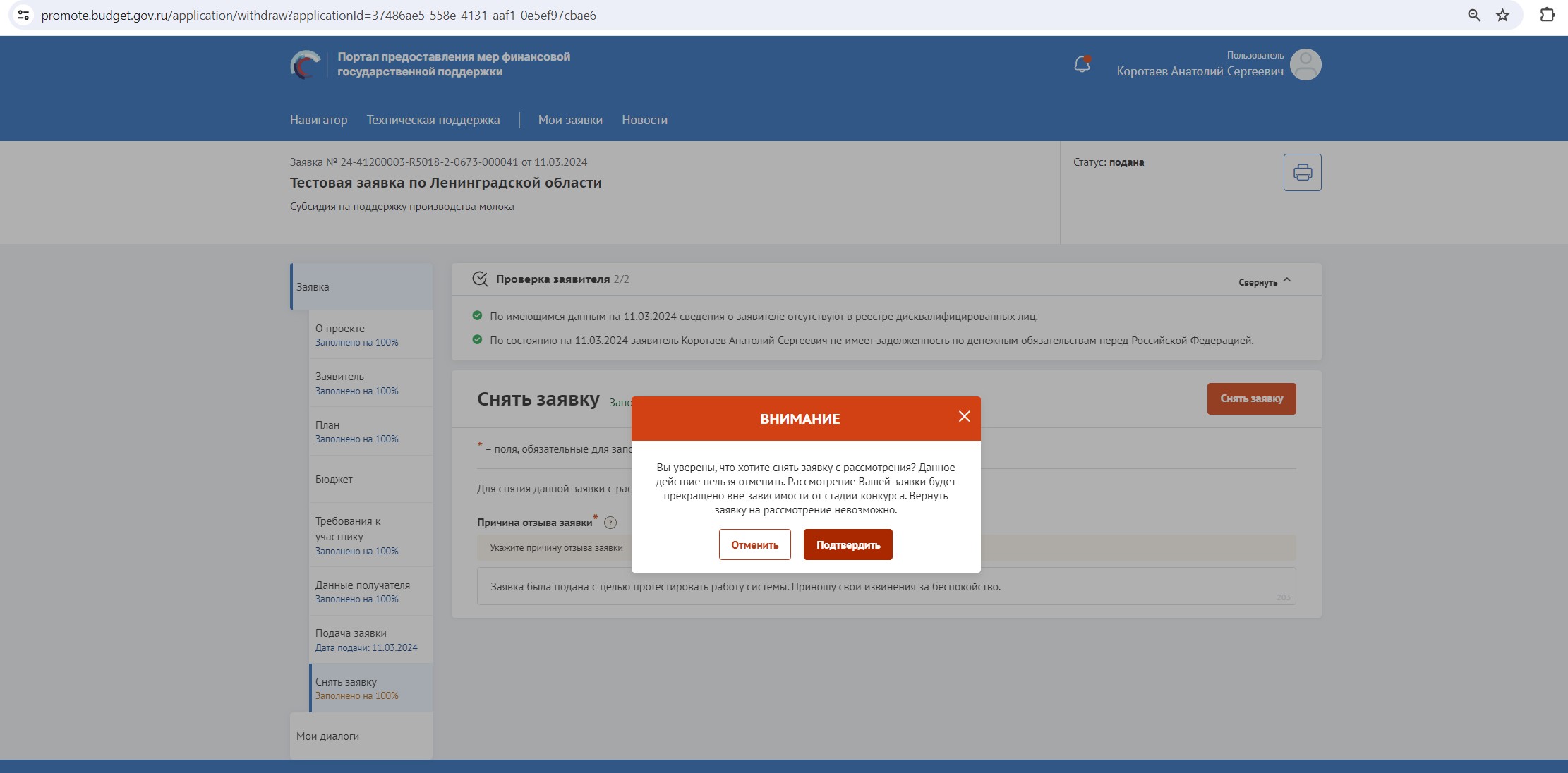 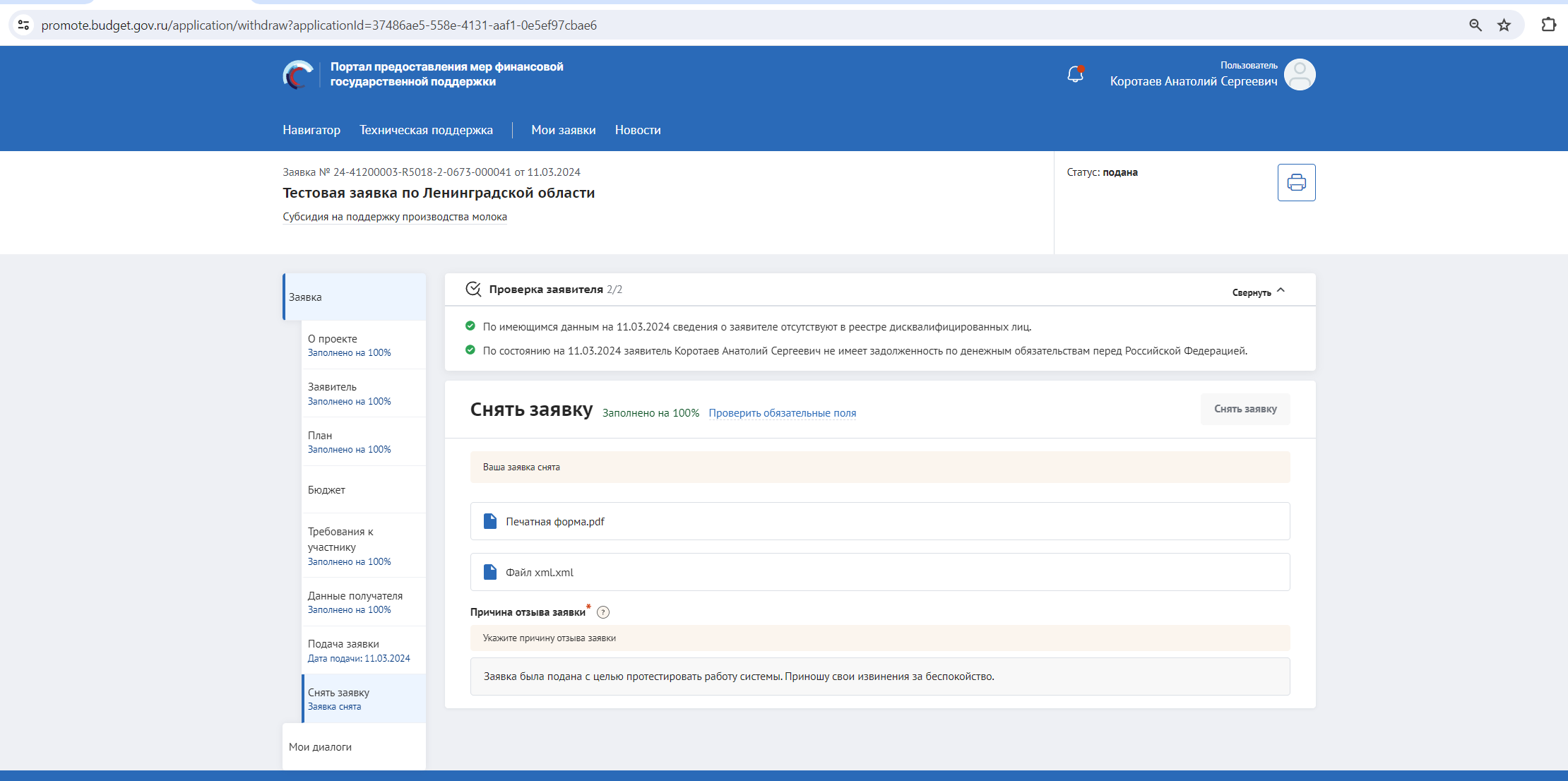 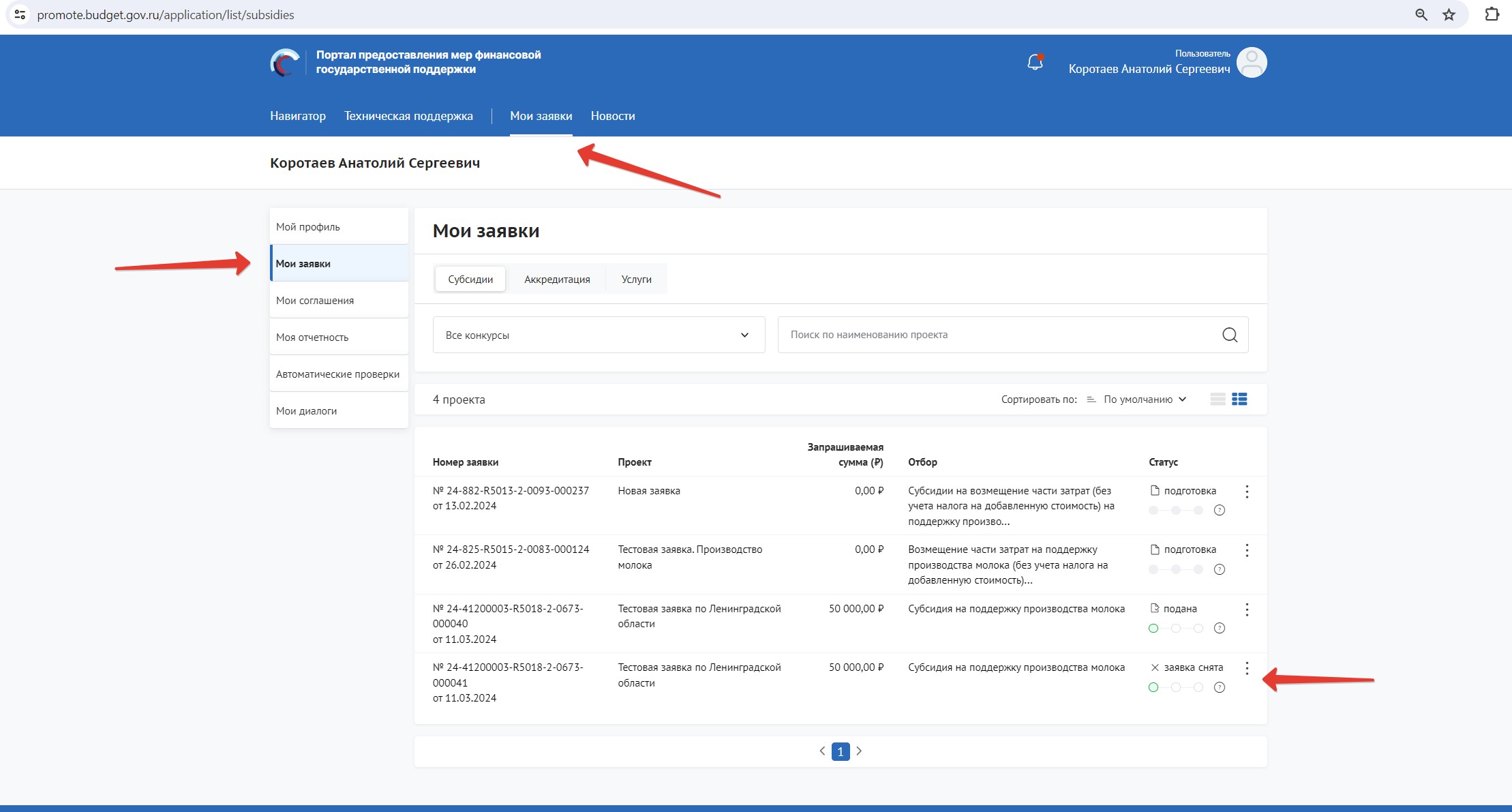 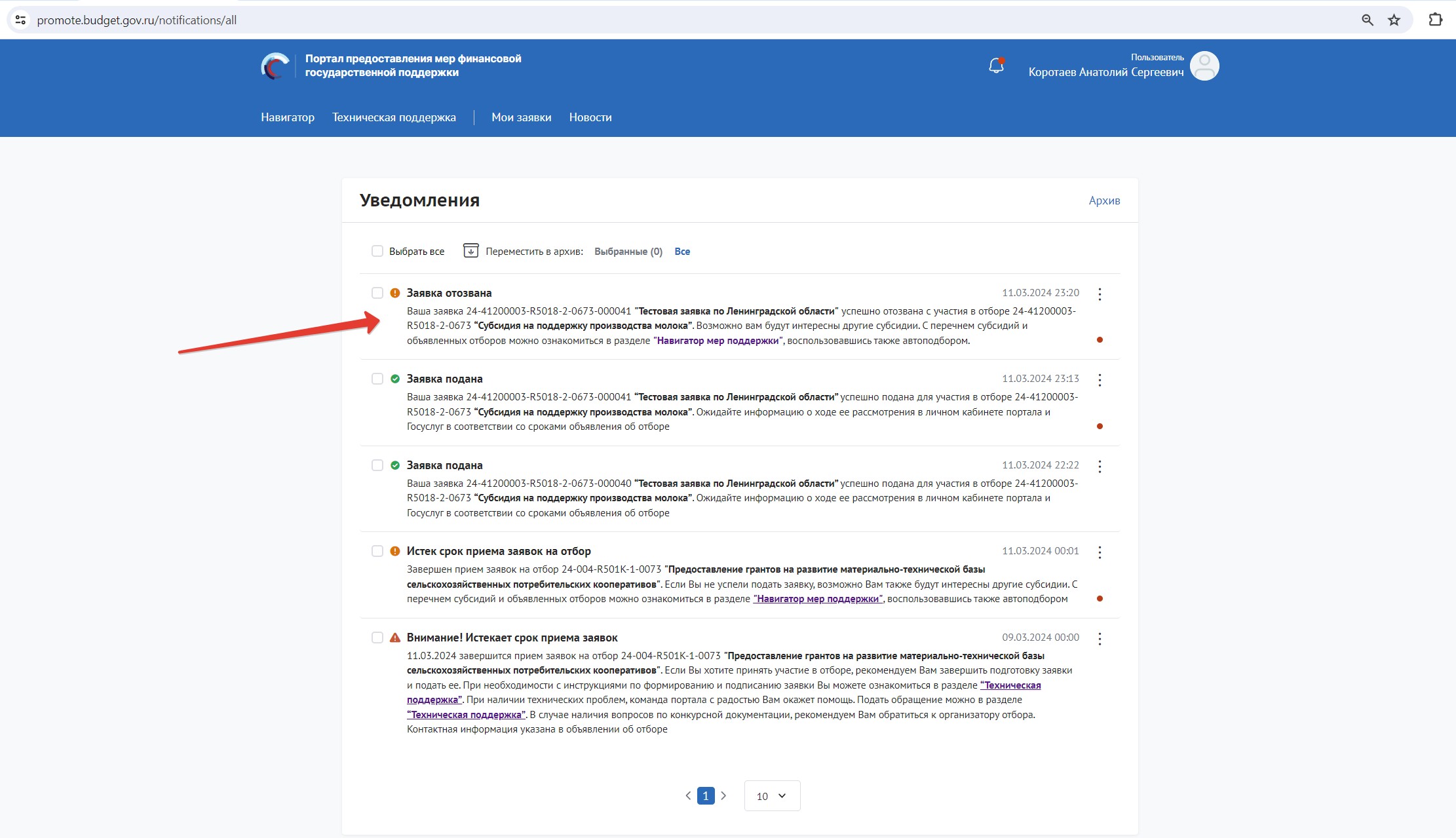 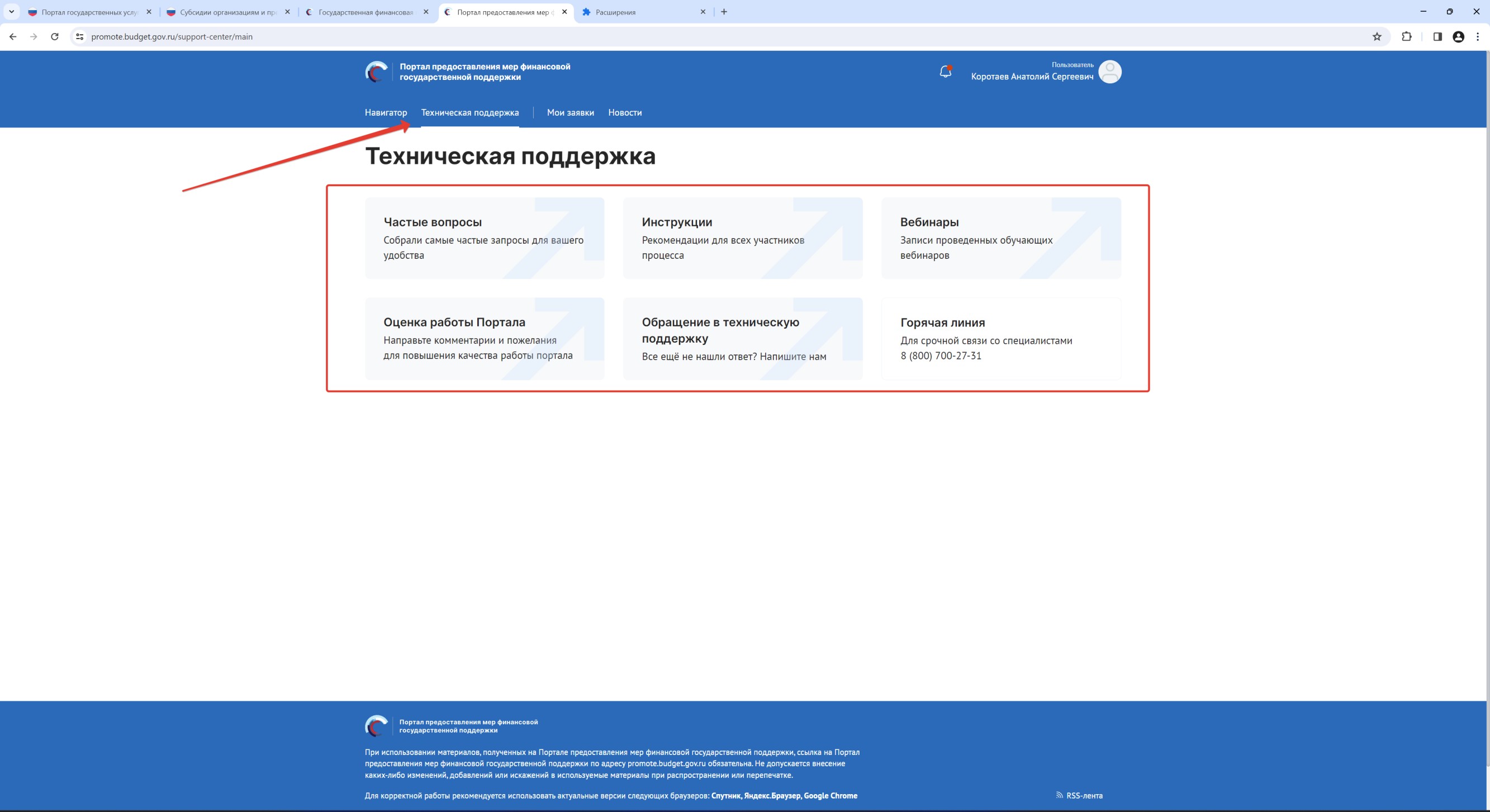 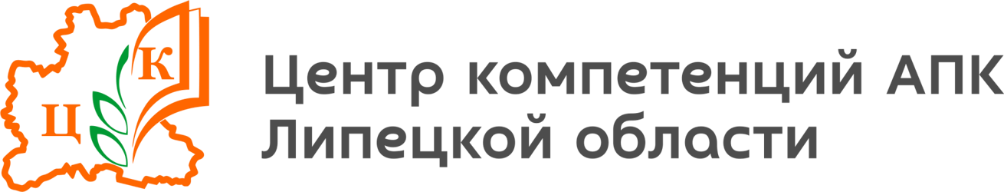 Спасибо за внимание!
Контакты в  ОБУ «Центр компетенций АПК Липецкой области»:
Главный специалист
Григорьев Дмитрий Михайлович – +7 (4742) 307-431
Ведущий системный администратор
Щетинкин Руслан Иванович- +7 (4742) 307-429
Сайт: цк-апк.рф